June 5, 2024
Chesapeake Assessment Scenario Tool
and Associated Data Resources
Hello!
My name is Olivia Devereux and I use she/her pronouns.
I am here to talk about quantifying water quality outcomes. I work at Devereux Consulting where I help develop linked management and watershed models. 
My Masters of Science in Soil Science helps to ensure our work is applicable to conservation project managers.
Devereux Consulting performs work with USGS, Delaware Department of Natural Resources and Environmental Control (DNREC), and conservation districts. We also are contractor to the Chesapeake Bay Program, where our role is developing and supporting CAST.
2
Nitrogen and Phosphorus Sources
1
Show the Trends Over Time graphs and discuss the types of questions these can answer
https://cast.chesapeakebay.net/Home/TMDLTracking#trendsOverTimeSection
Scenarios
2
How to create and compare your own, unique scenarios using climate-smart practices as examples
Log in to https://cast.chesapeakebay.net
Project Level Outcomes
3
How to generate various types of reports at different geographic scales and how to assess ecosystem benefits of practices
https://cast.chesapeakebay.net/ecohealth/index
Resources
4
How to get additional information and support from the CAST Team
4
5
Is CAST right for you?
Geography: Working in a state that drains to the Chesapeake Bay
Time period: Land use is available for 1985 to 2025. BMP history is available for 1985 to the present(ish)
Scale: County, project, state, watersheds of various sizes from the Chesapeake Bay watershed down to HUC-12s
Runoff concerns: Total nitrogen, total phosphorus, and total suspended sediment
Benefits:
No need to download or maintain any special software
Free
Official tool used by the Chesapeake Bay Program for evaluating the Bay TMDL, which is why it was originally developed in 2011
6
[Speaker Notes: Lbs/A, which allows to use at any scale and land use. 
Adding Carbon which will be consistent with Comet Carbon amounts]
Is CAST right for you?
Scale of Inputs: Most agricultural inputs are from the USDA data and are at the county scale. 
Time period: While we include data back to 1985, the management practice data is better in years after 2006. The model is an annual average predictive model, so uses average hydrology—wet/dry years not reflected in estimates. 
Maps: GIS features for explicit planning are not yet incorporated, but maps will be added in the next year or two.
Runoff concerns: Does not yet include carbon, bacteria, or any other co-benefits to nutrient and sediment reduction
Limitations:
Does not model the nutrient balance on a farm or field. Users can consider the nutrient applications as if an entire county were a farm. Variations within counties are only estimated in terms of landscape and stream characteristics.
Management practice data is more limited in years prior to 2006.
Does not vary load predictions by wet/dry years.
GIS functionality not yet incorporated and even when it is, we will not be able to show USDA PII data of common land units (CLUs)
Modeled pollutants limited to TN, TP, and TSS.
7
[Speaker Notes: Errors can be introduced when downscaling to a finer scale
PII=personally identifiable information]
Projects CAST Has Been Used for
8
[Speaker Notes: NGO=non-governmental organization]
1
1
Nitrogen and Phosphorus Sources
Show the Trends Over Time graphs and discuss the types of questions these can answer
9
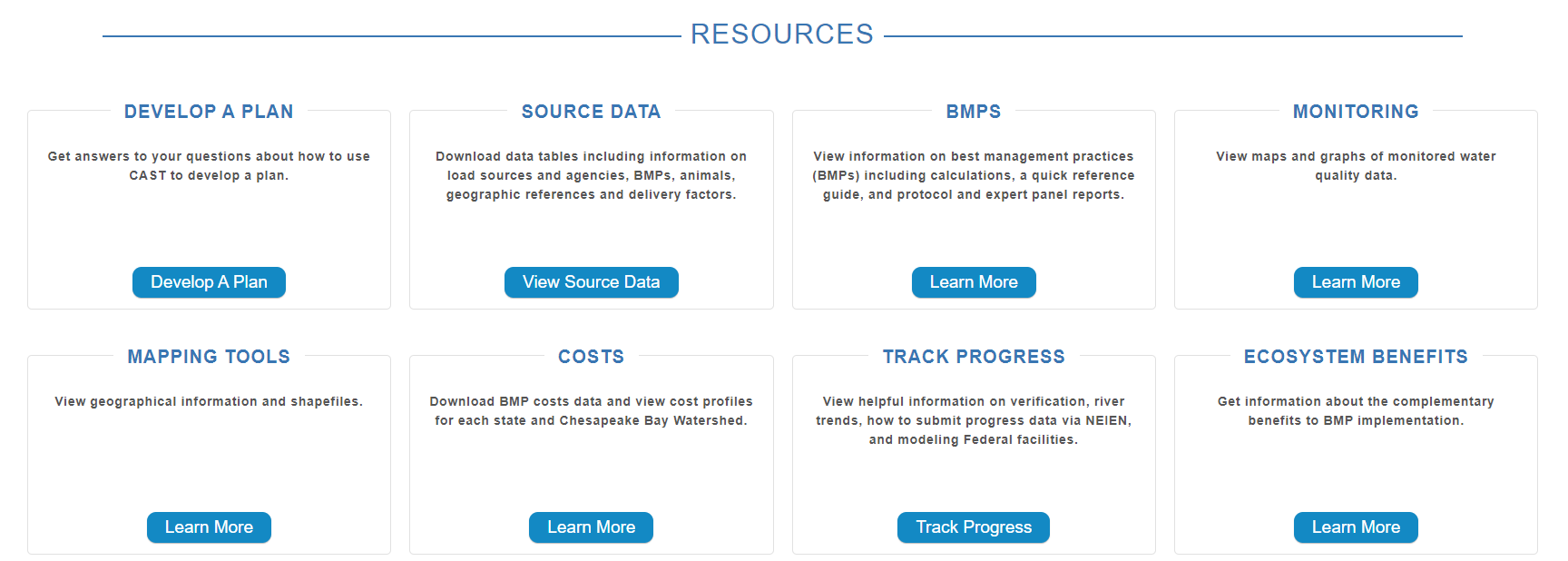 10
Track Progress
View helpful information on verification, river trends, how to submit progress via NEIEN, and modeling Federal Facilities. 
View trends for loads, nutrients, animal units and septic systems for Bay jurisdictions from 1984 through 2025. 
BMPs implemented
Loads delivered to the streams and the Bay
Wastewater
Nutrients applied to the land
Animal numbers
Septic systems
Manure transport
Tidal water quality trends
11
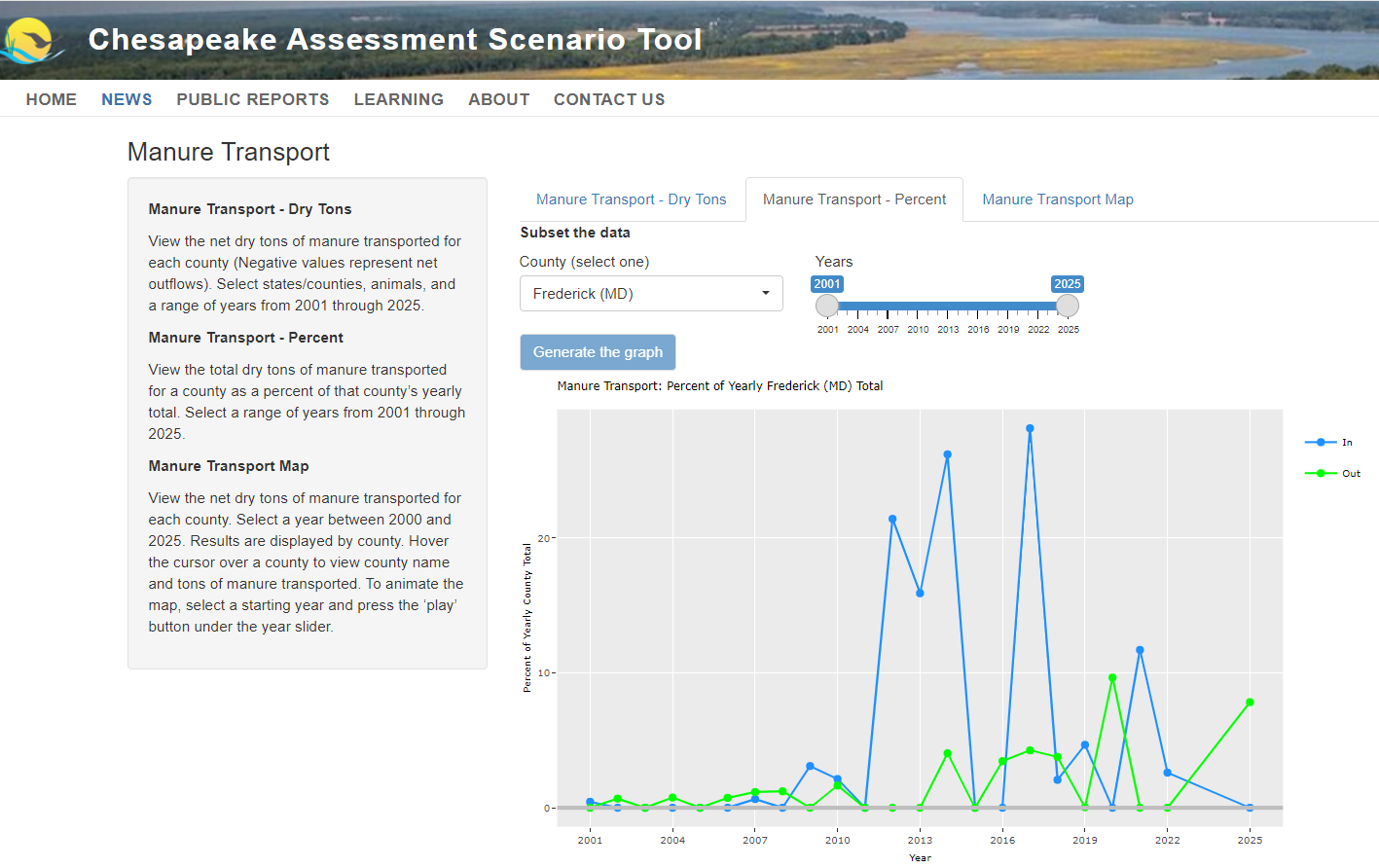 12
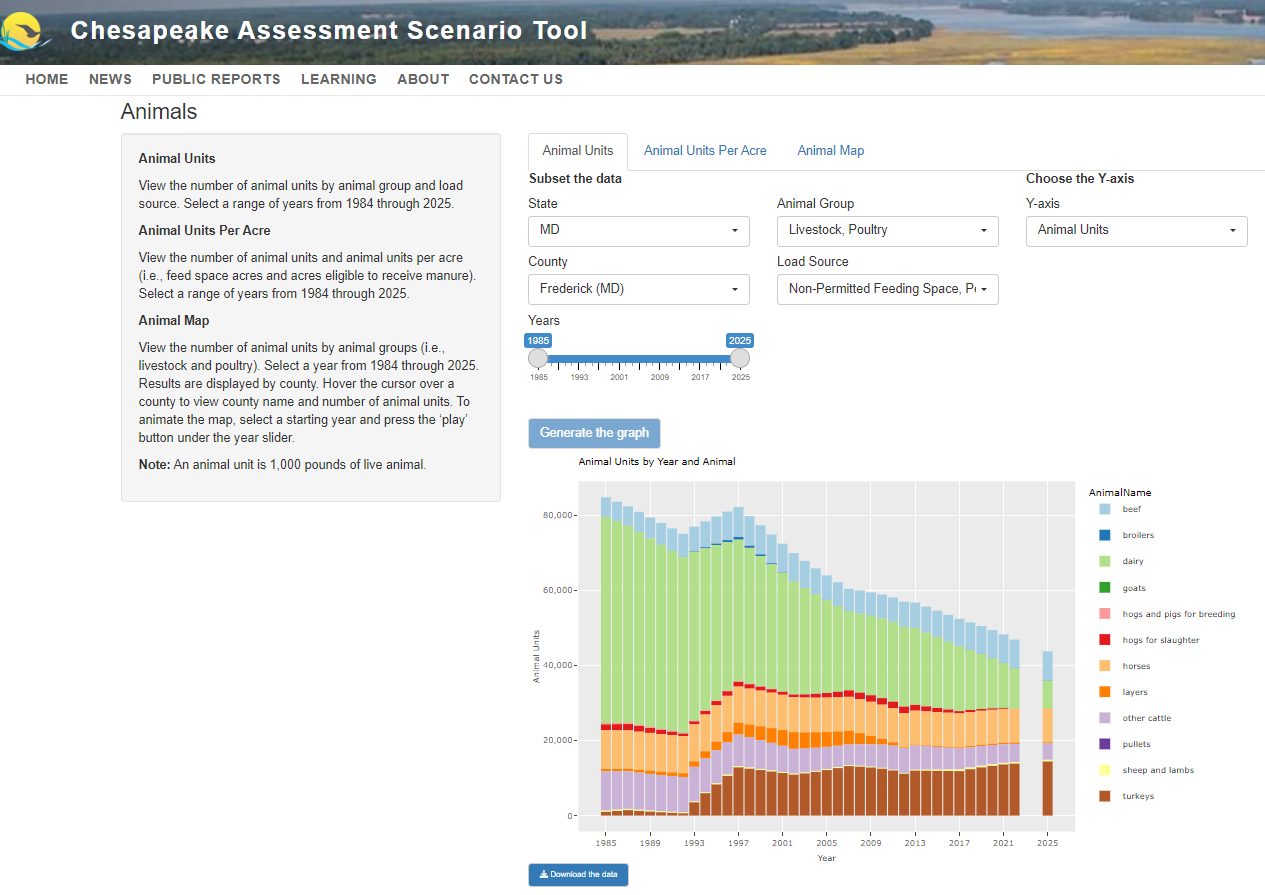 13
1
2
Scenarios
How to create and compare your own, unique scenarios using climate-smart practices as examples
14
NRCS Climate-Smart Agricultural Practices
https://www.nrcs.usda.gov/sites/default/files/2023-10/NRCS-CSAF-Mitigation-Activities-List.pdf
15
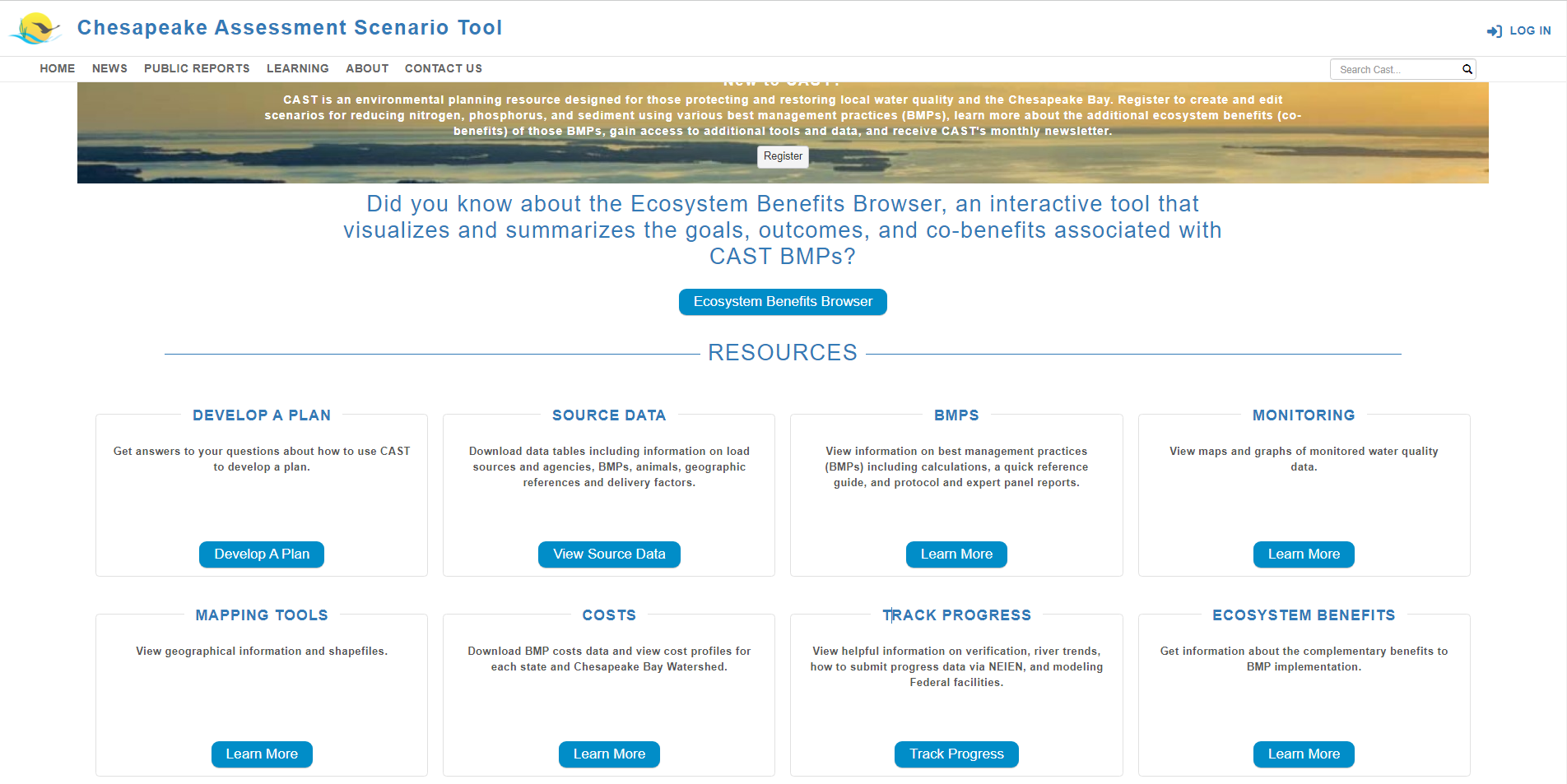 16
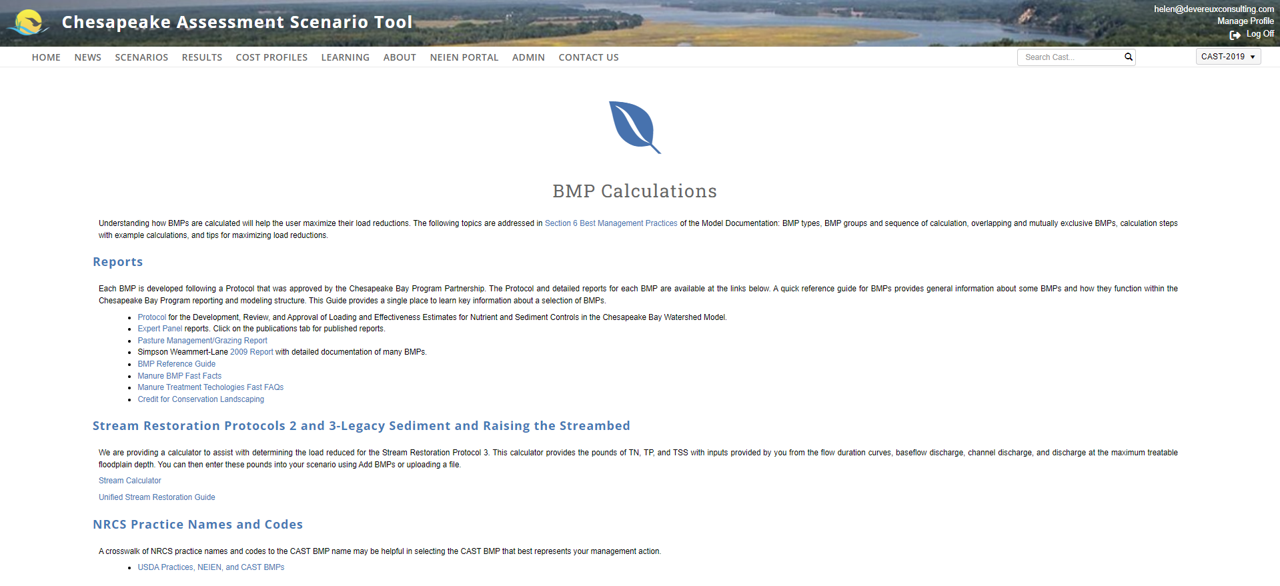 17
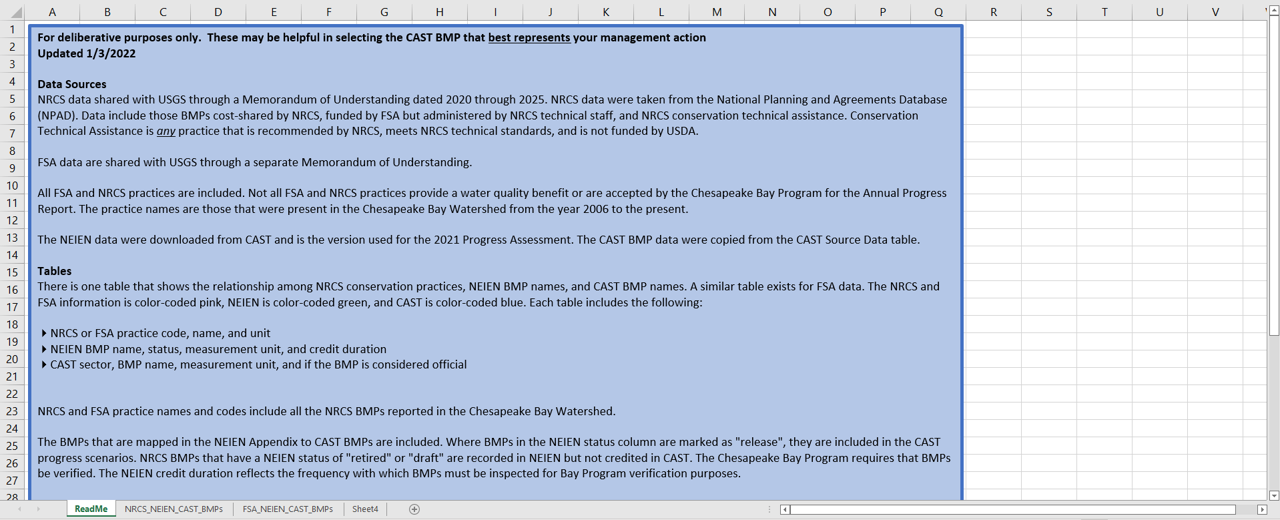 18
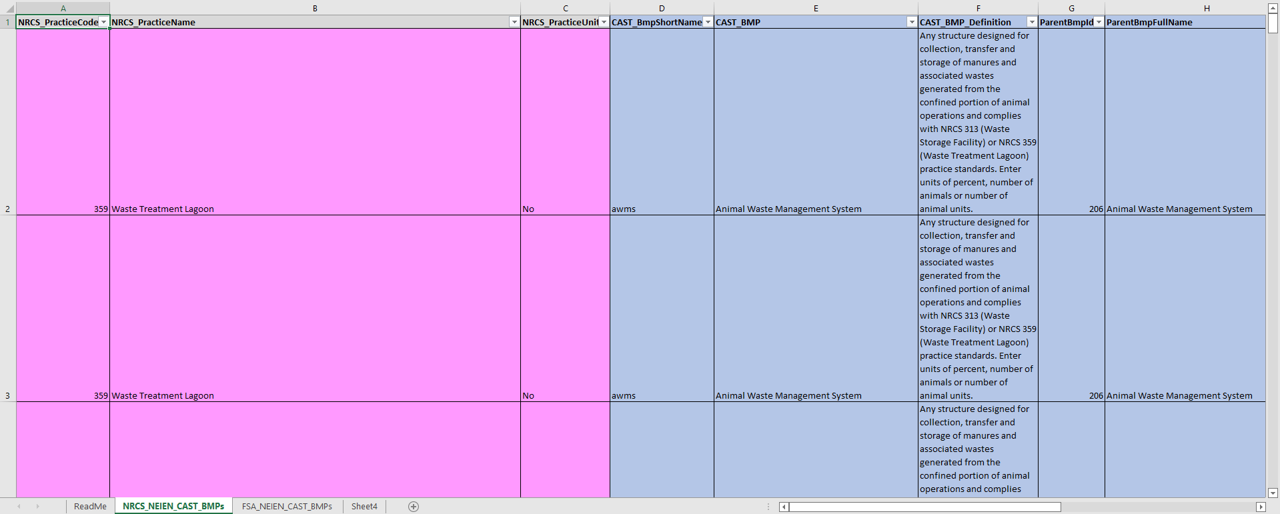 19
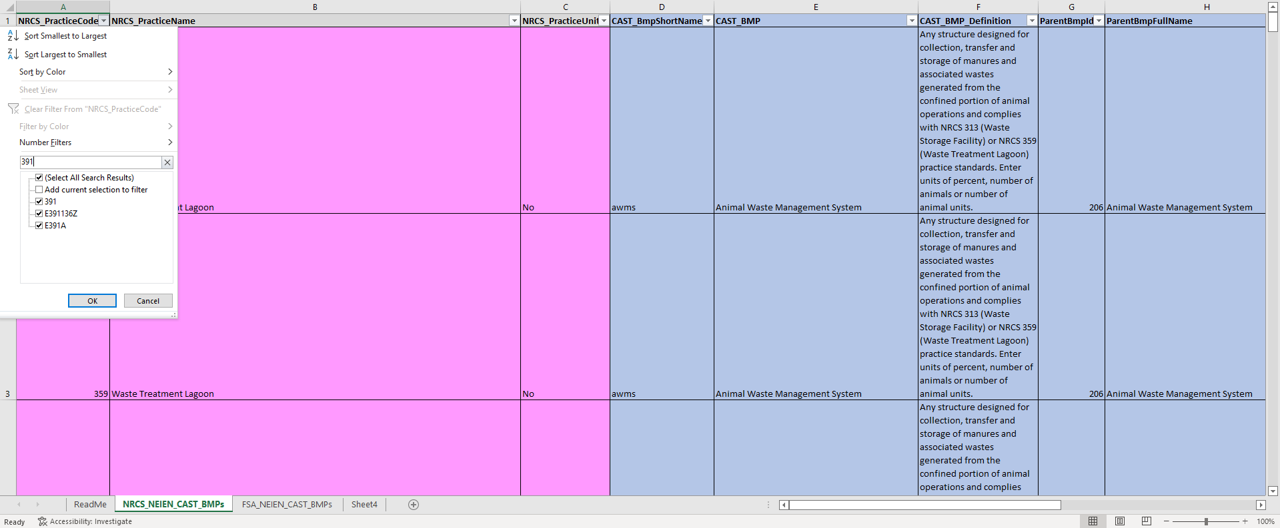 20
[Speaker Notes: 391=riparian forest buffer]
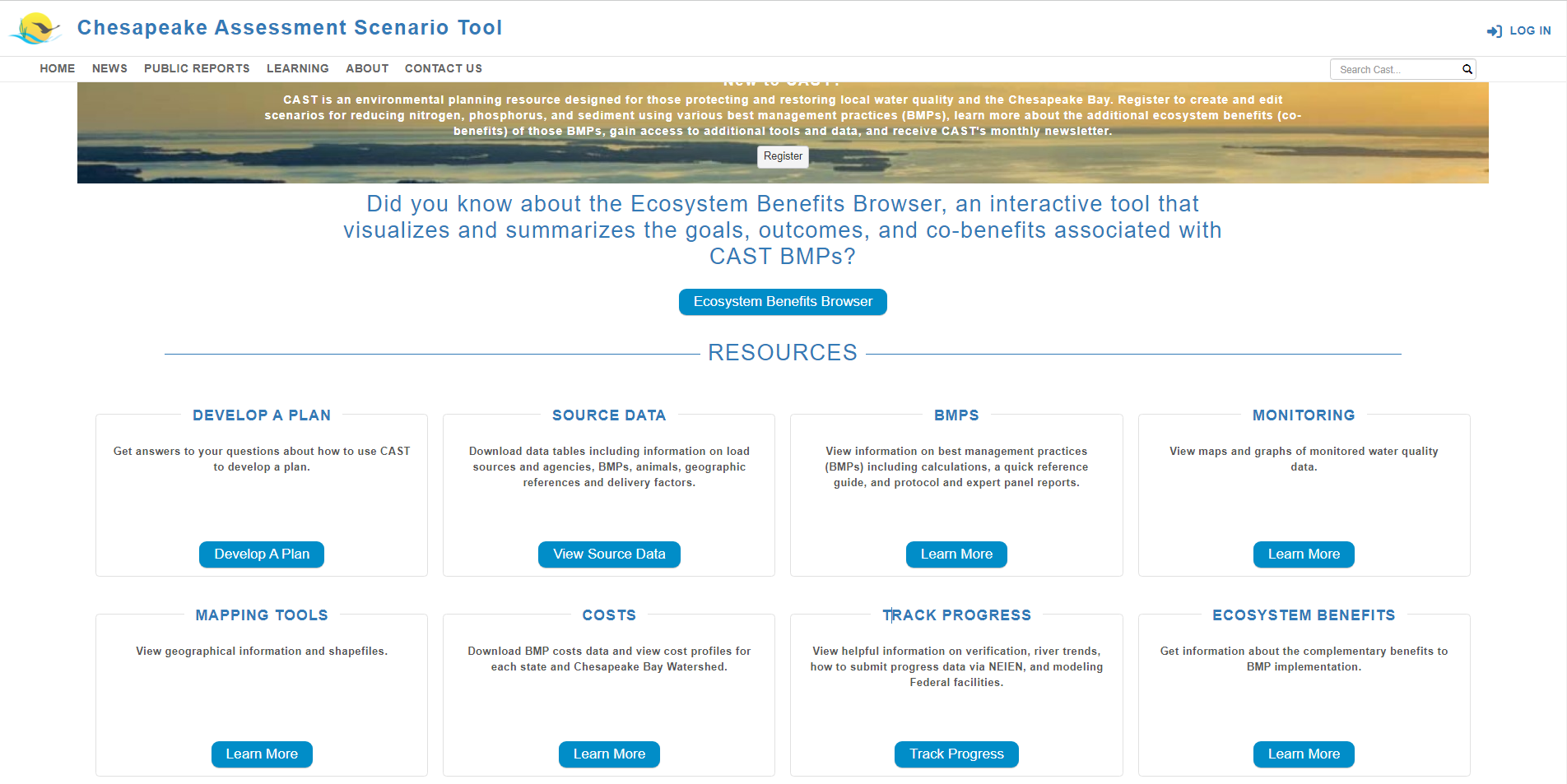 21
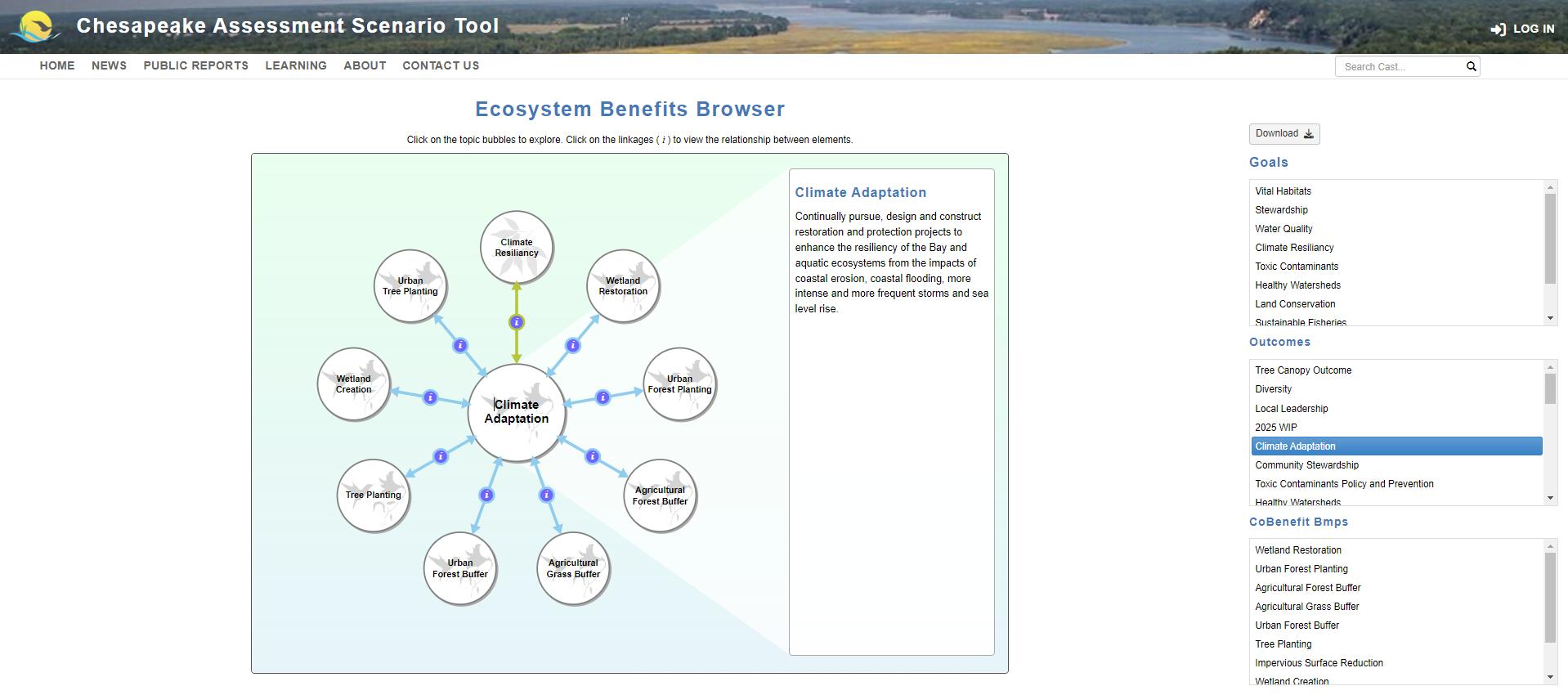 22
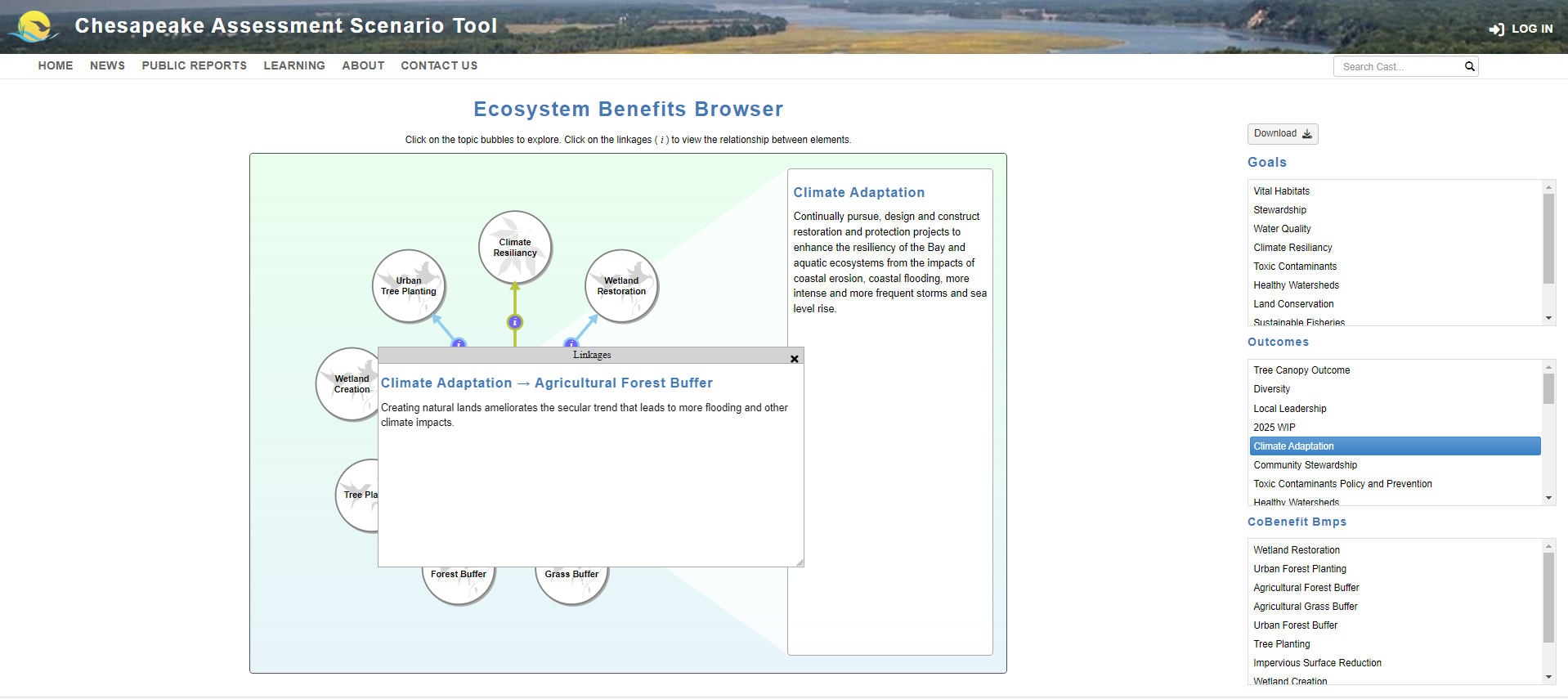 23
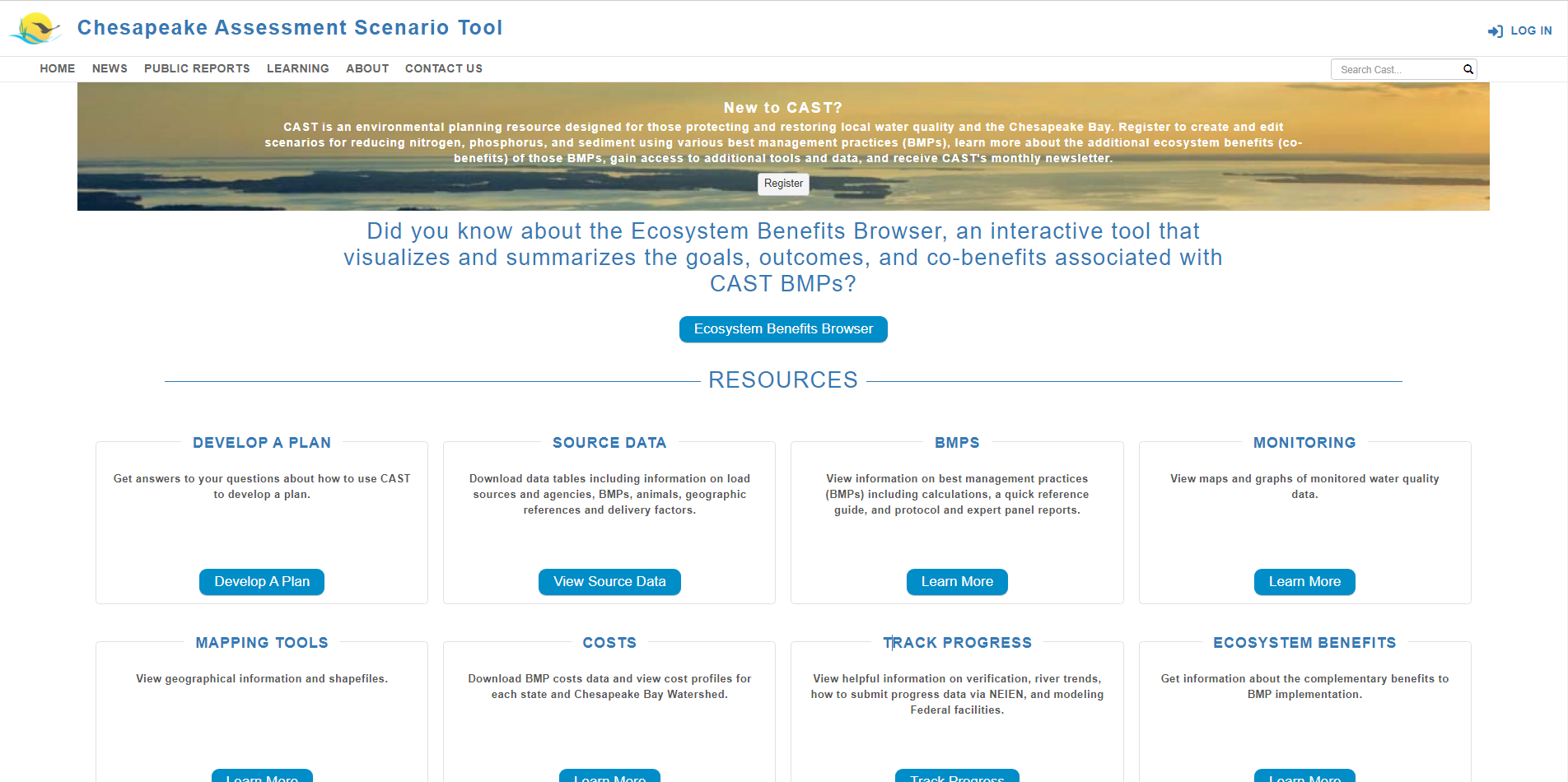 24
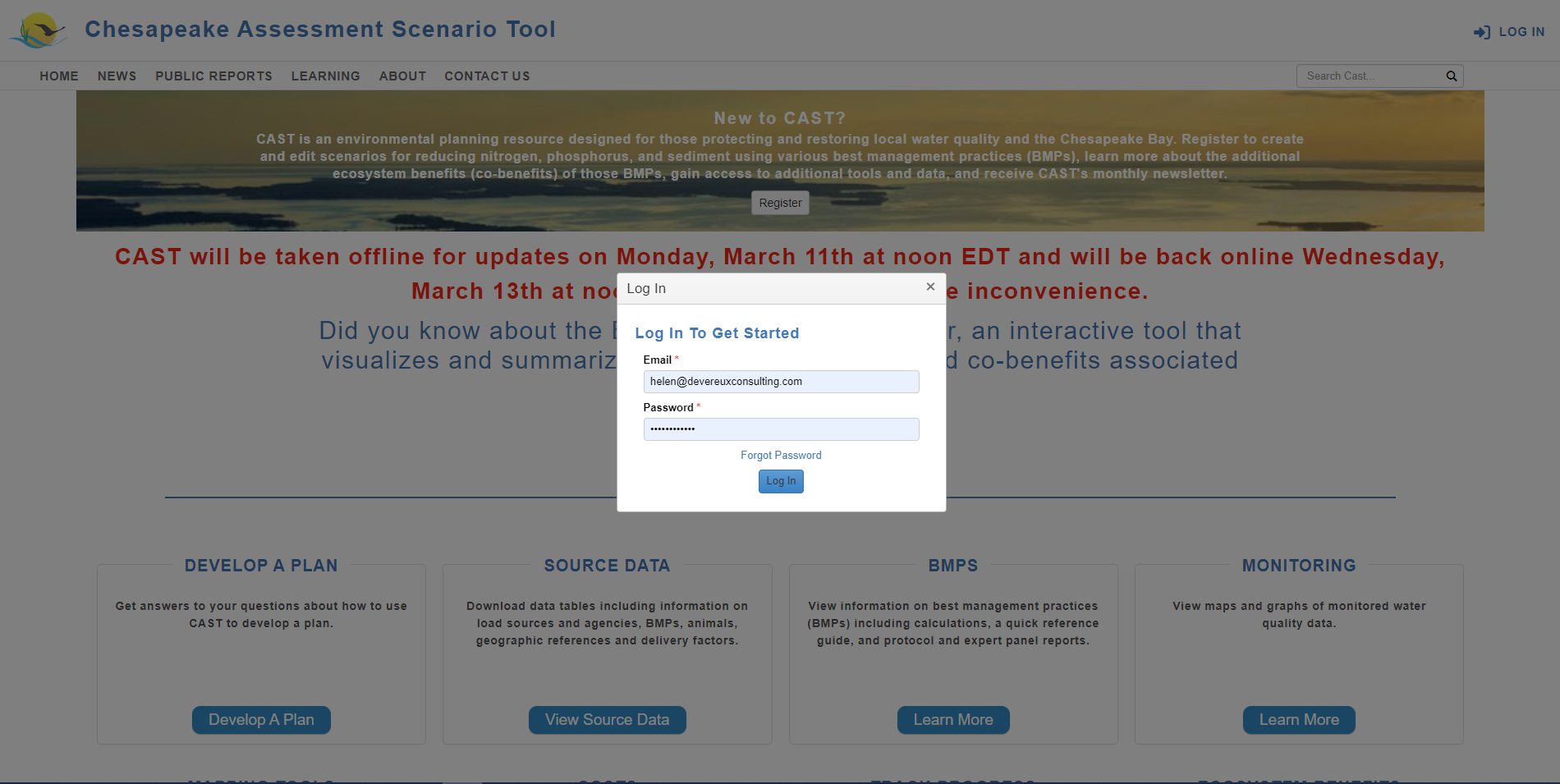 25
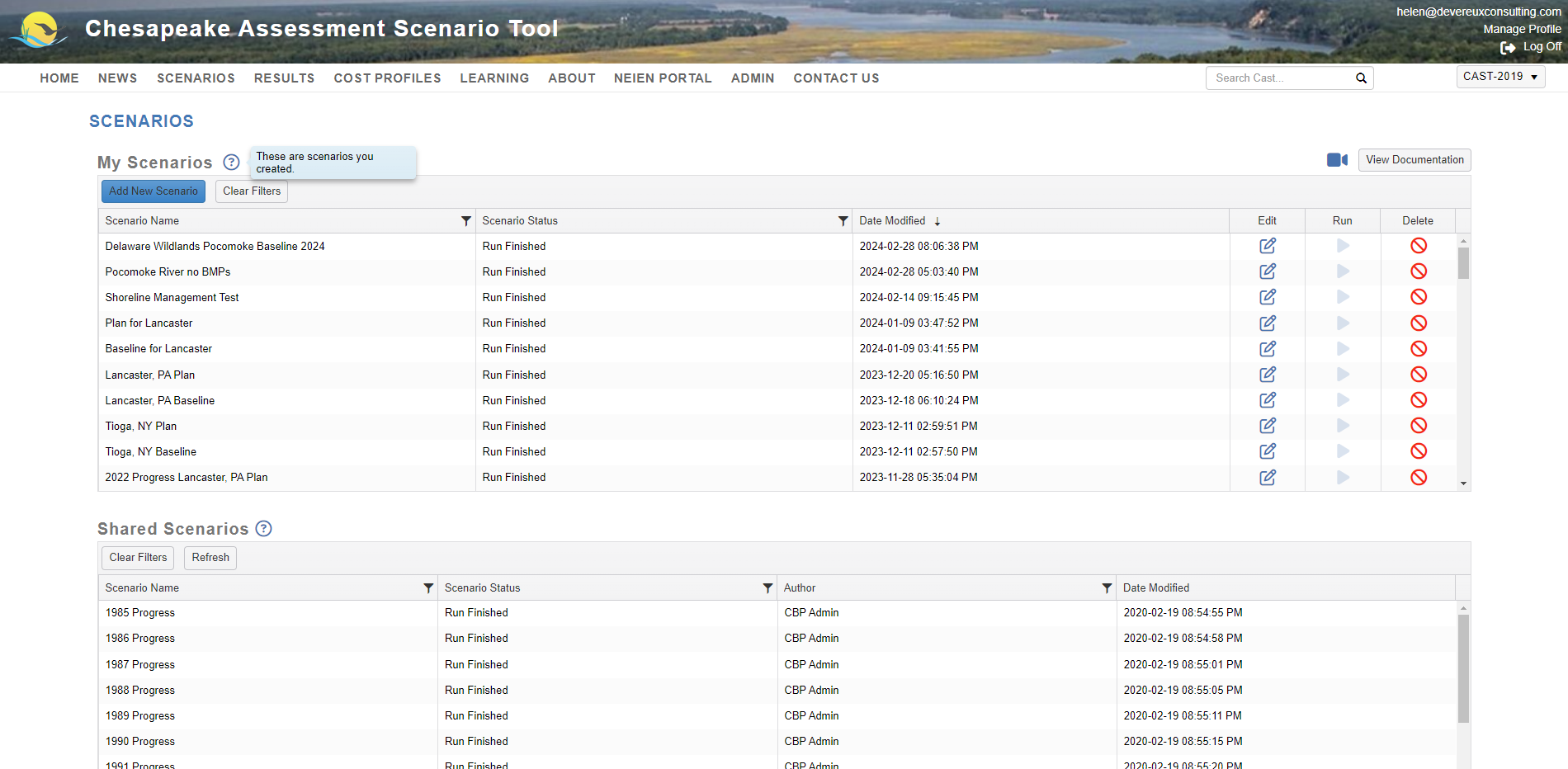 Click ‘Add New Scenario’ button to create a new scenario
26
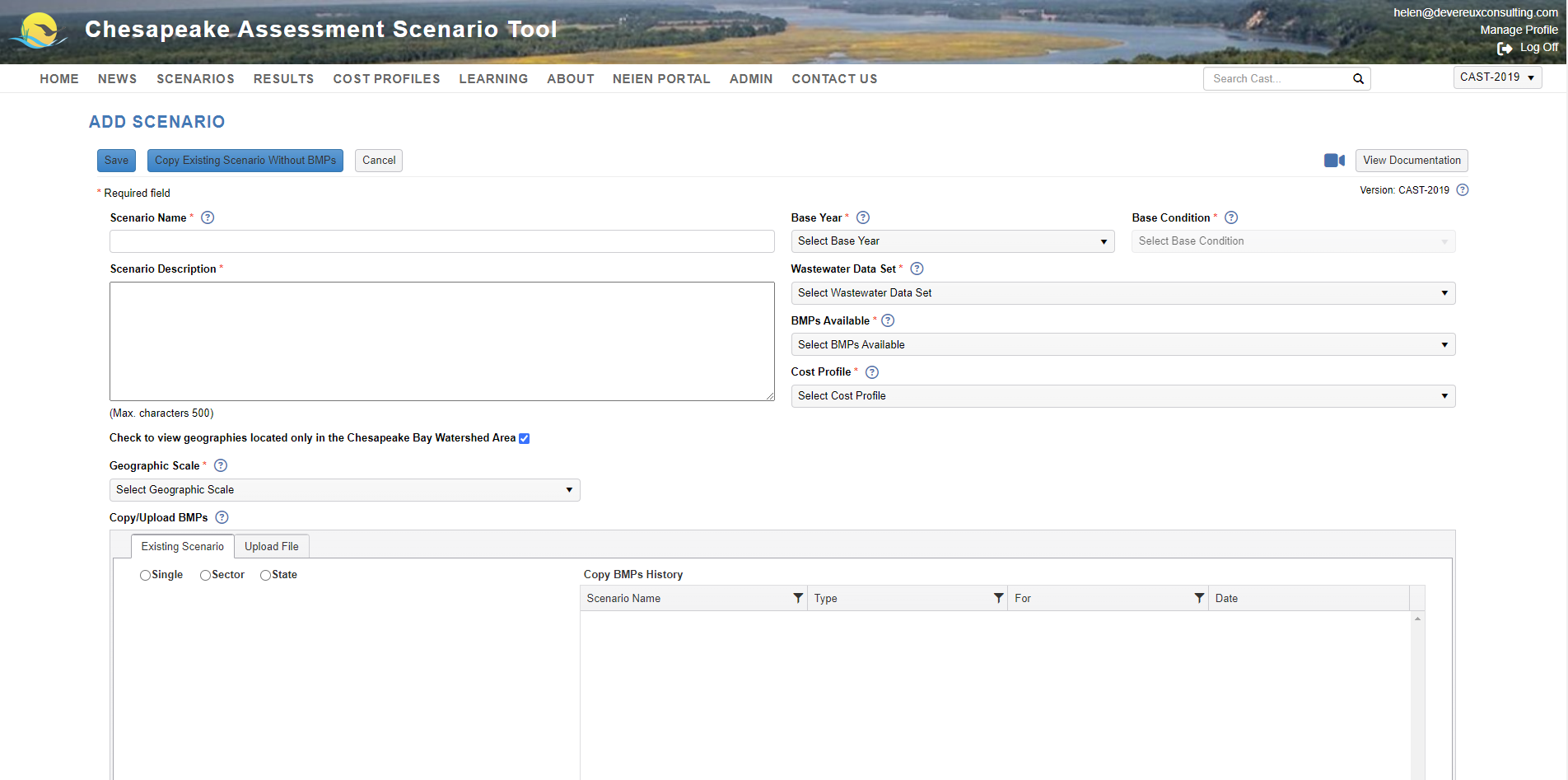 Step 1:
Enter a unique scenario name
27
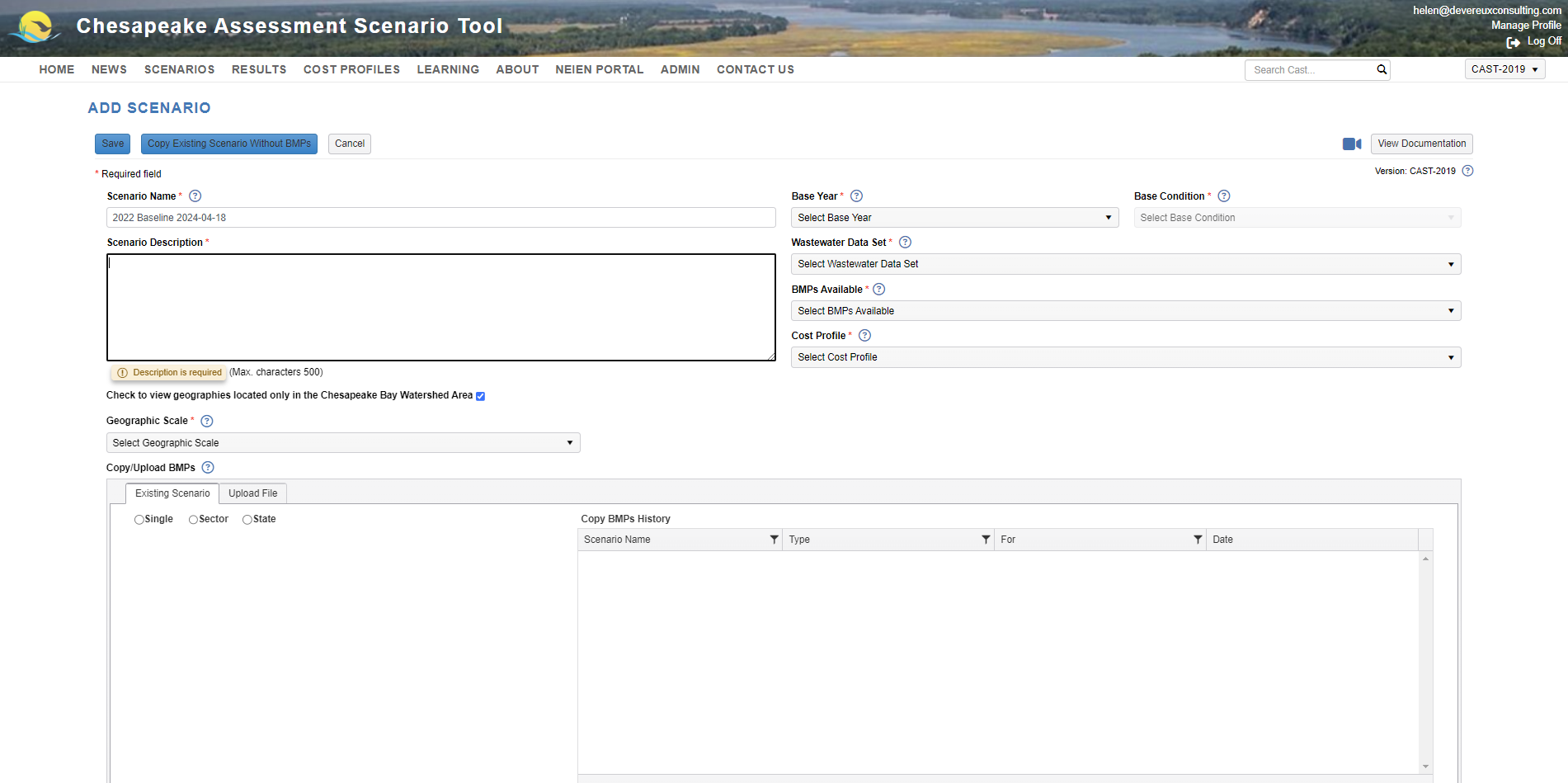 Step 2:
Enter a scenario description
28
Step 3:
Select a base year
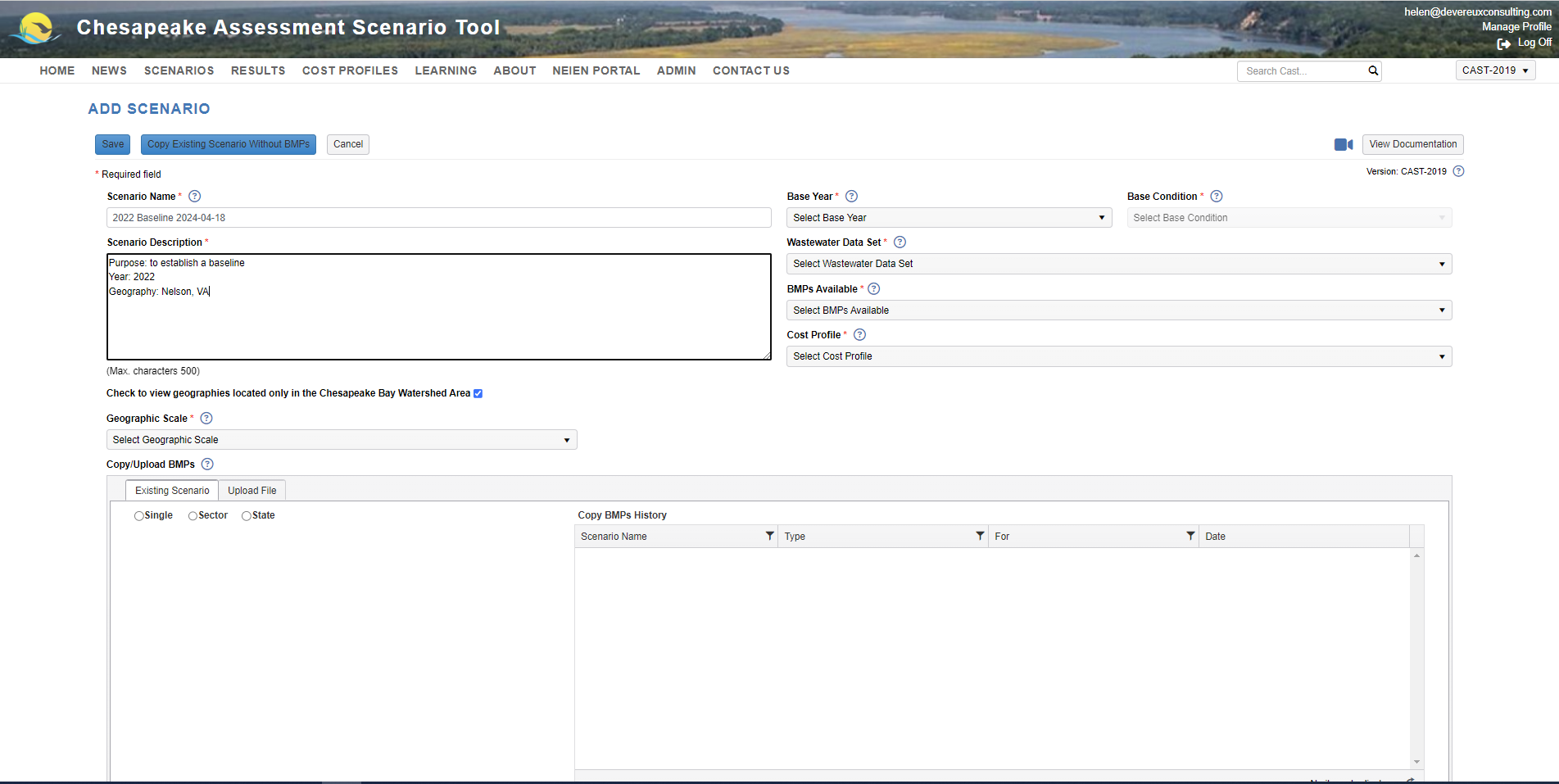 29
The Base Condition defaults to Current Zoning for all years after 2012. 
1984-2012 use Historic Trends.
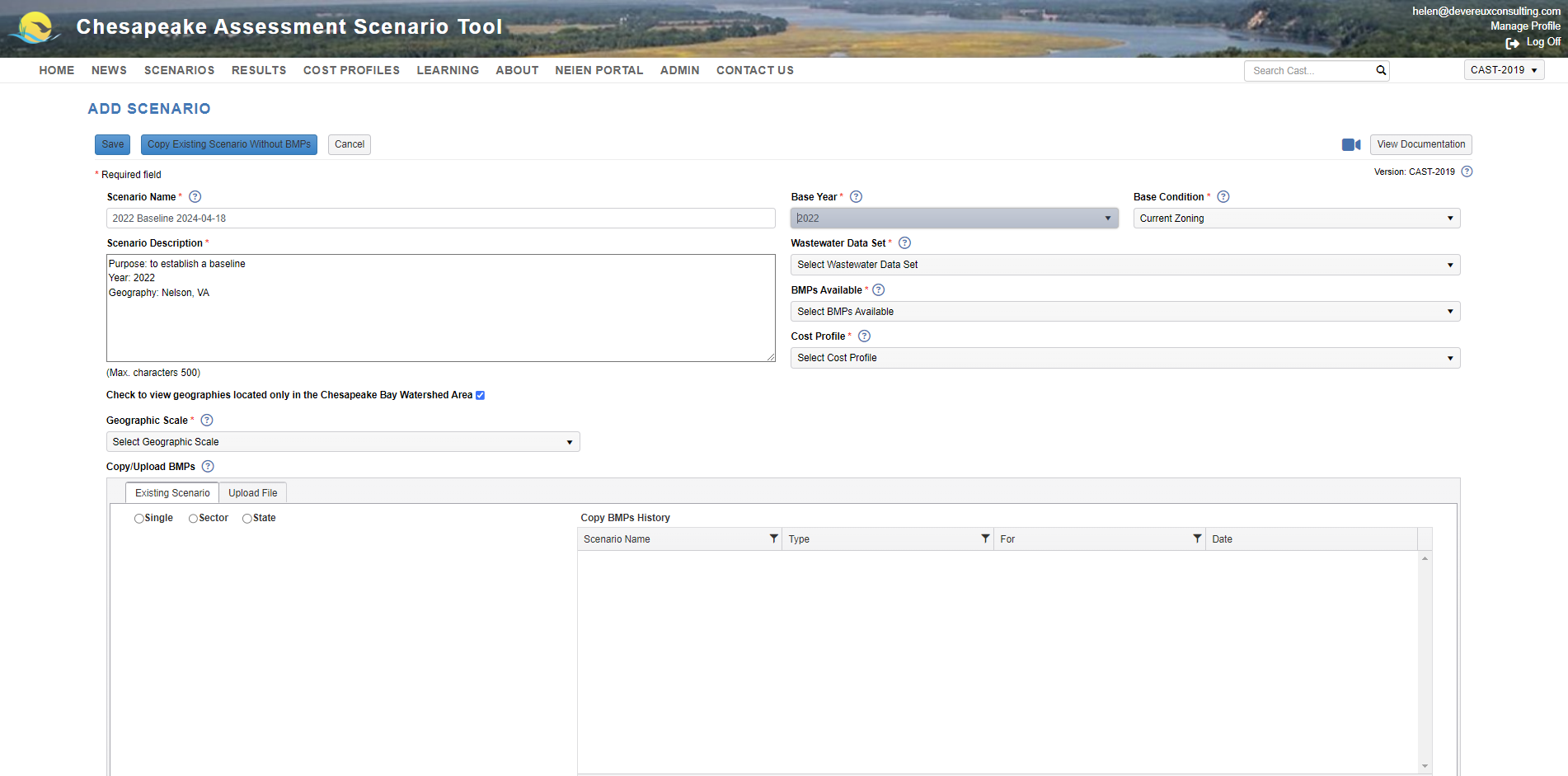 30
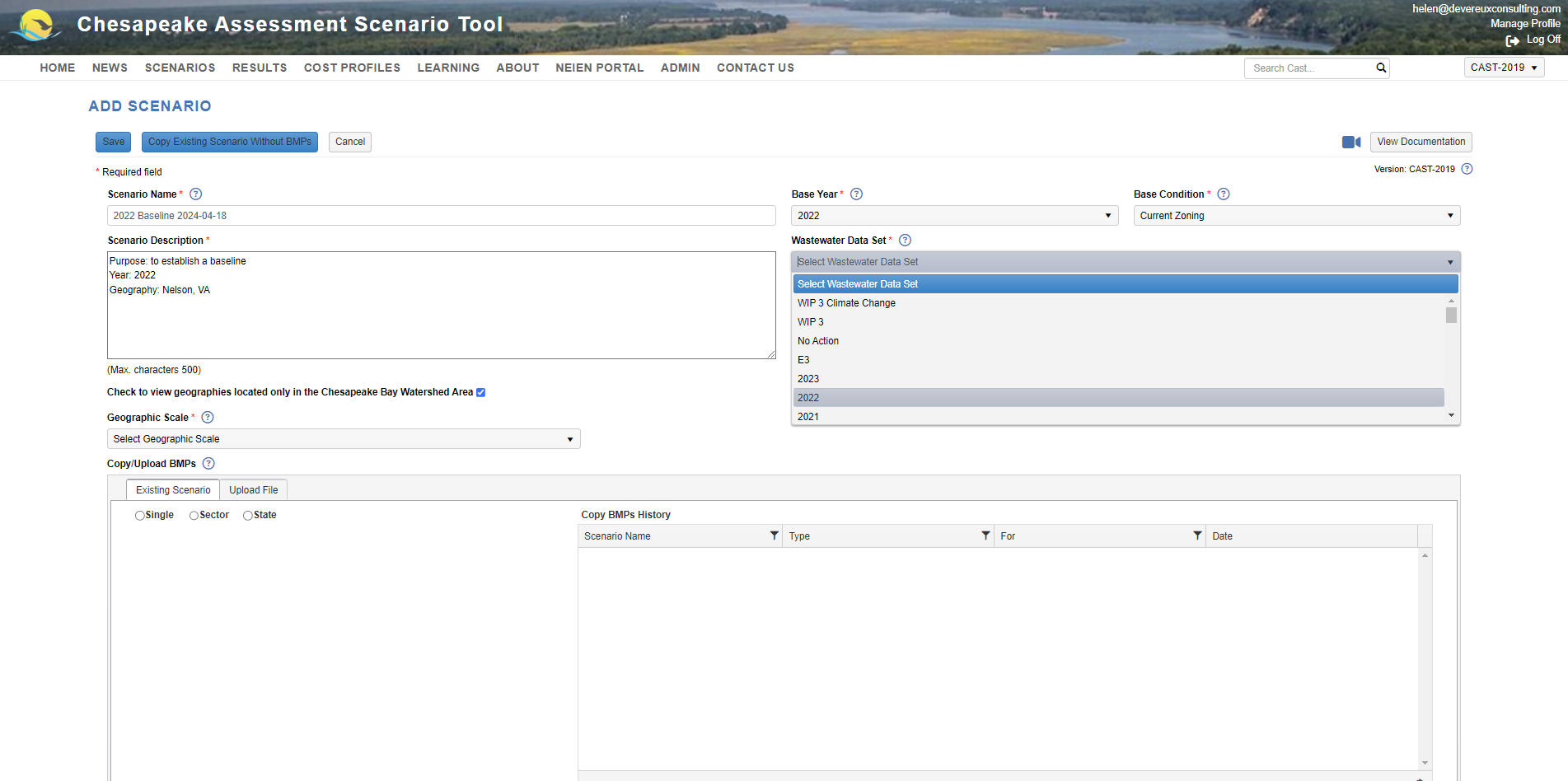 Step 4:
Select the same Wastewater Data Set as your Base Year.
31
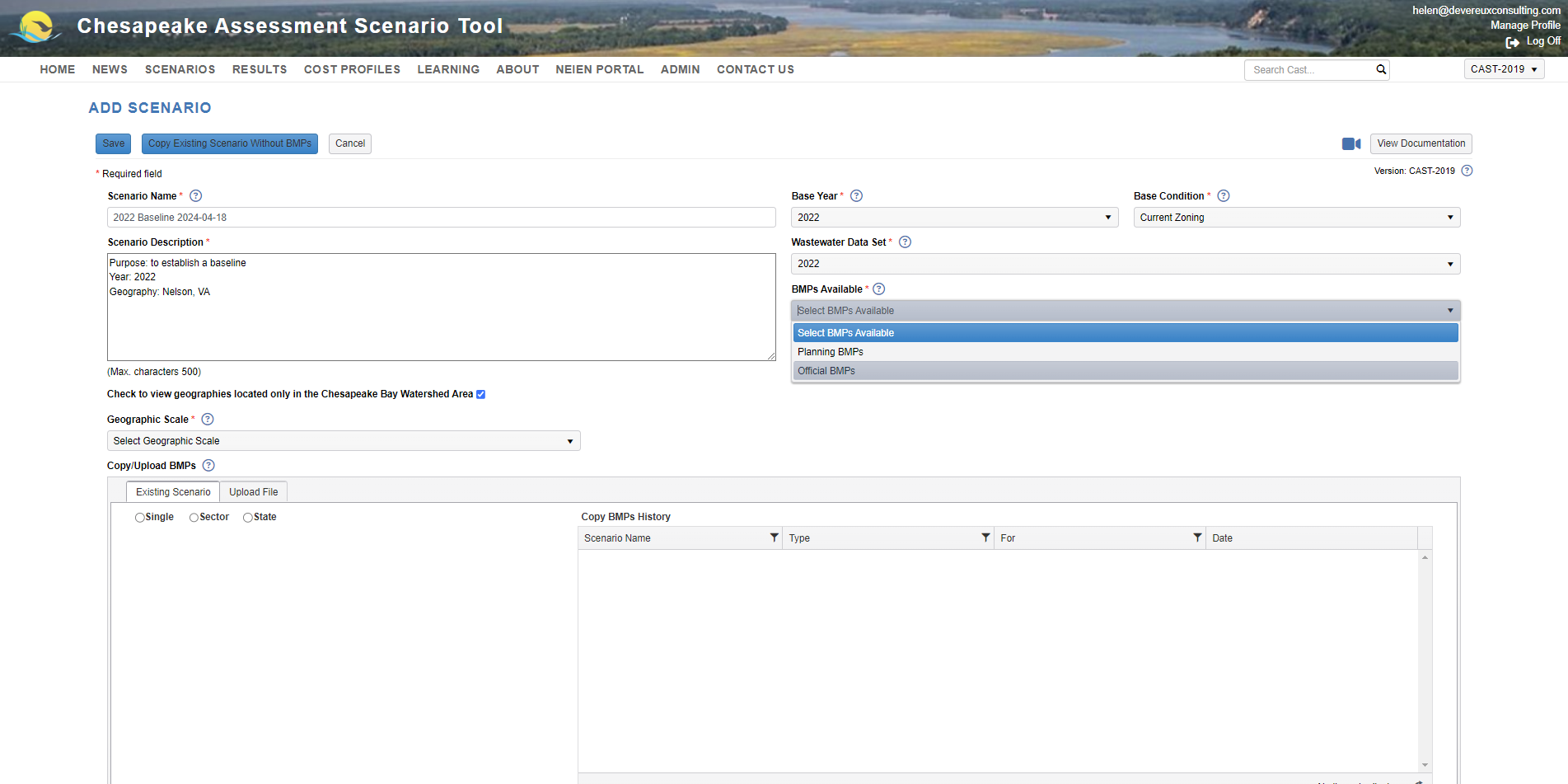 Step 5:
Select Available BMPs
32
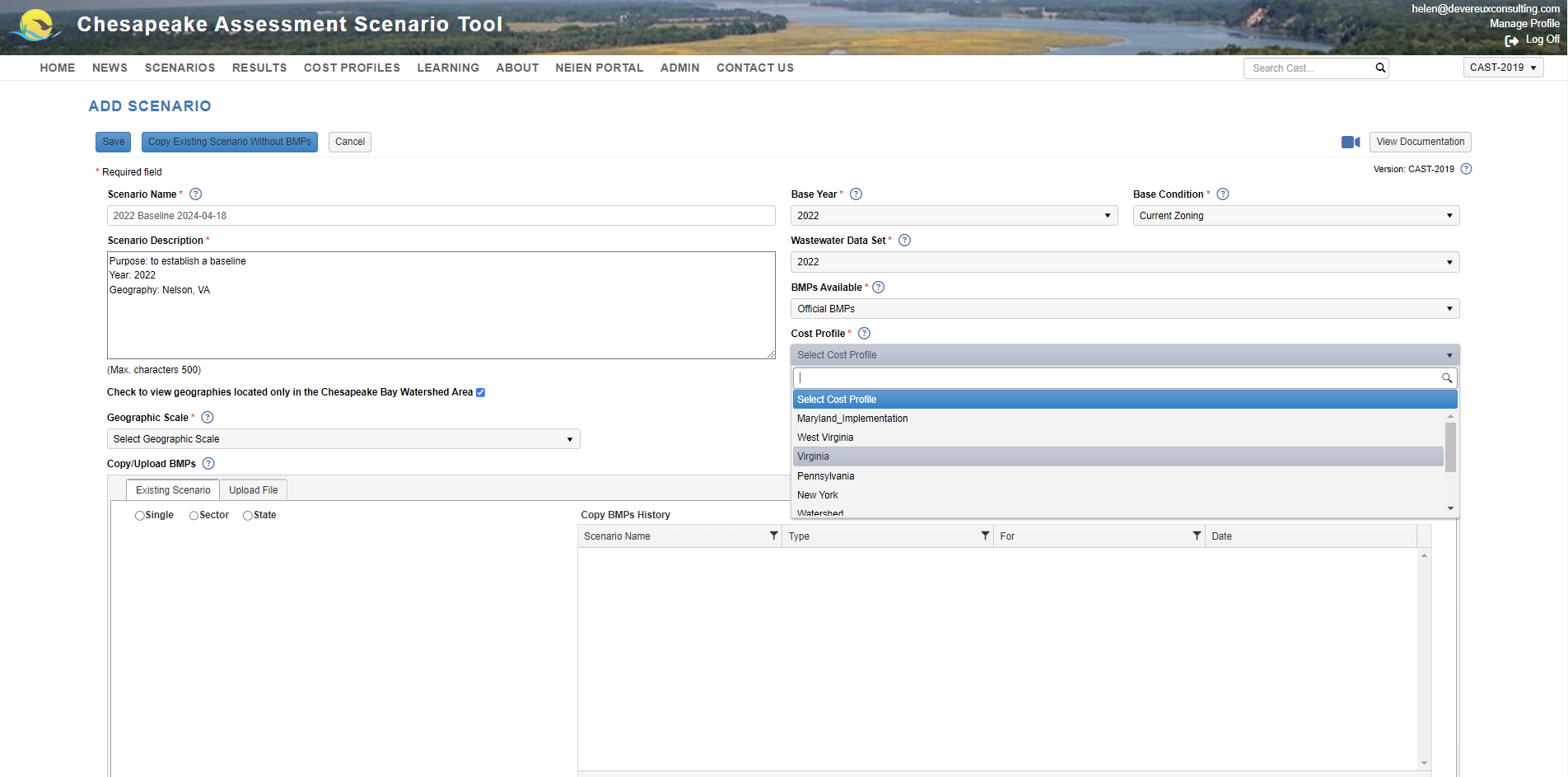 Step 6:
Select a Cost Profile
33
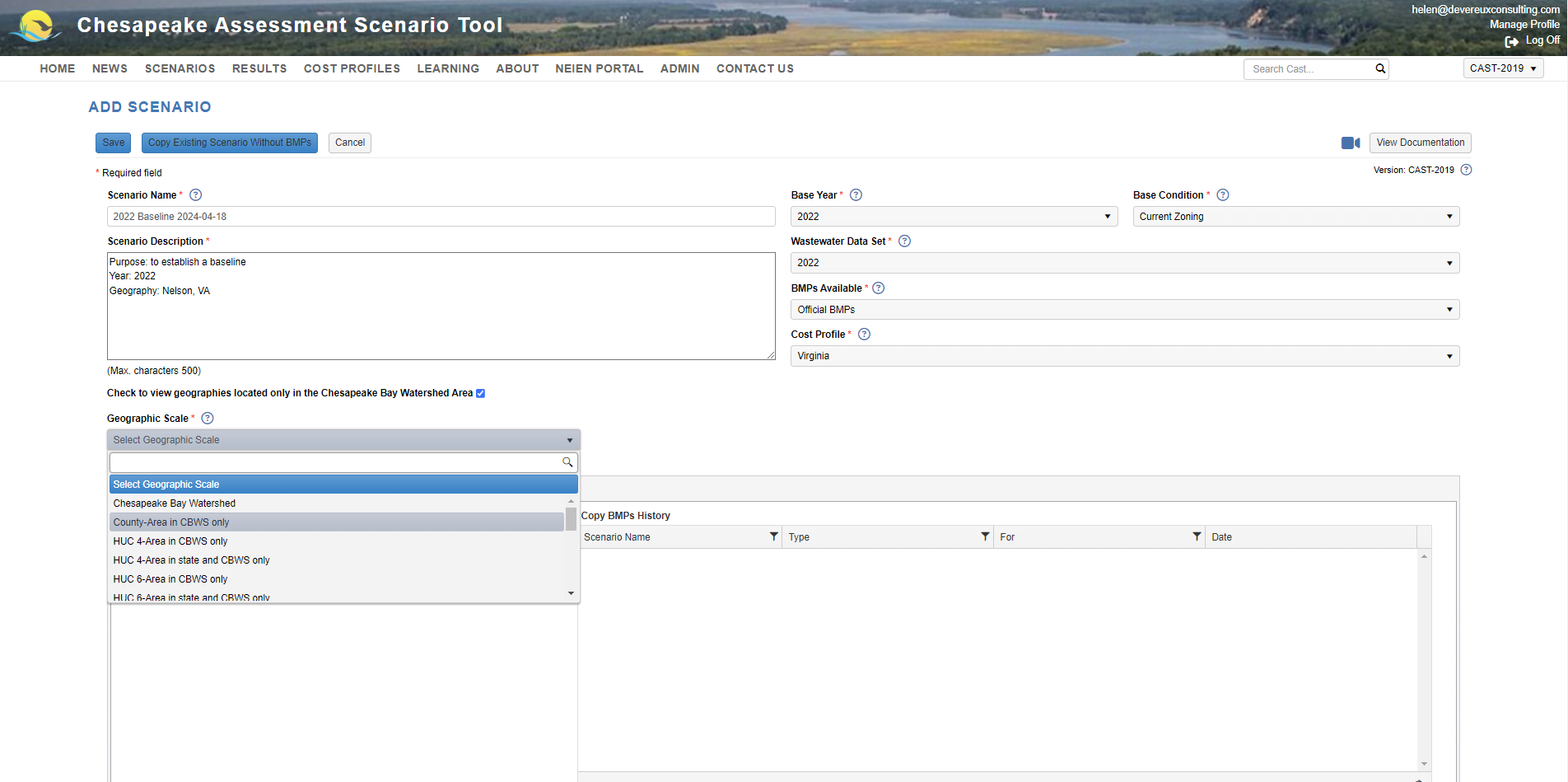 Step 7:
Select a Geographic Scale
34
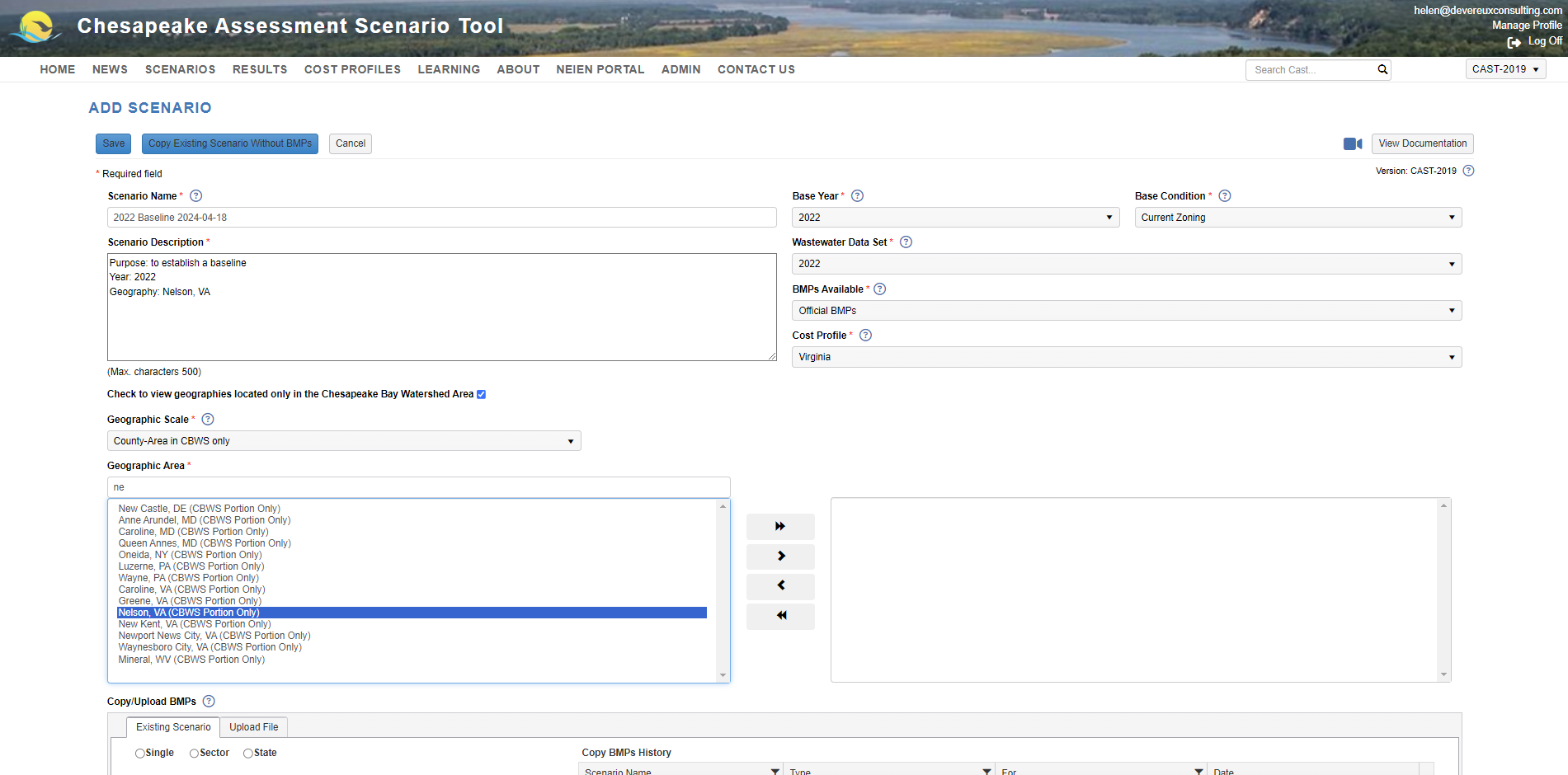 Use the single arrow to move the selected geography or geographies to the right-hand side
Type in the geography you are looking for and select from the list
35
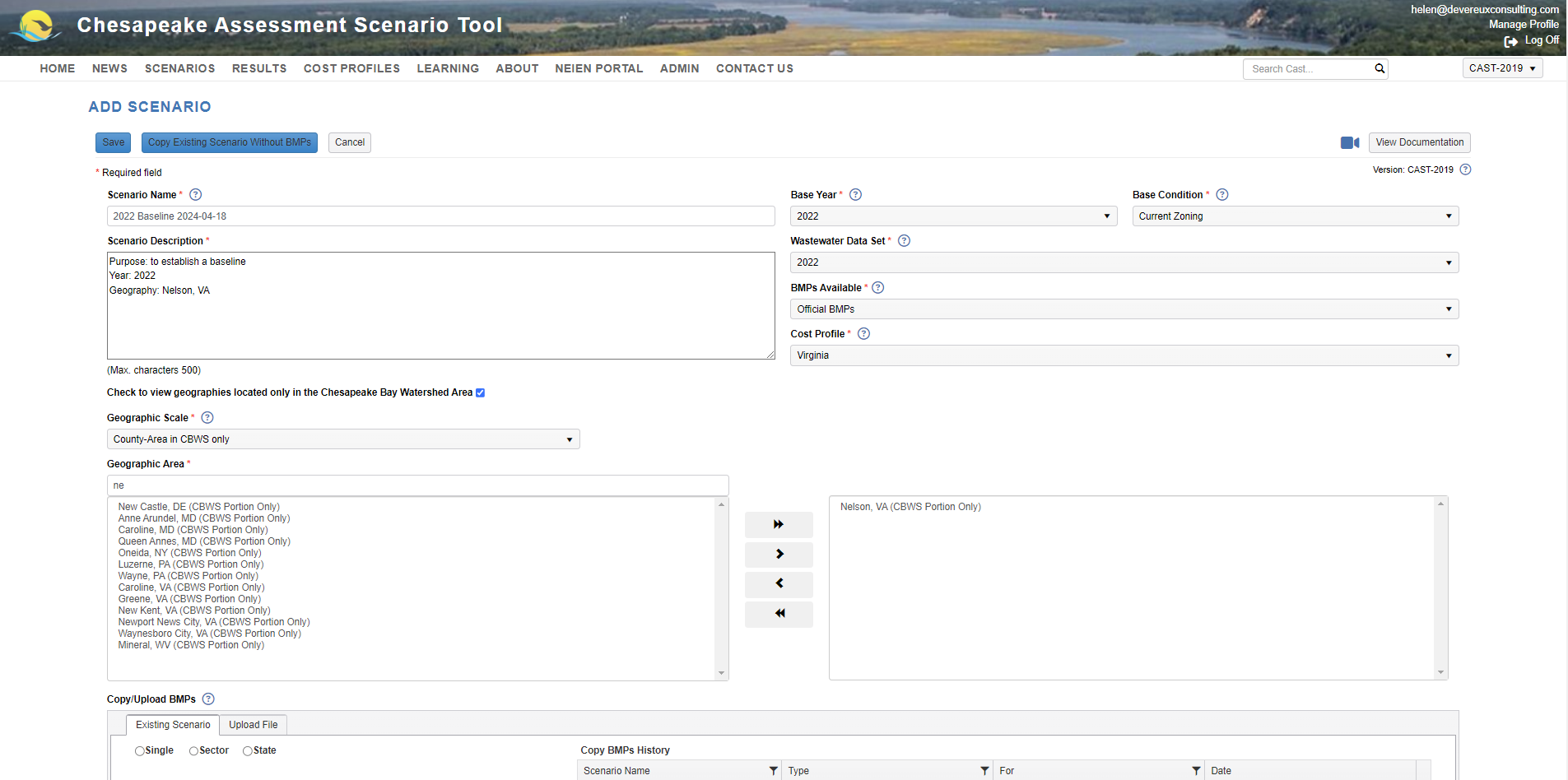 36
Scroll Down to Copy/Upload BMPs
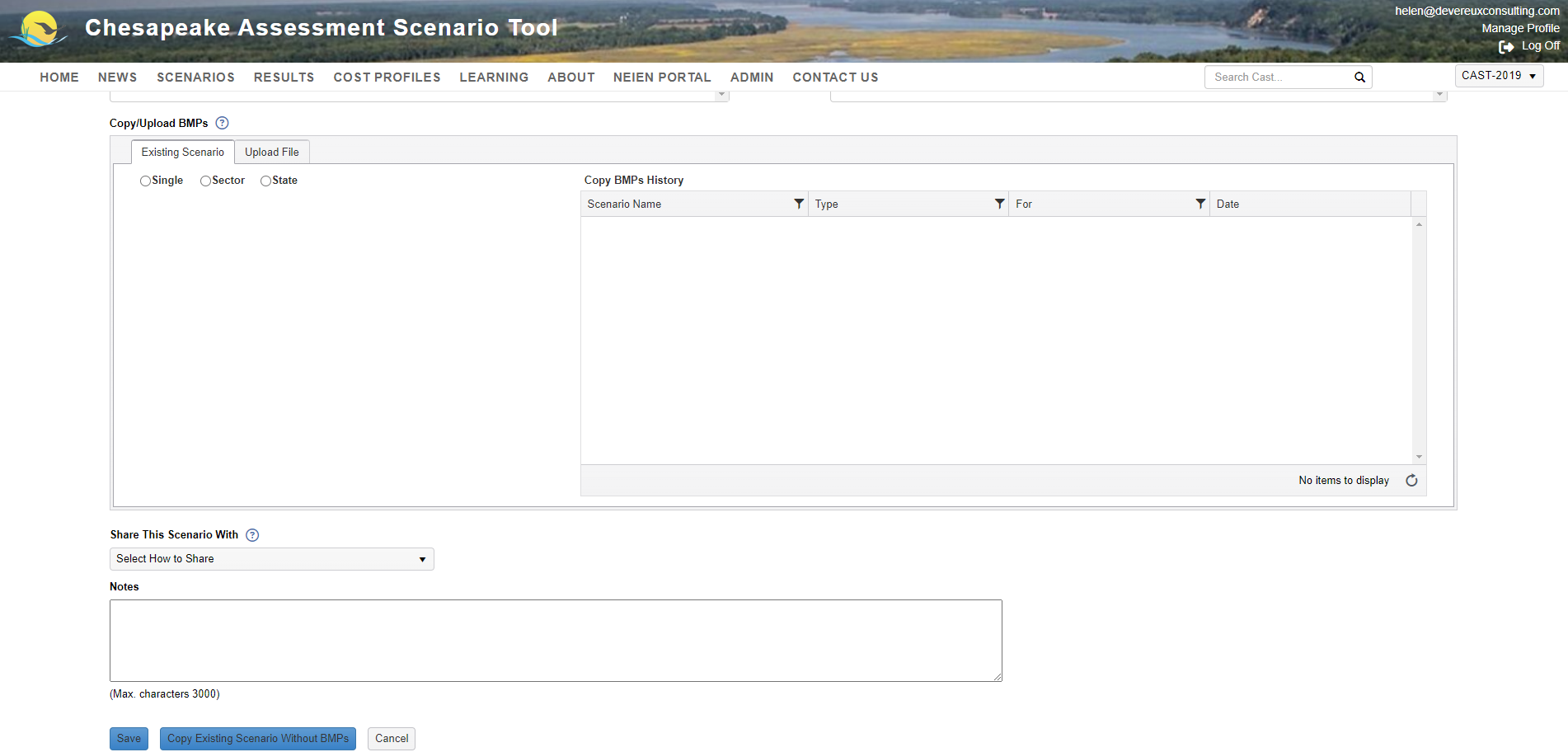 Select Single to copy BMPs from another scenario
37
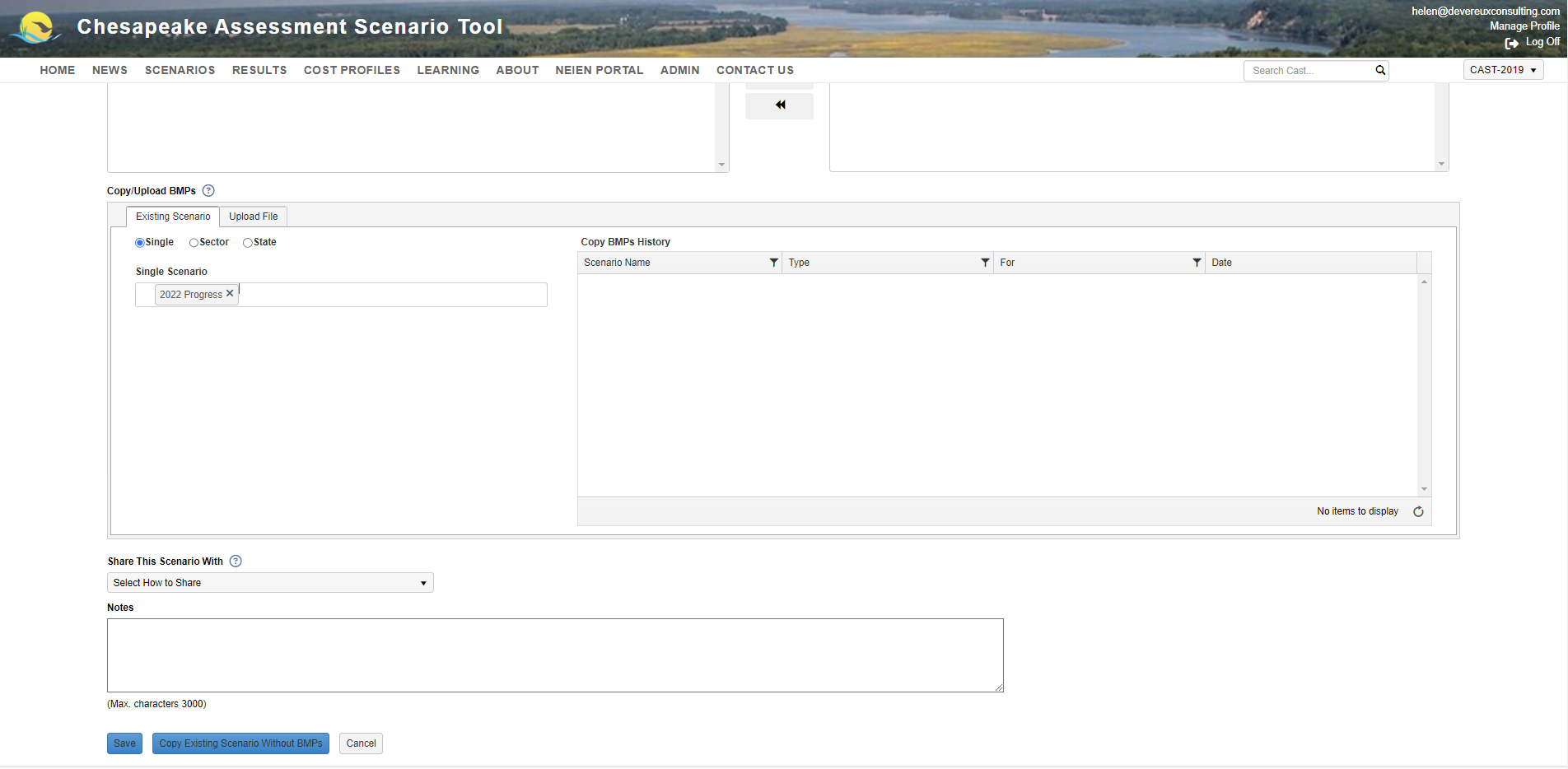 When you’re ready, click Save!
38
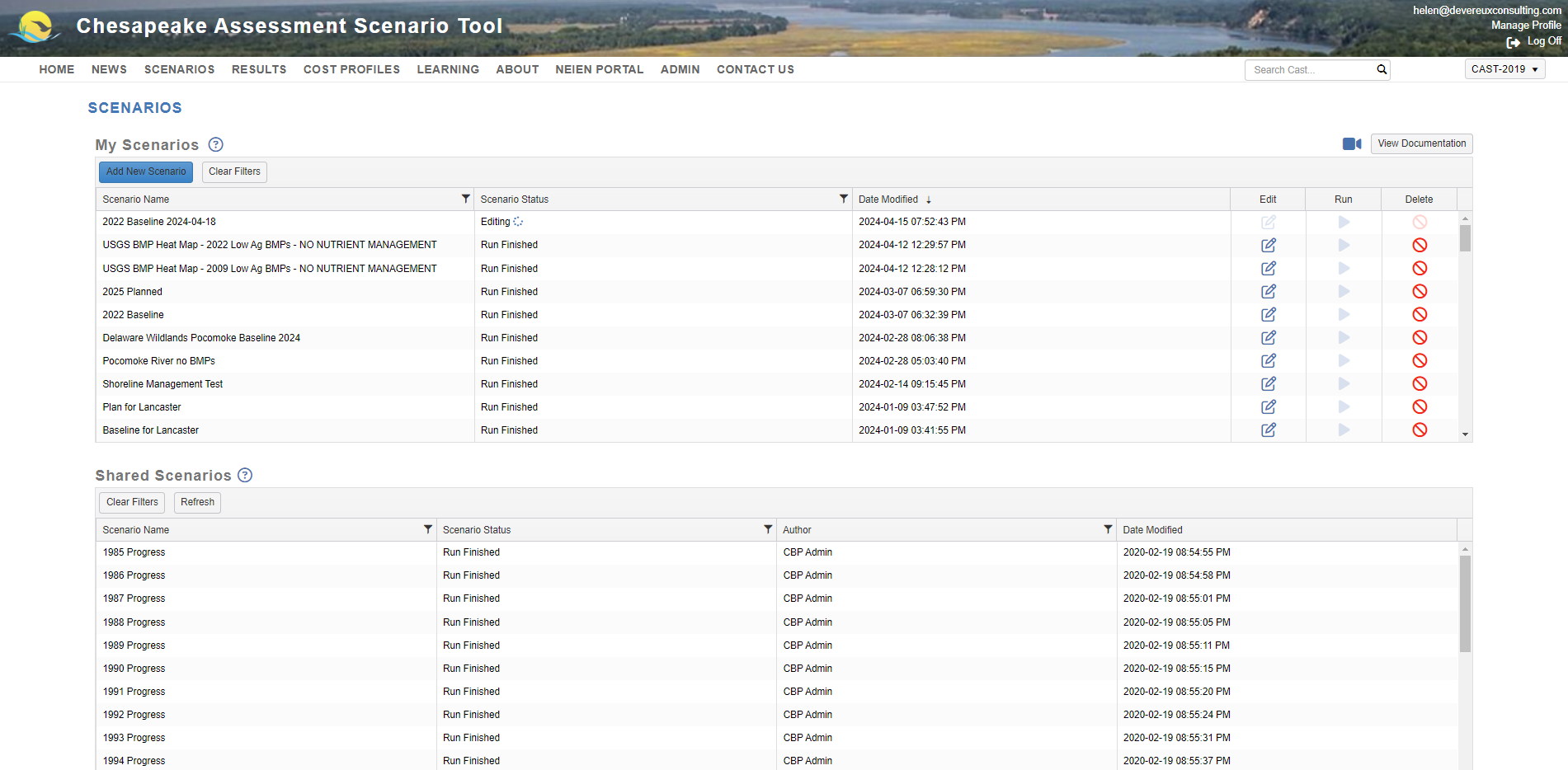 Your new scenario now appears under My Scenarios
39
Click Add New Scenario button to create a planning scenario
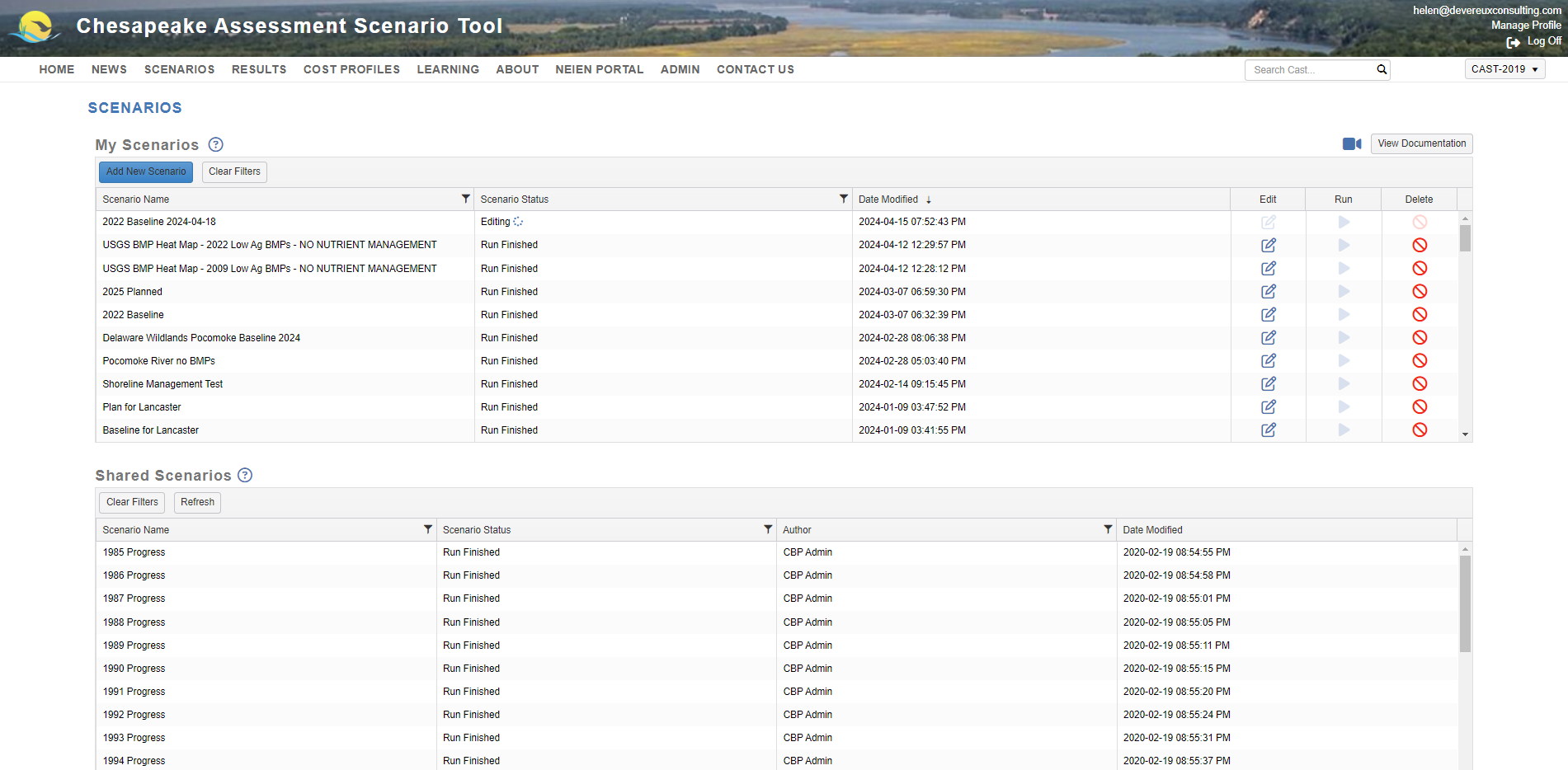 40
Tip:
To ensure all base conditions match your baseline, use the Copy Existing Scenario Without BMPs button
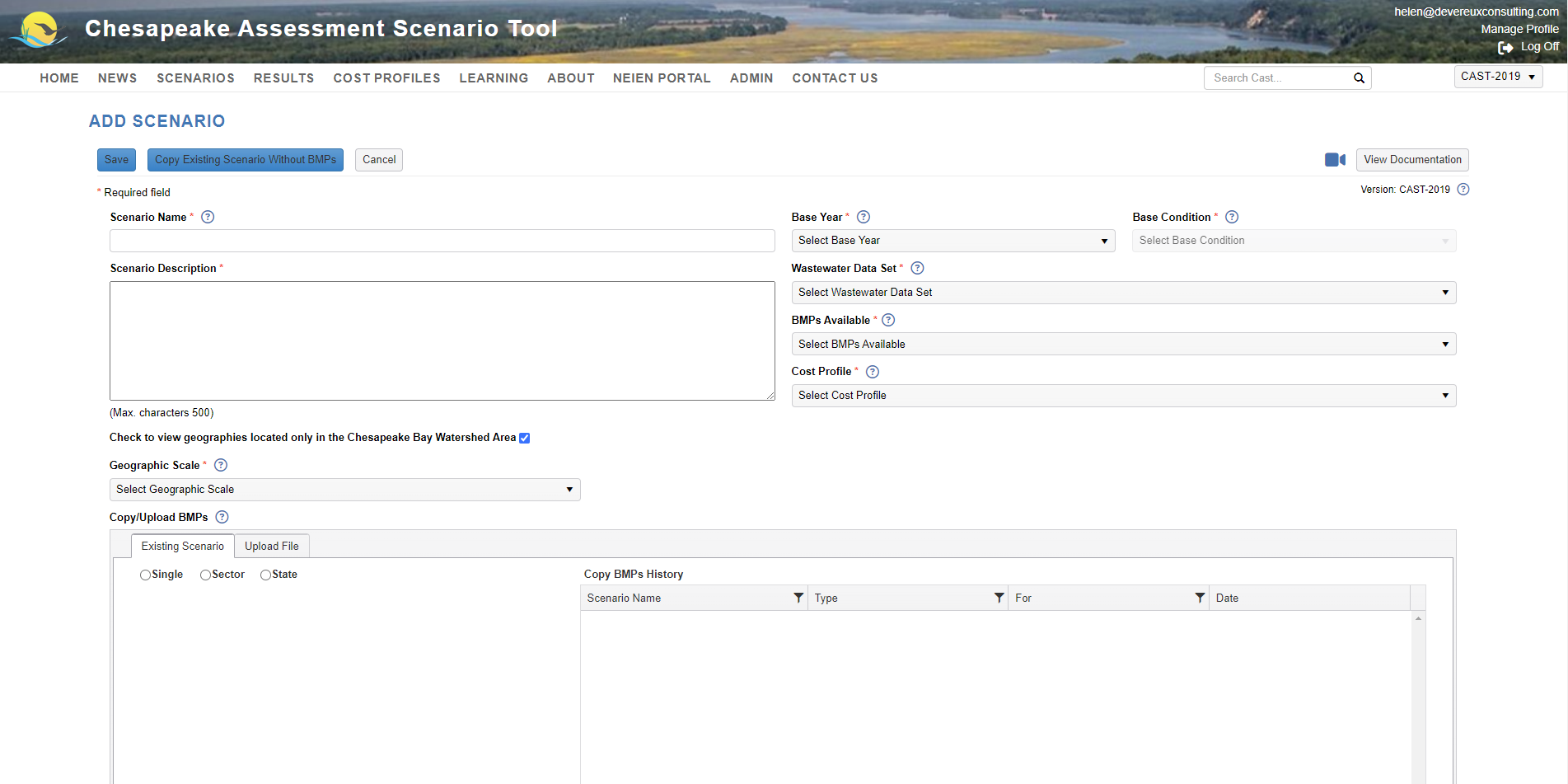 41
Select your baseline scenario from the drop-down-list
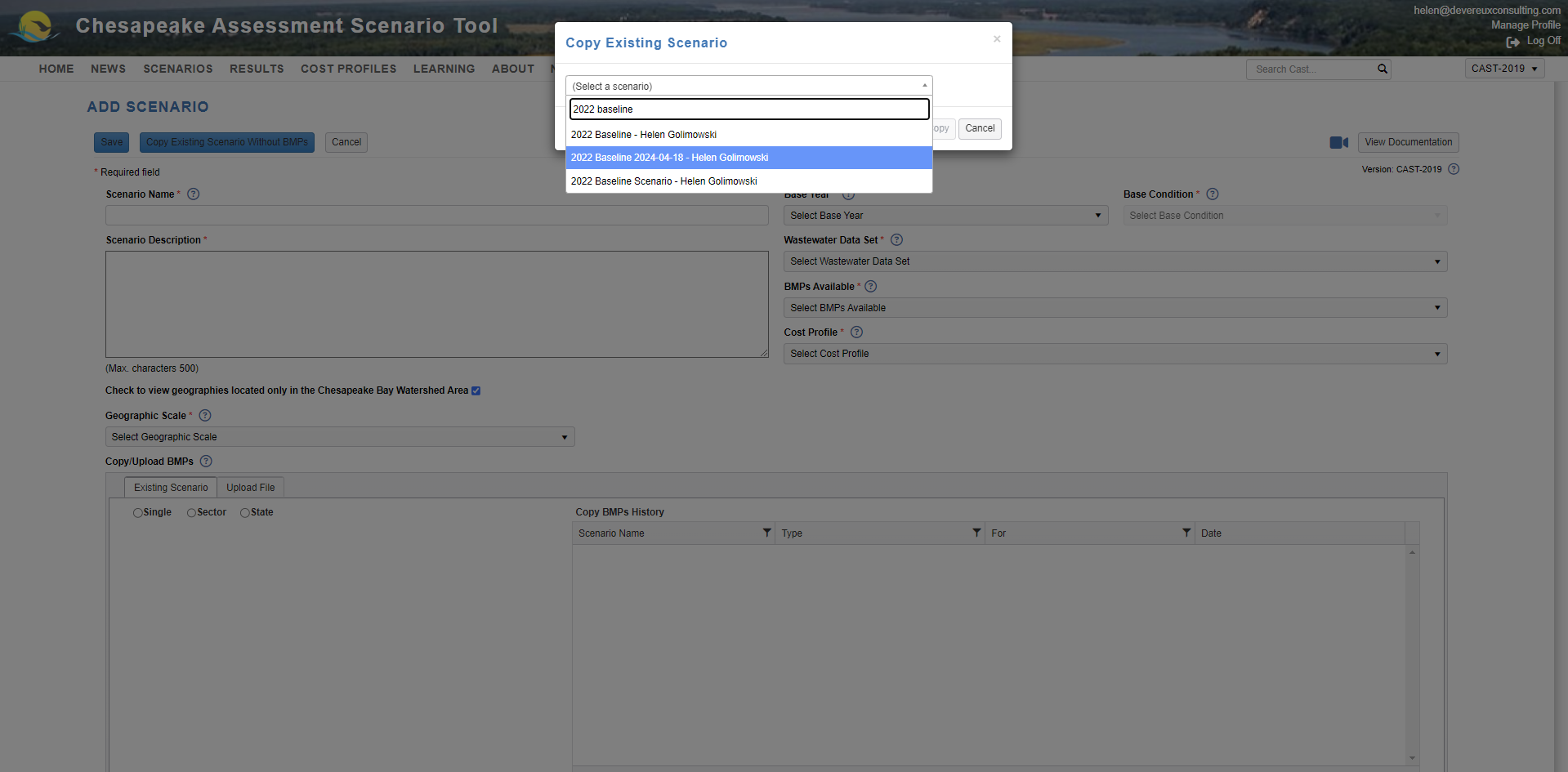 42
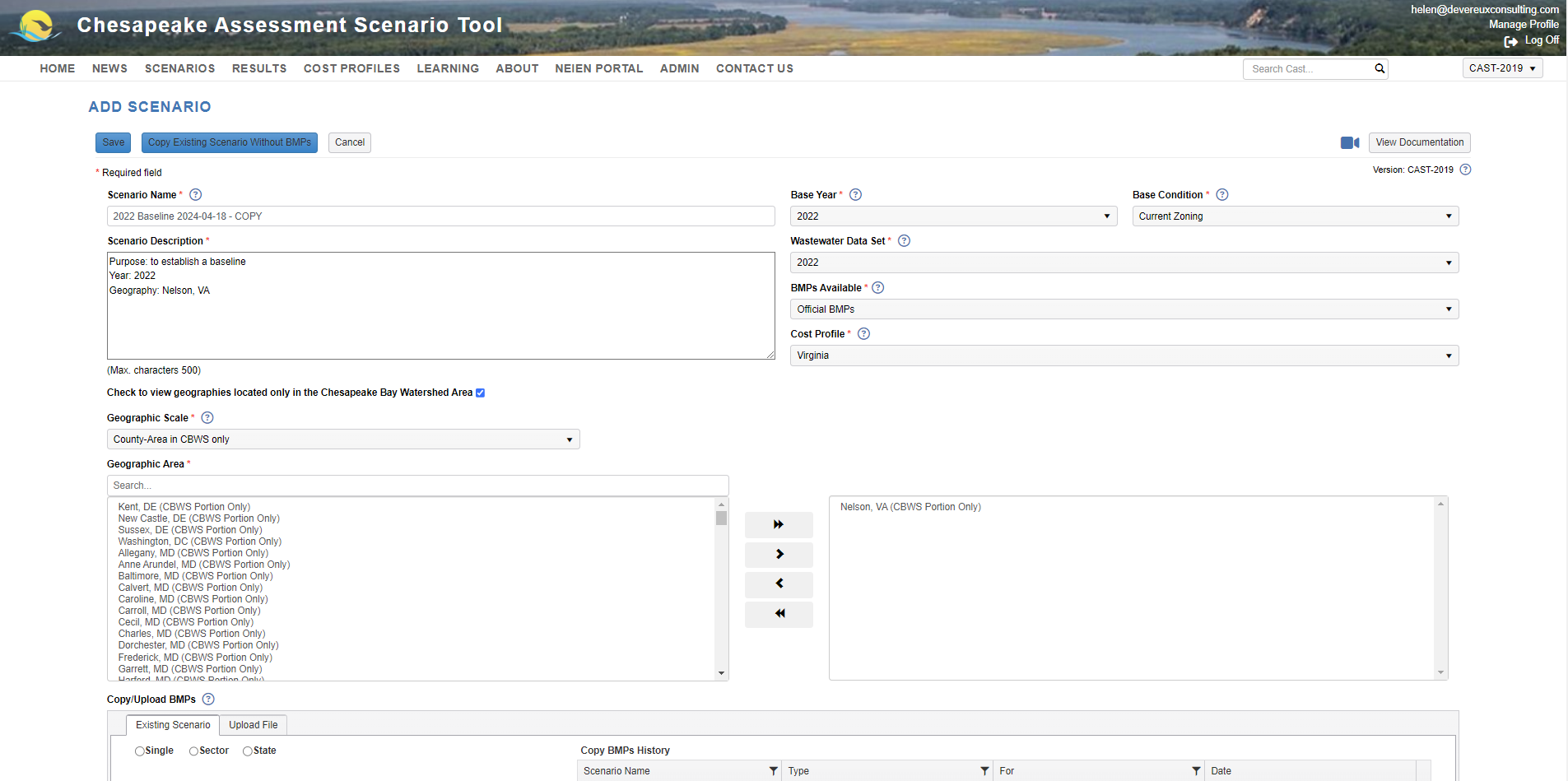 Edit Name and Description to reflect that this is a planning scenario
43
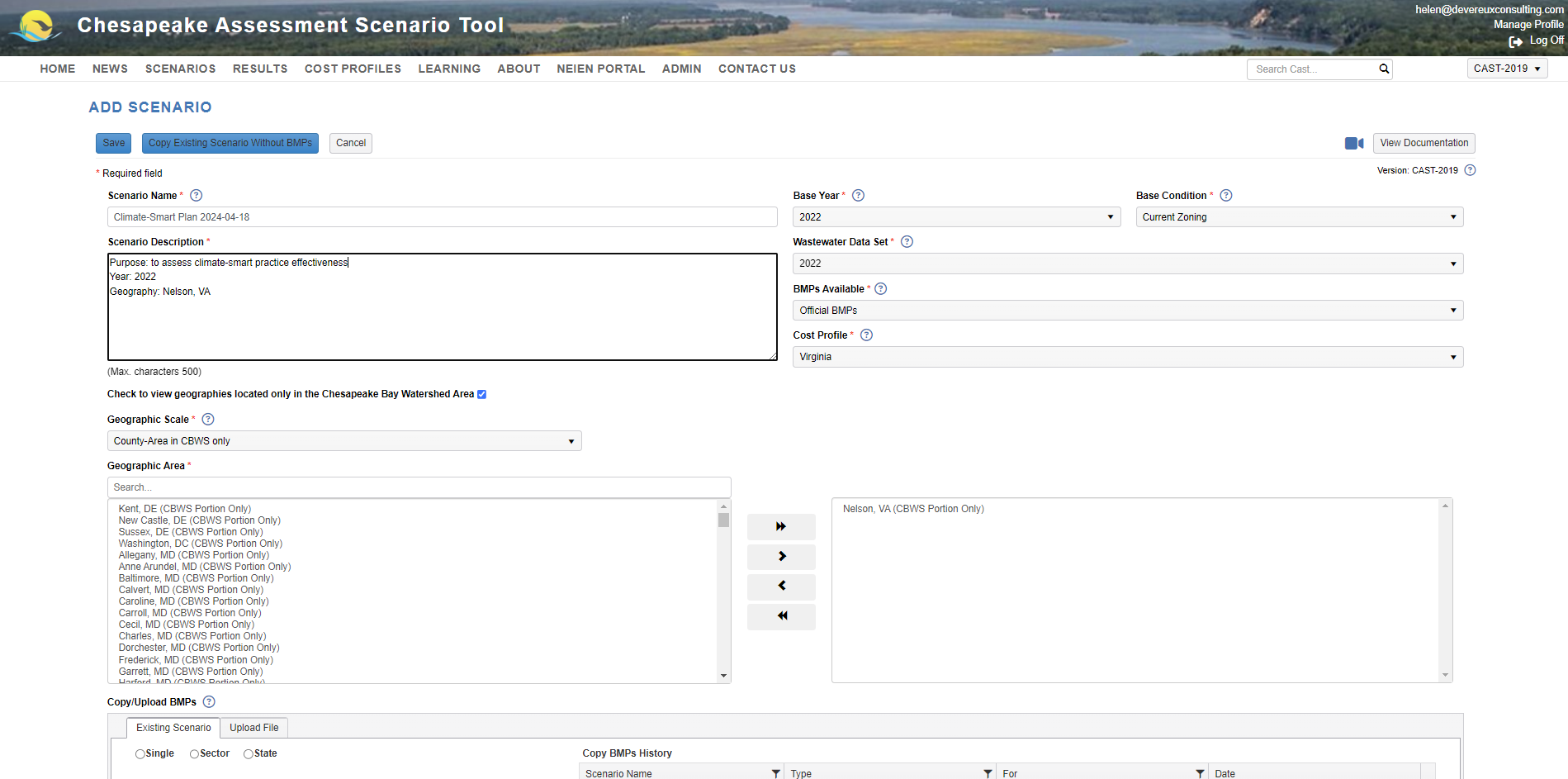 44
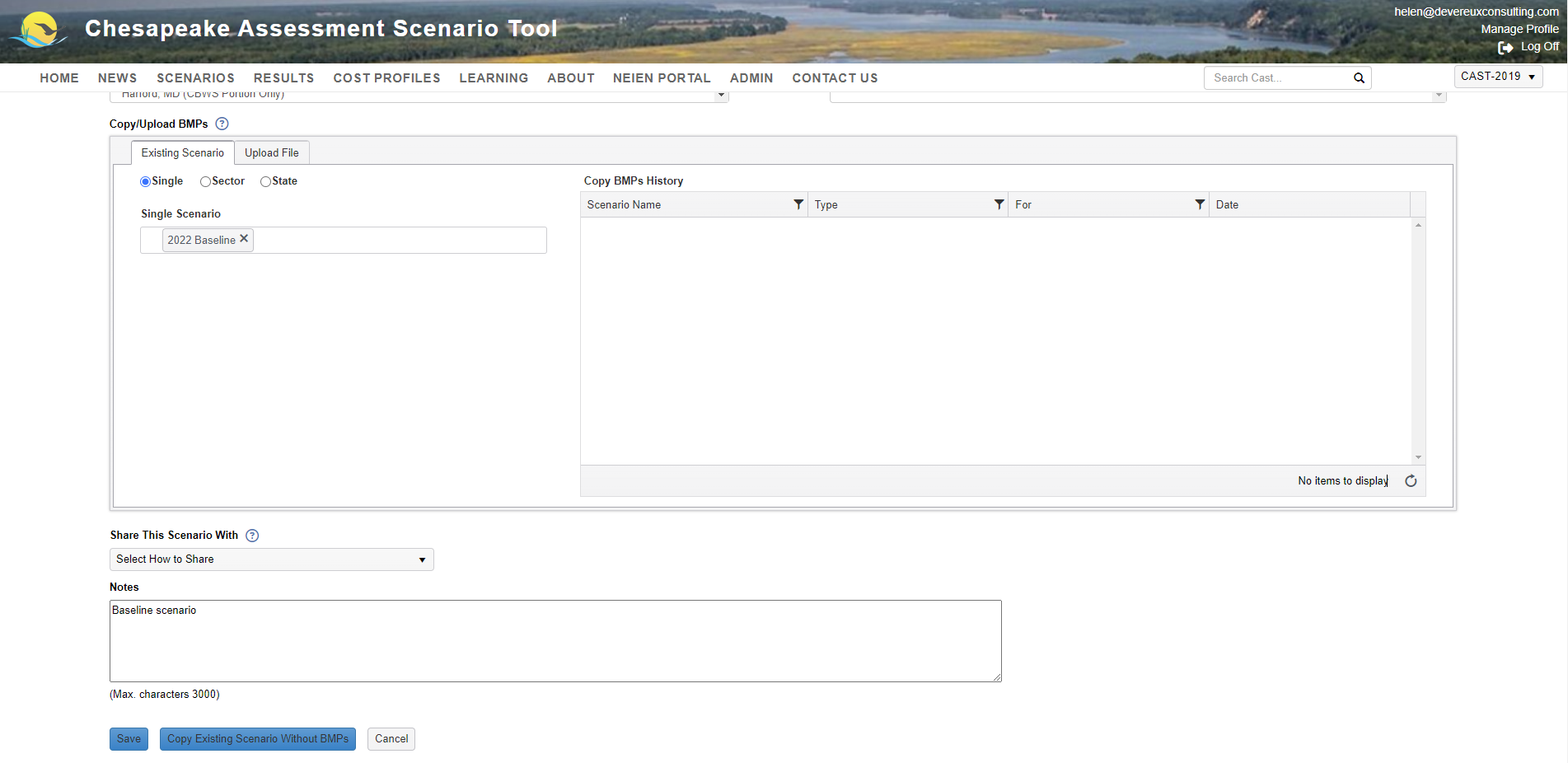 Add the BMPs from your baseline scenario
Click Save
45
To add BMPs to your plan scenario, click the Edit icon
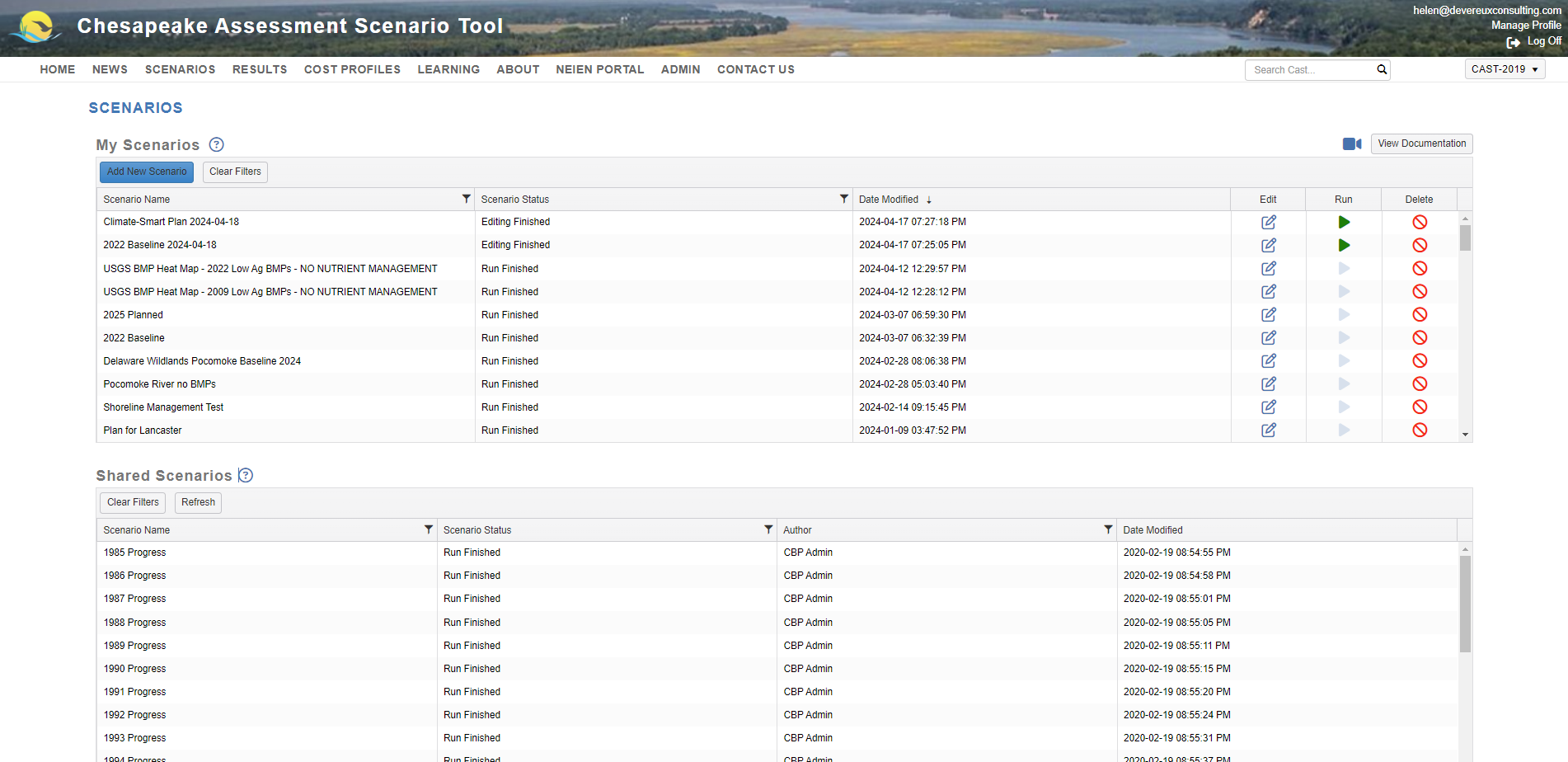 46
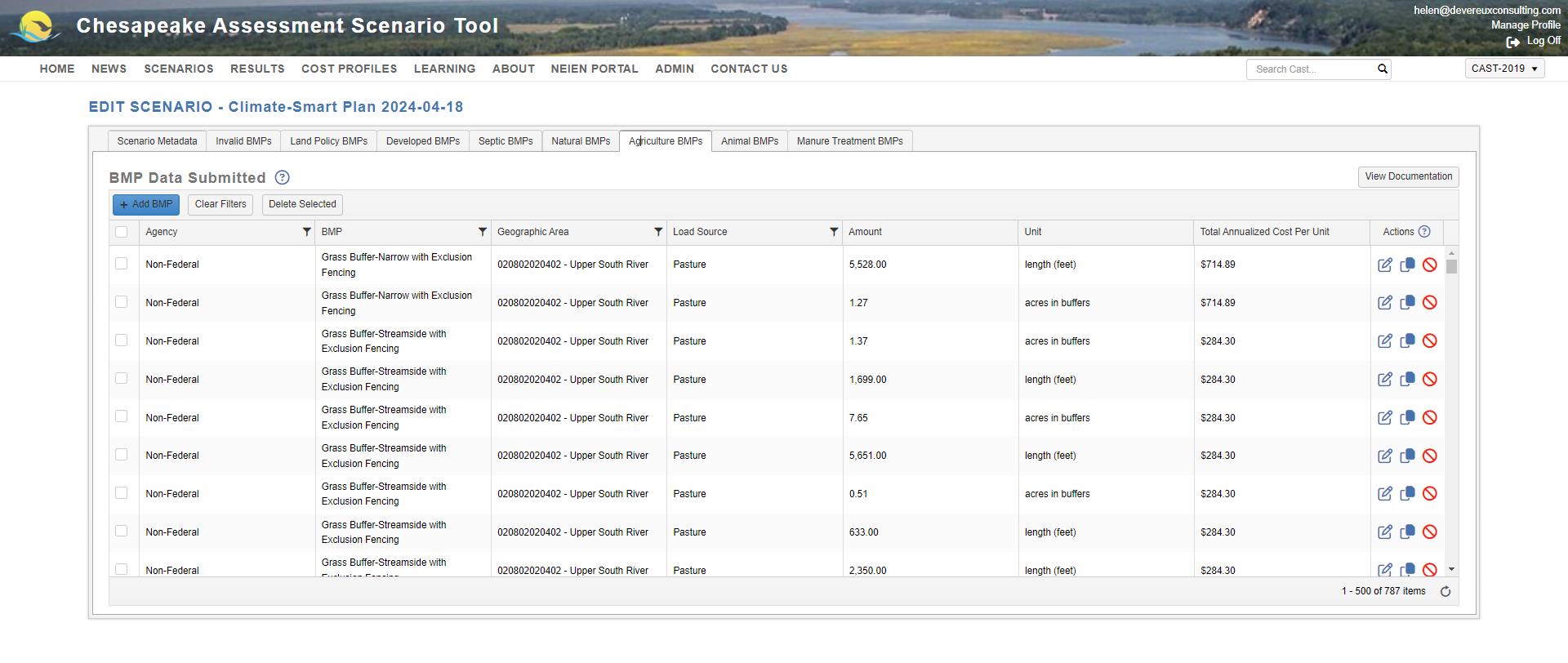 47
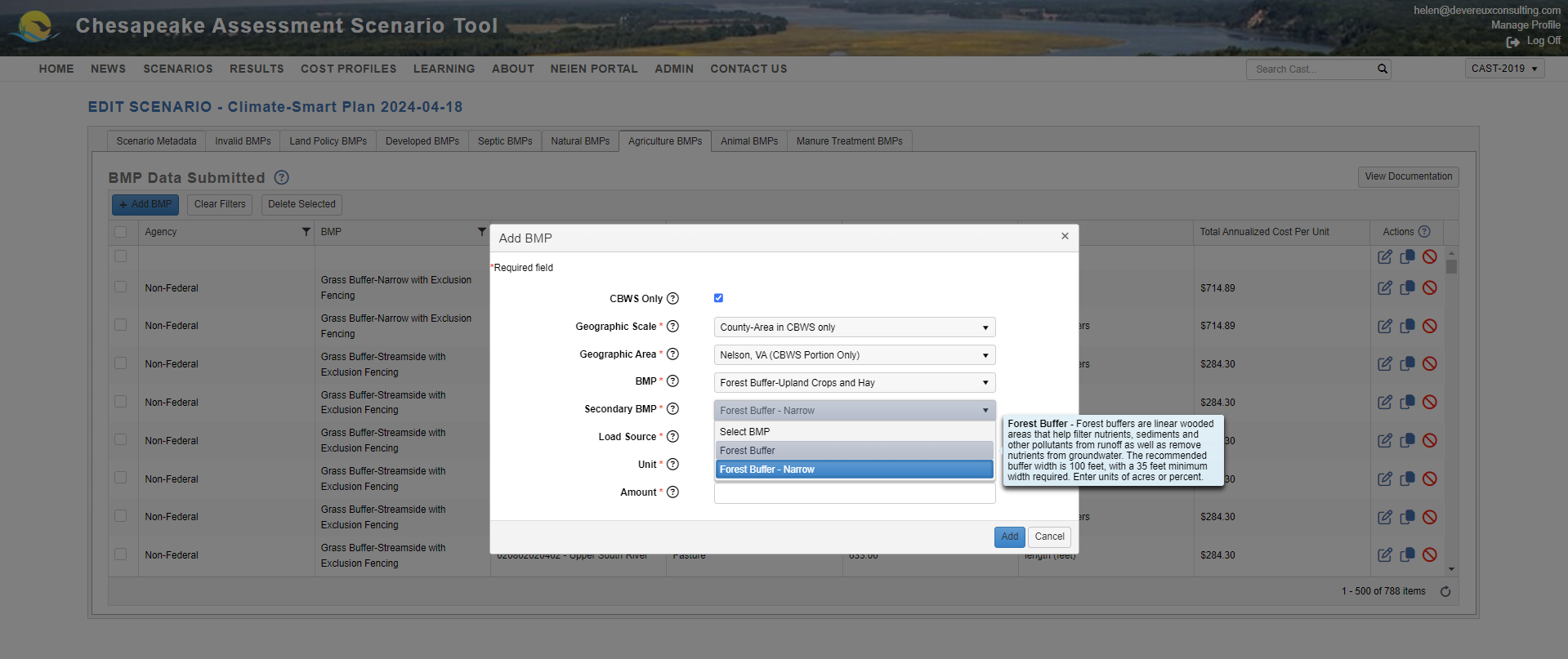 48
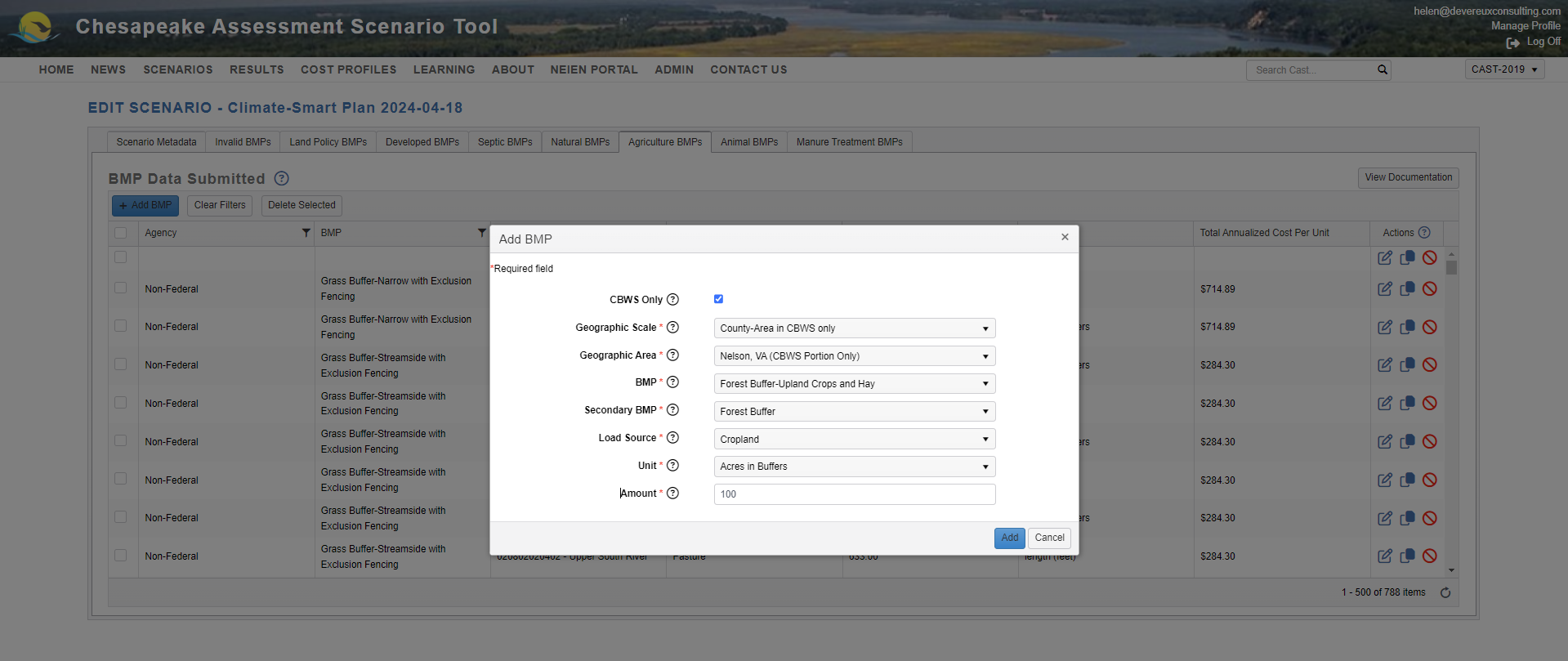 When you’re ready, click Add
49
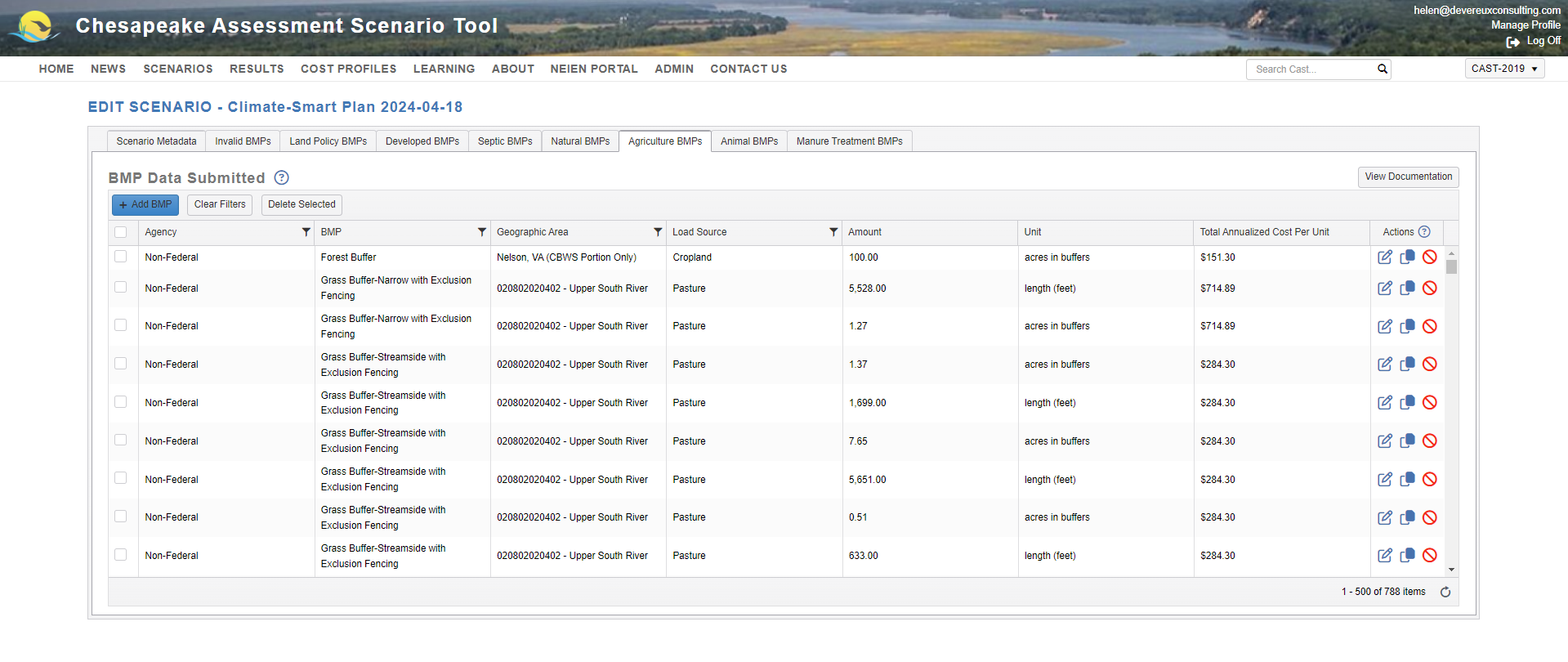 Your new BMP now appears at the top of the BMP list
50
When you’re done adding BMPs, go back to Scenarios
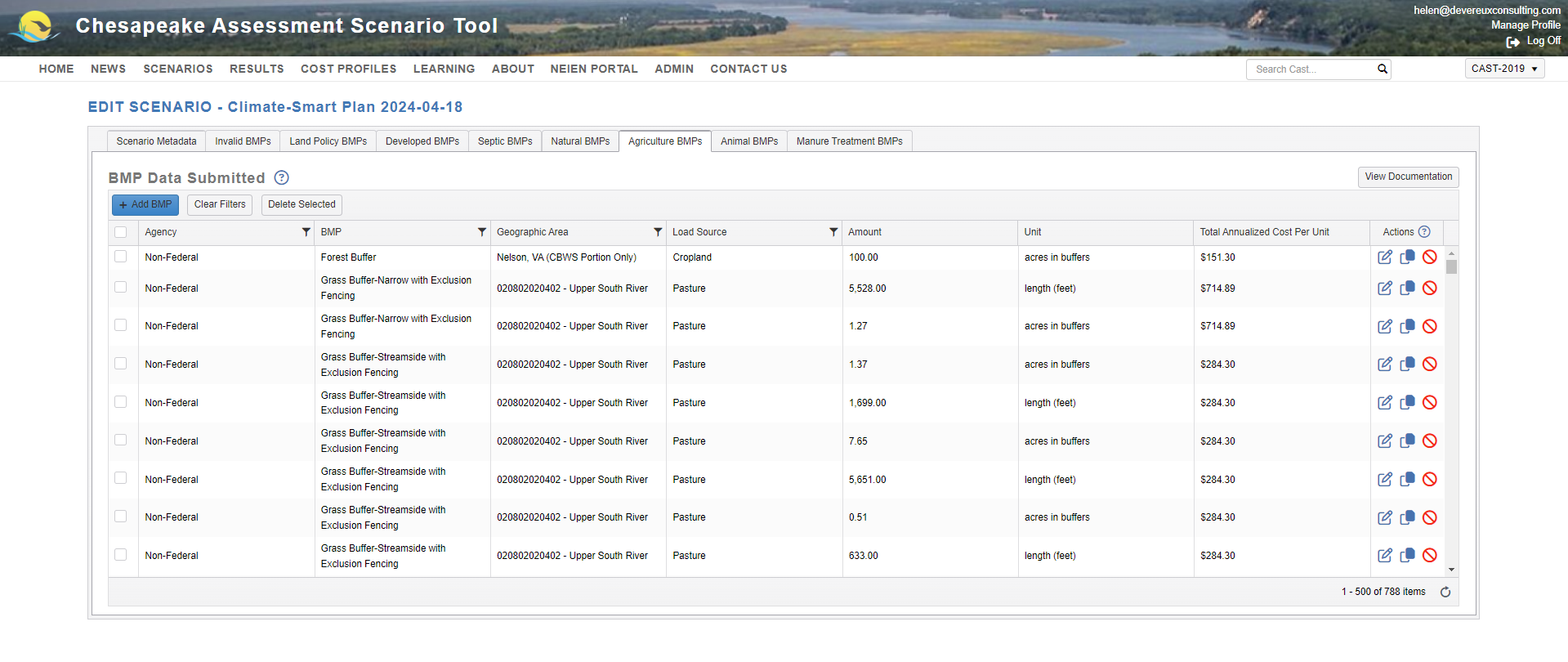 51
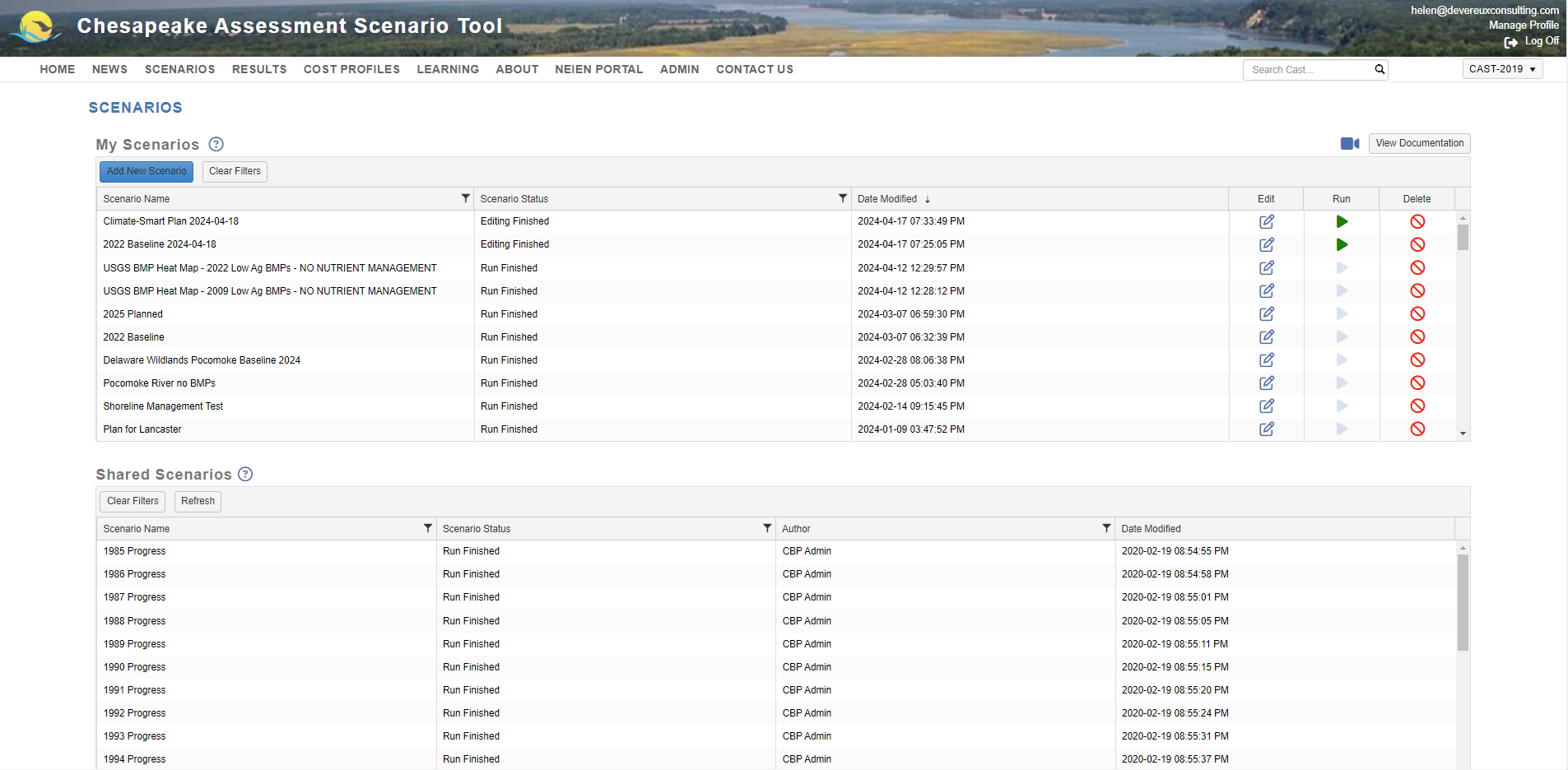 52
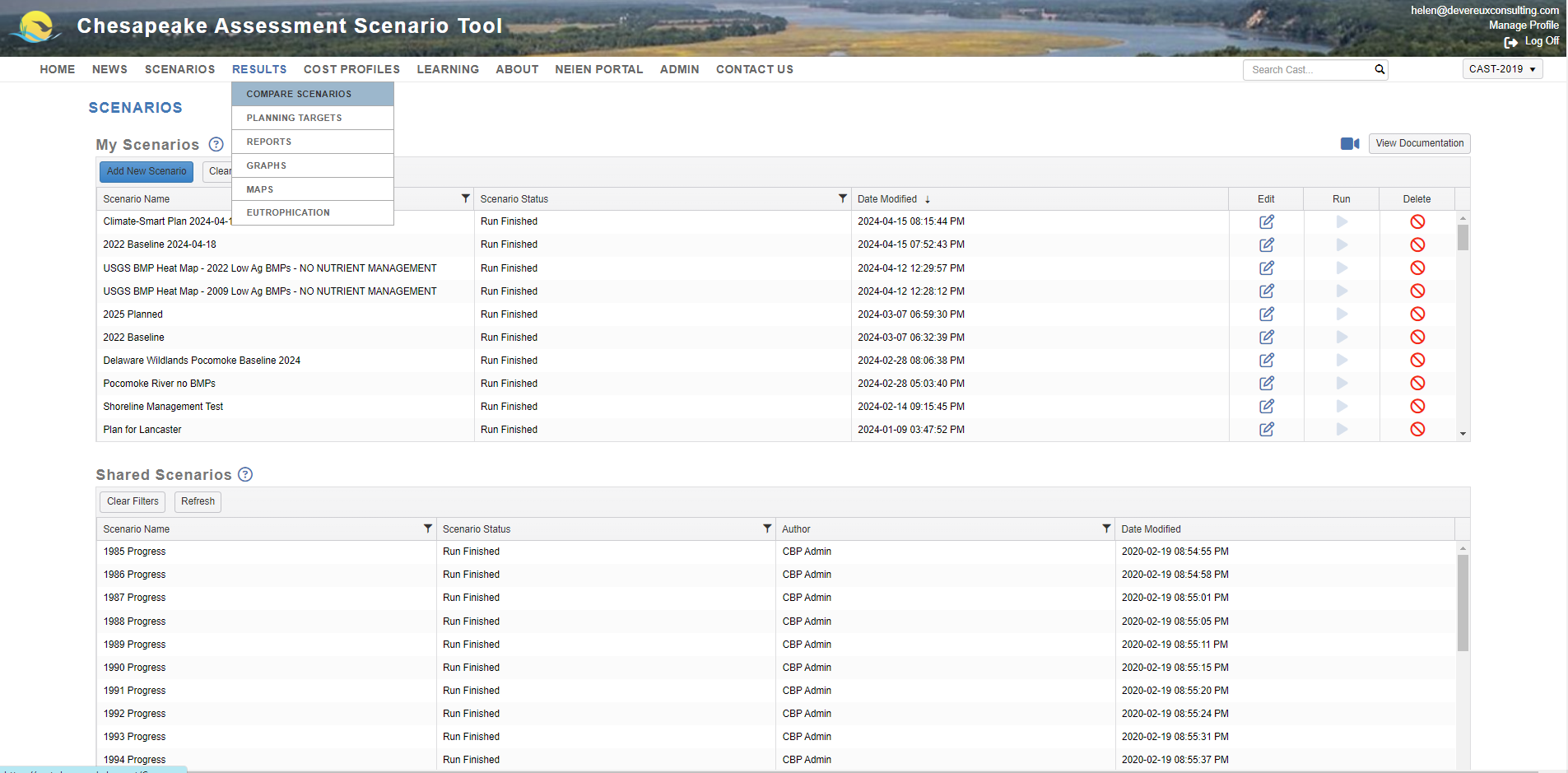 53
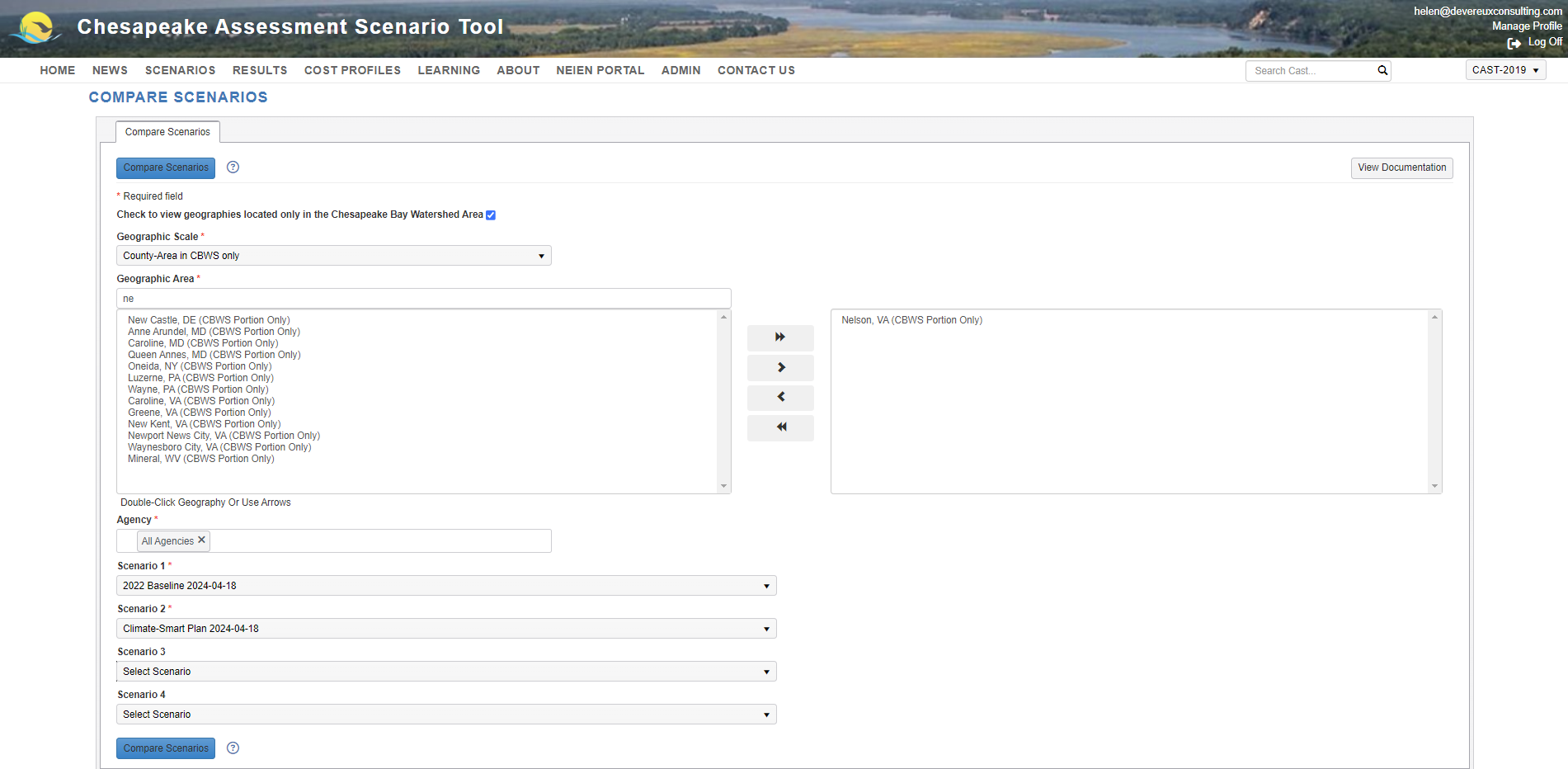 54
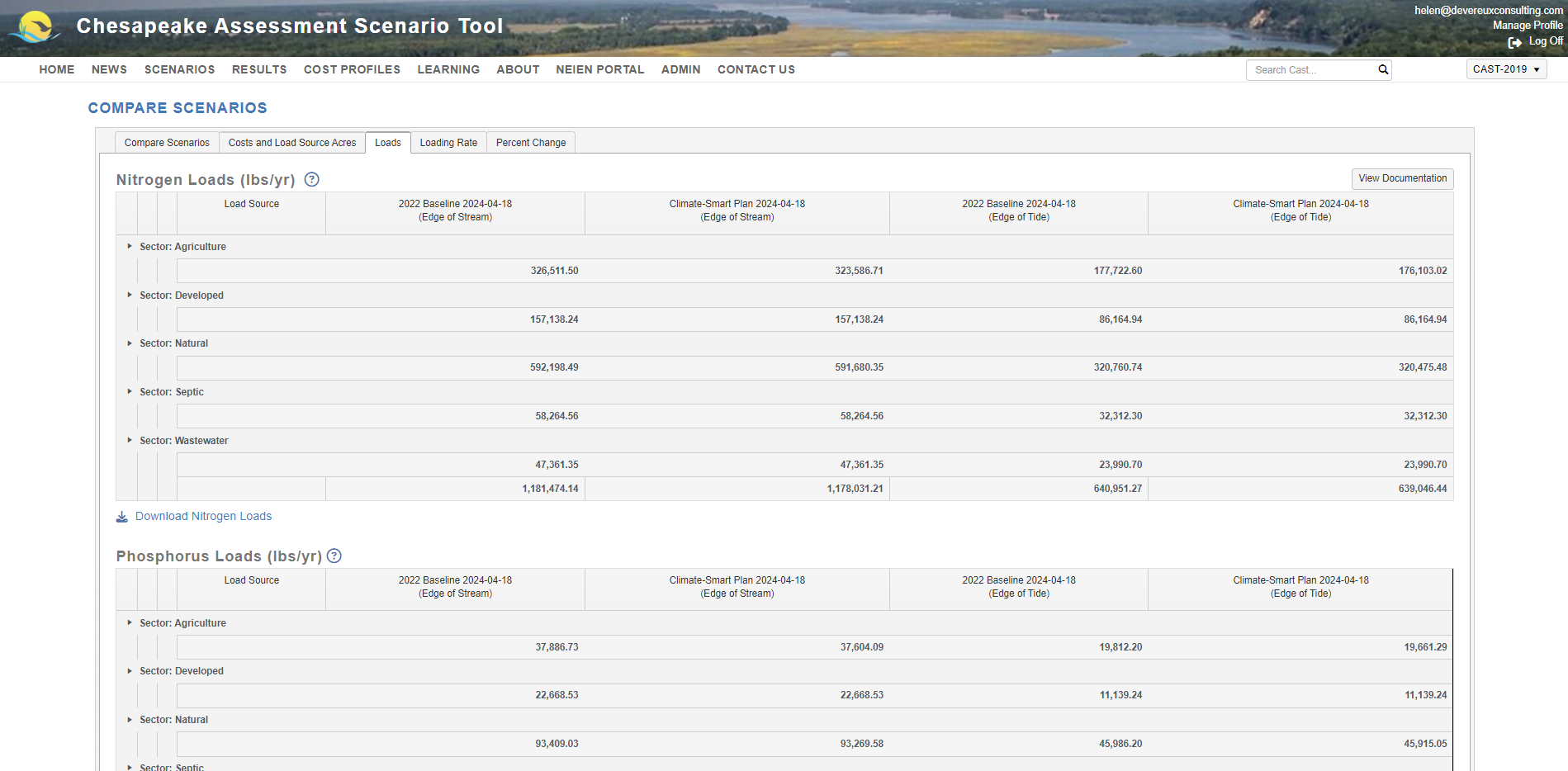 Click the arrows to expand
55
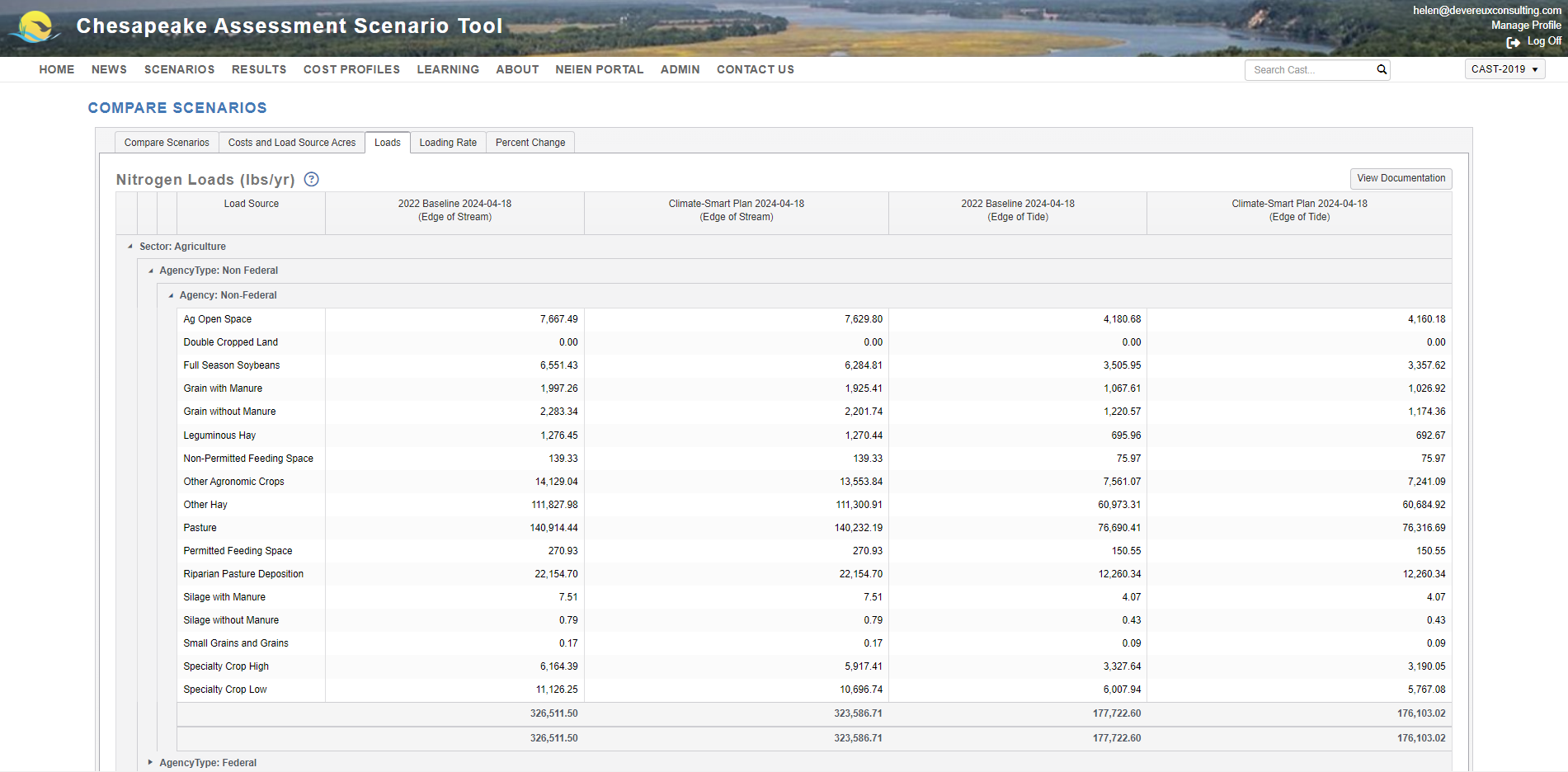 56
[Speaker Notes: If goal not achieved, can go back and add more BMPs to your planning scenario.]
1
3
Project Level Outcomes
How to generate various types of reports at different geographic scales and how to assess ecosystem benefits of practices
57
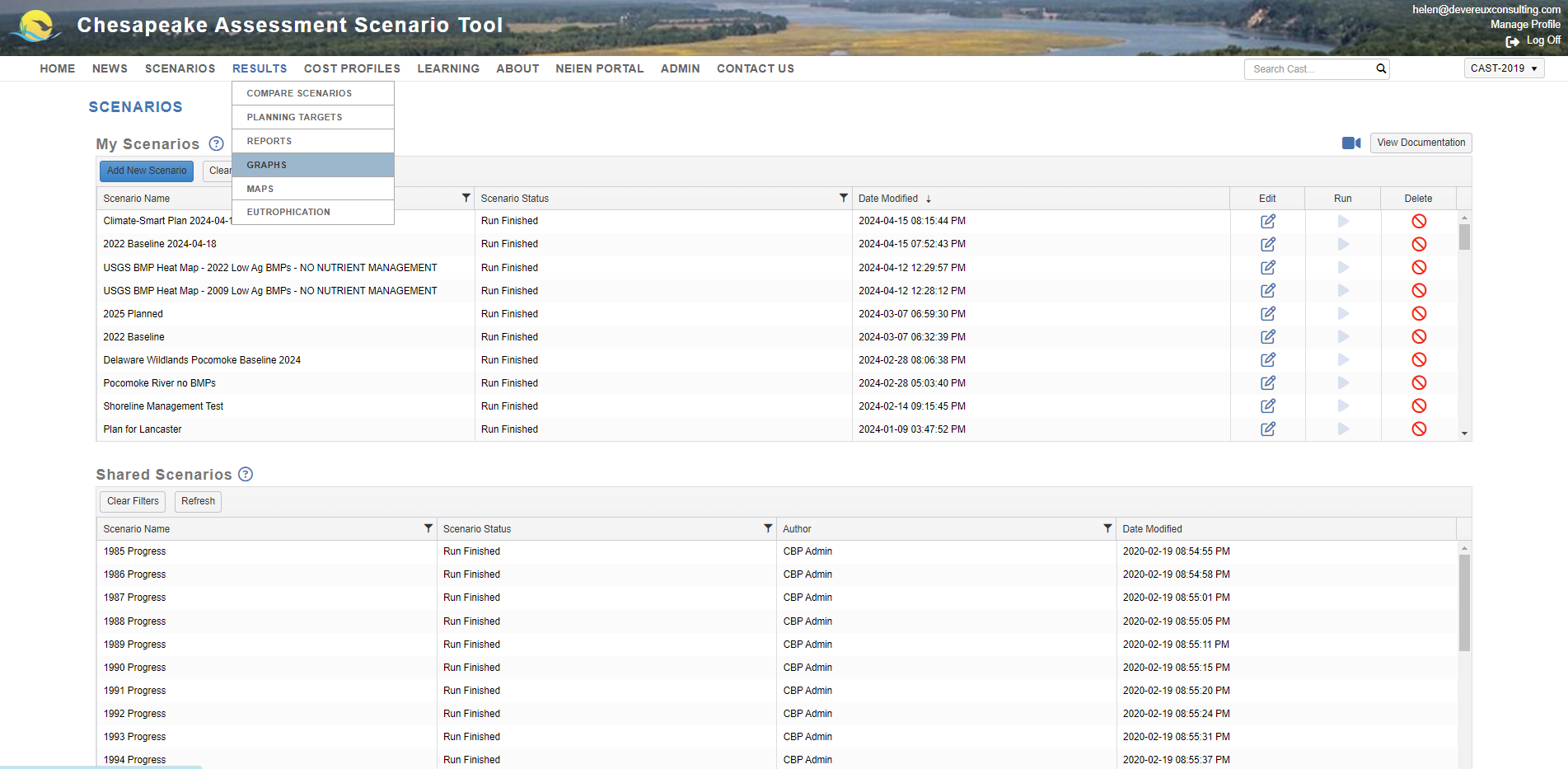 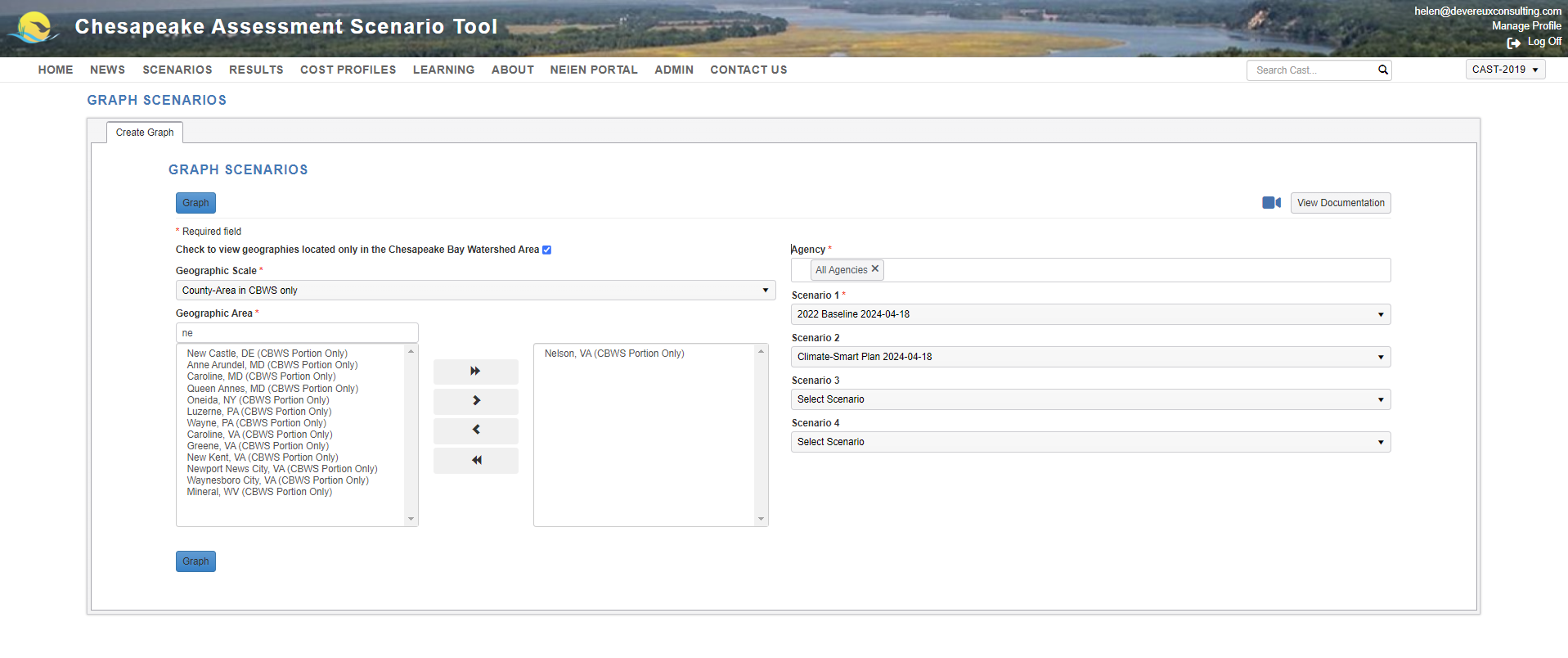 Click the legend to select/deselect N or P at EOS or EOT
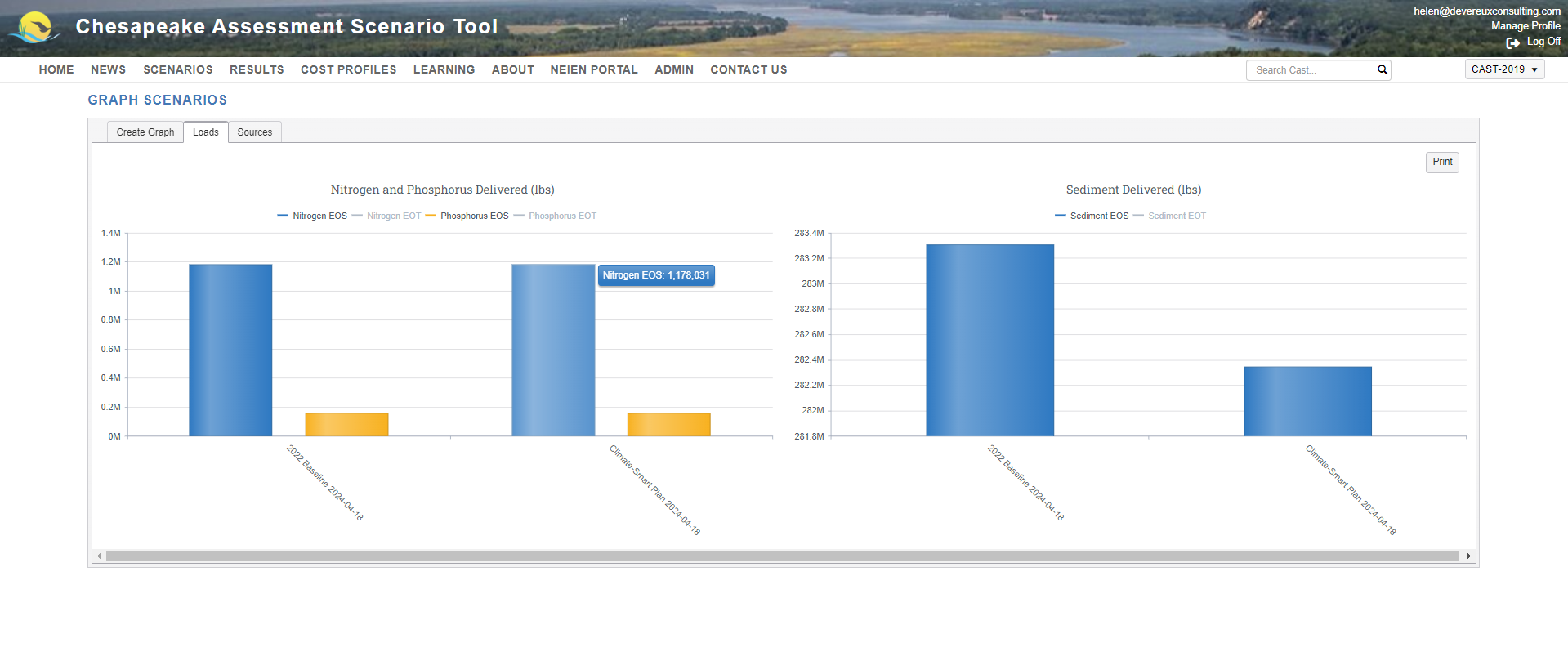 Hover your mouse over the bars in the graph to see exact loads
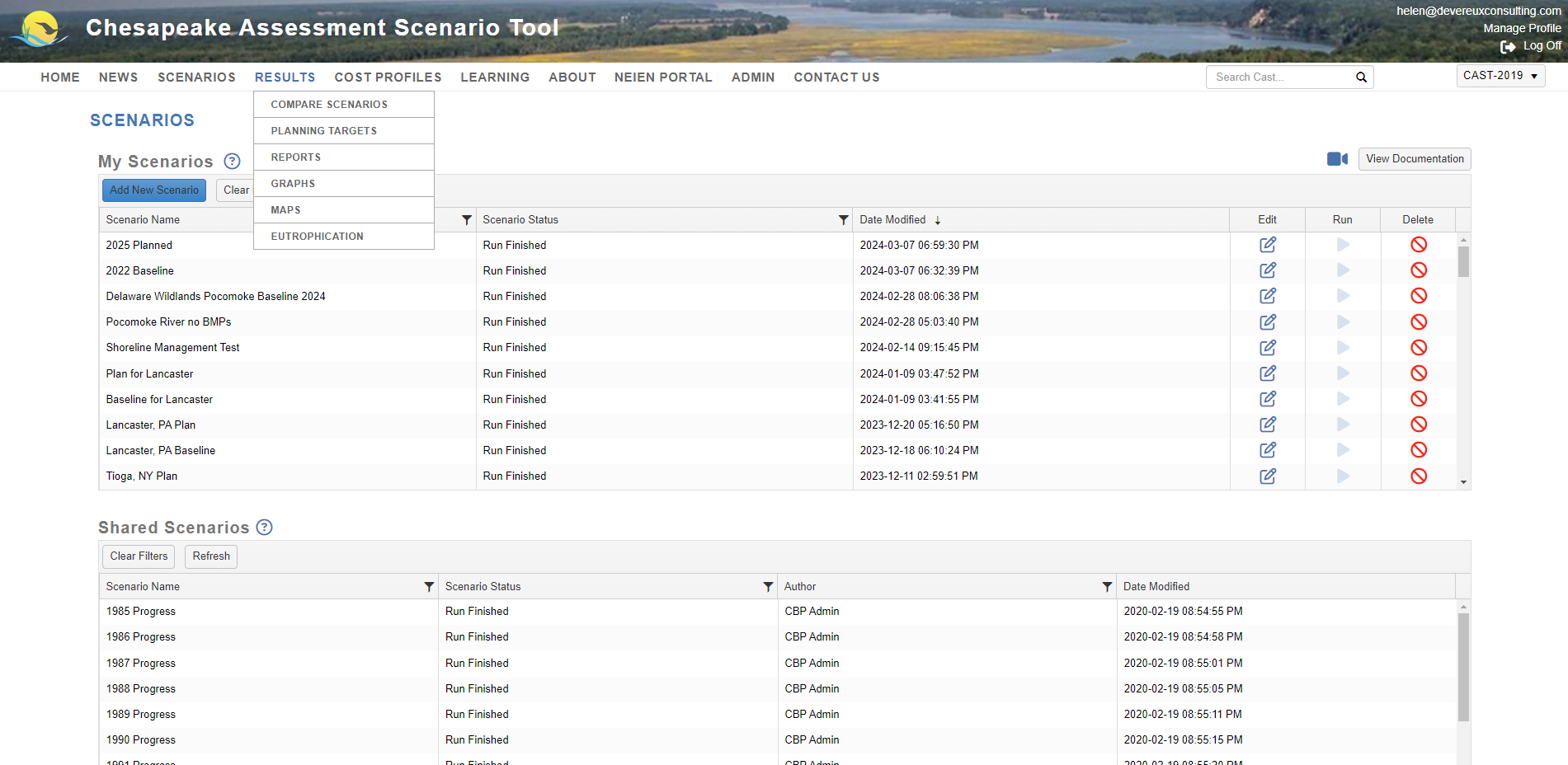 Reports
Atmospheric Deposition Report
Base Conditions Report
BMP Input Files
BMP Submitted vs. Credited Report
BMP Summary Report
Loads Per Unit
Loads Report
Quick Results Report
Wastewater Report
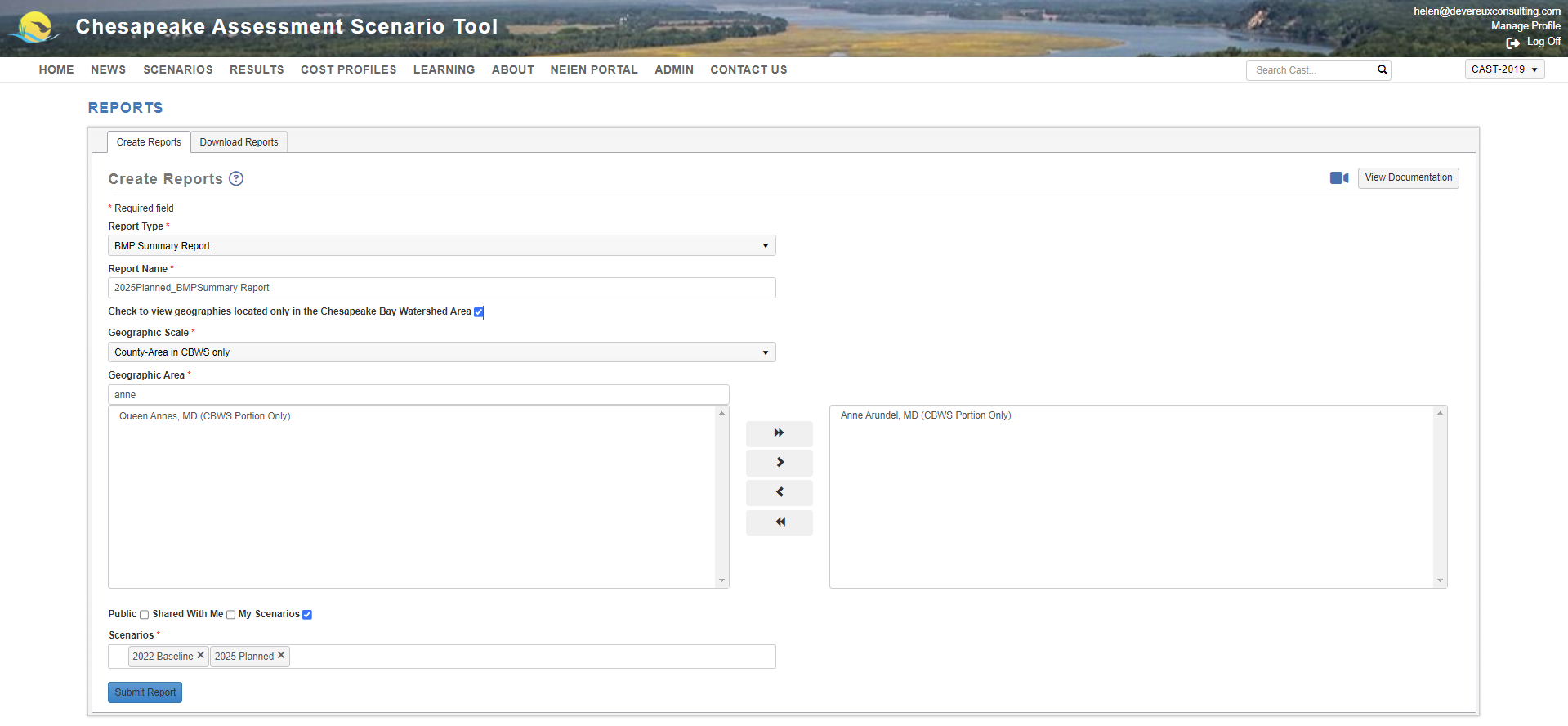 [Speaker Notes: Different scenarios than previous example. Here it is Anne Arundel and current vs. planned for the same year to show the difference that a few practices could make.]
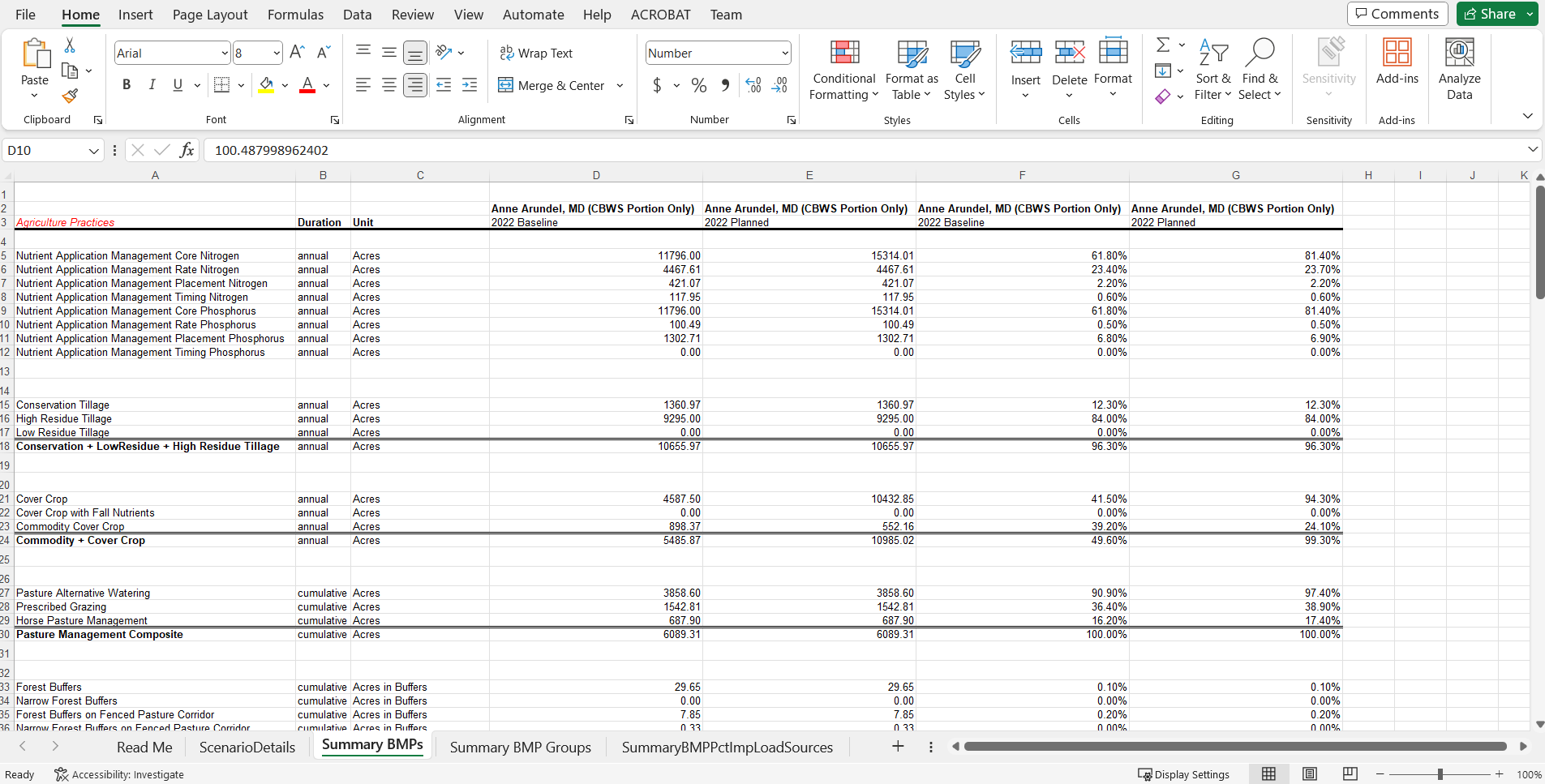 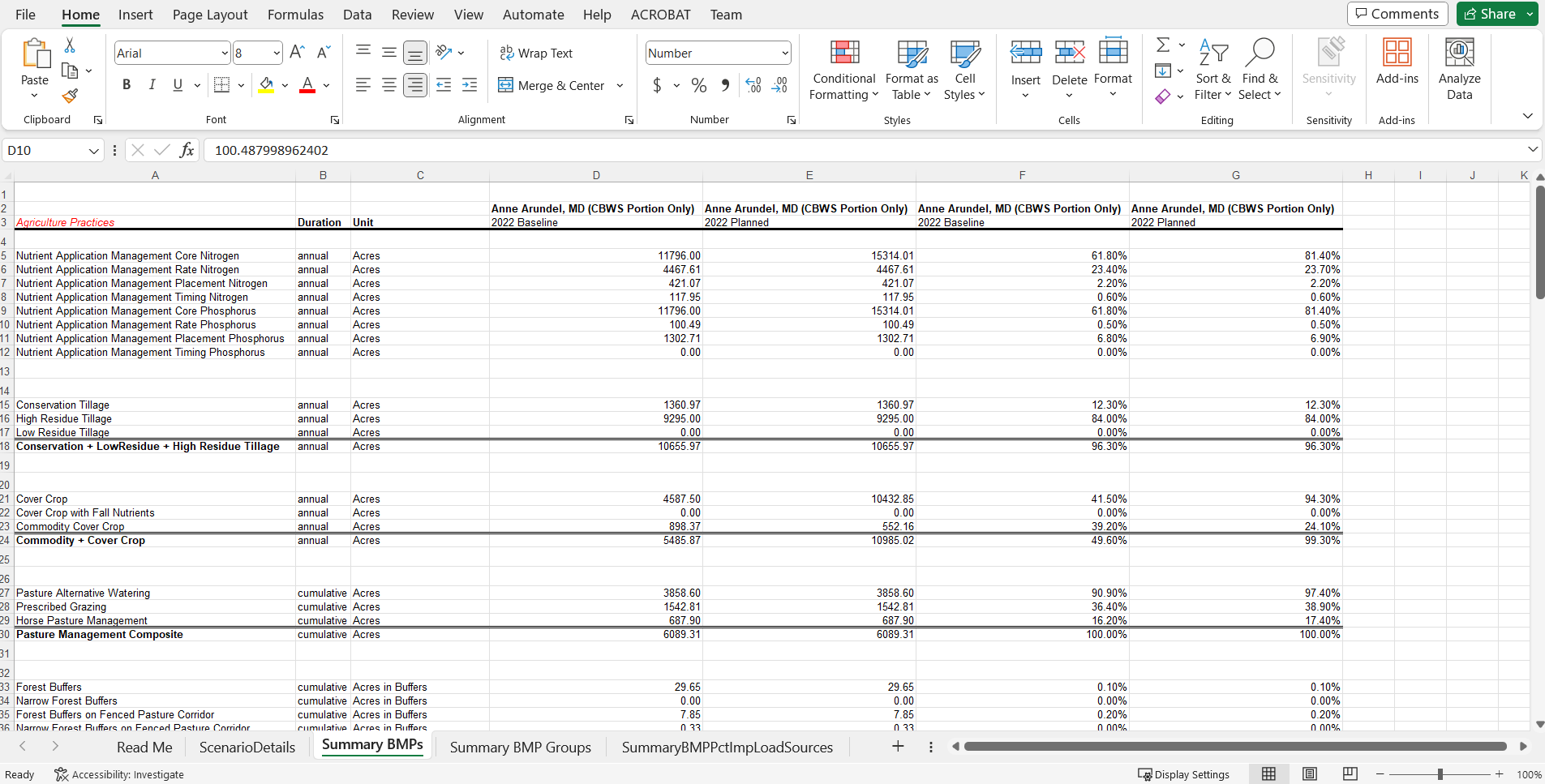 Reports
Atmospheric Deposition Report
Base Conditions Report
BMP Input Files
BMP Submitted vs. Credited Report
BMP Summary Report
Loads Per Unit
Loads Report
Quick Results Report
Wastewater Report
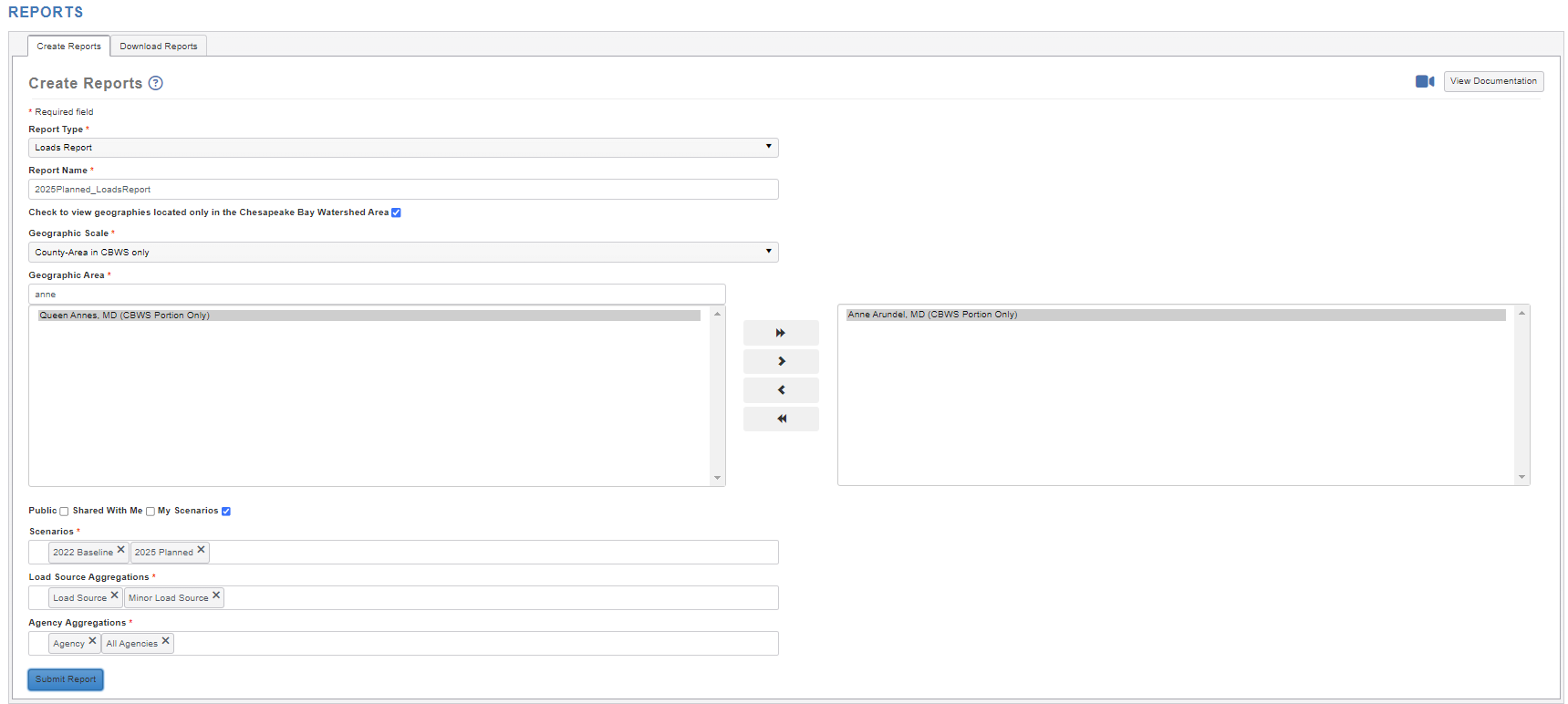 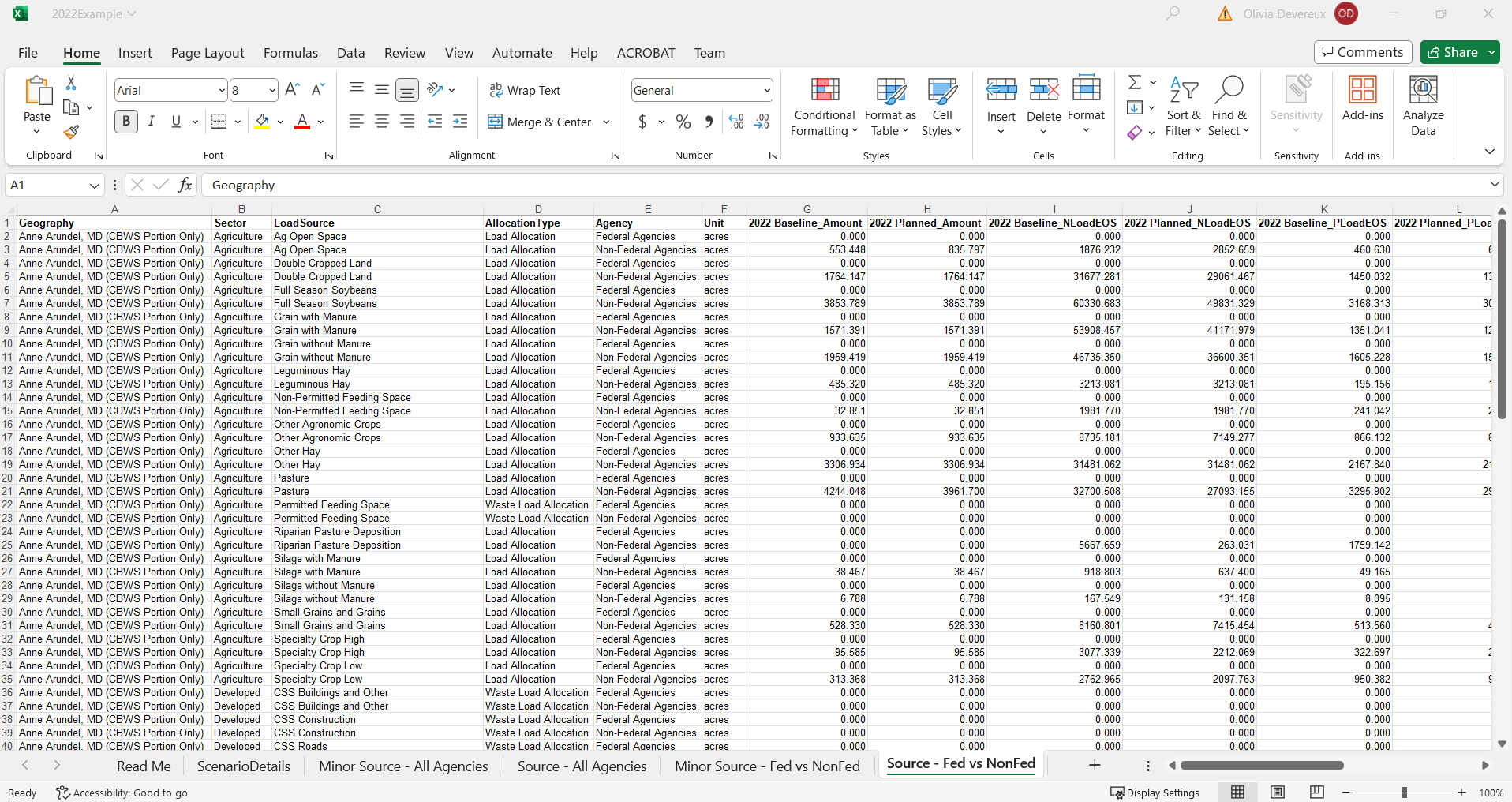 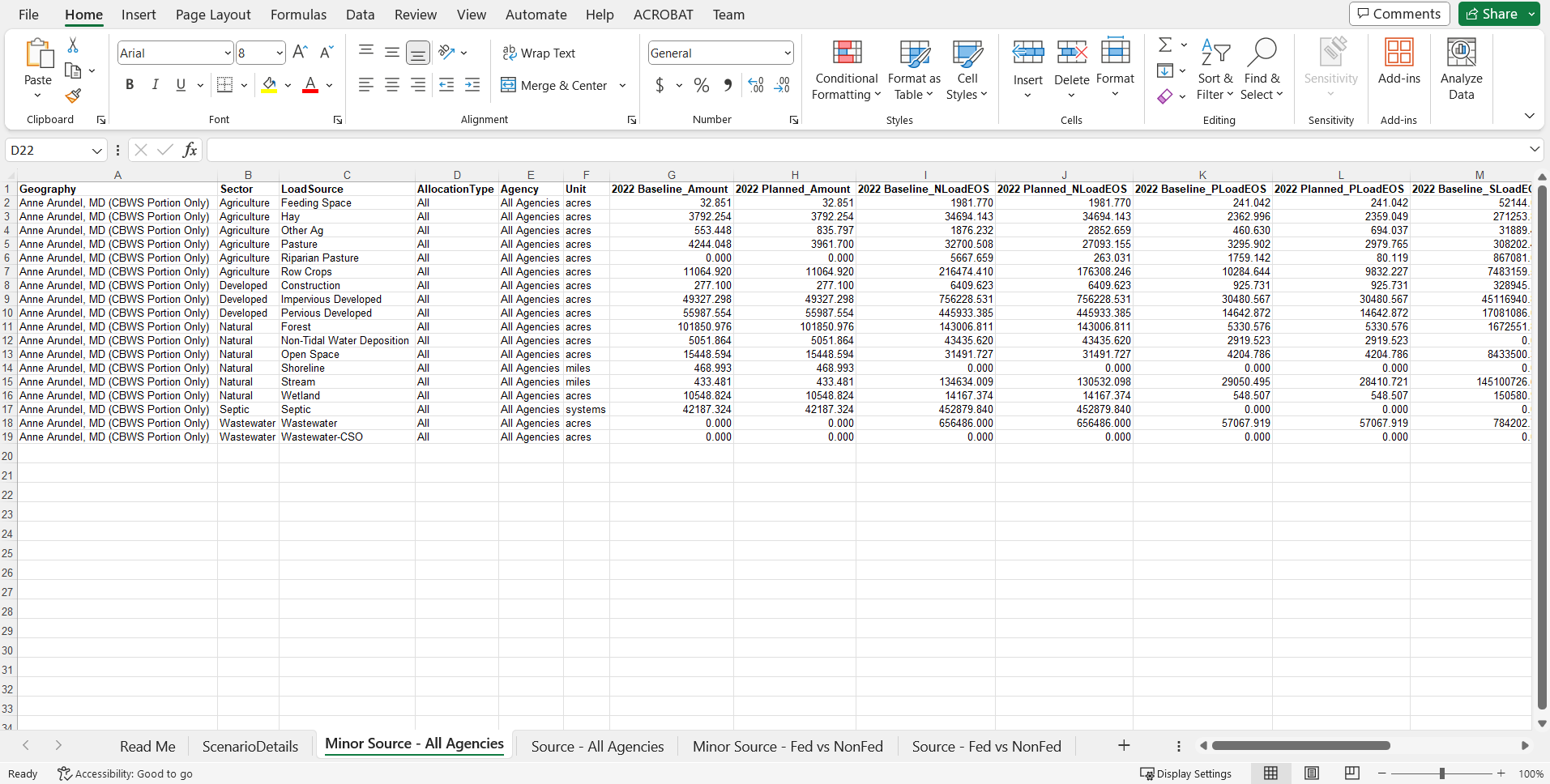 [Speaker Notes: Grass buffers, ditch BMP,]
1
4
Resources
How to get additional information and support from the CAST Team
70
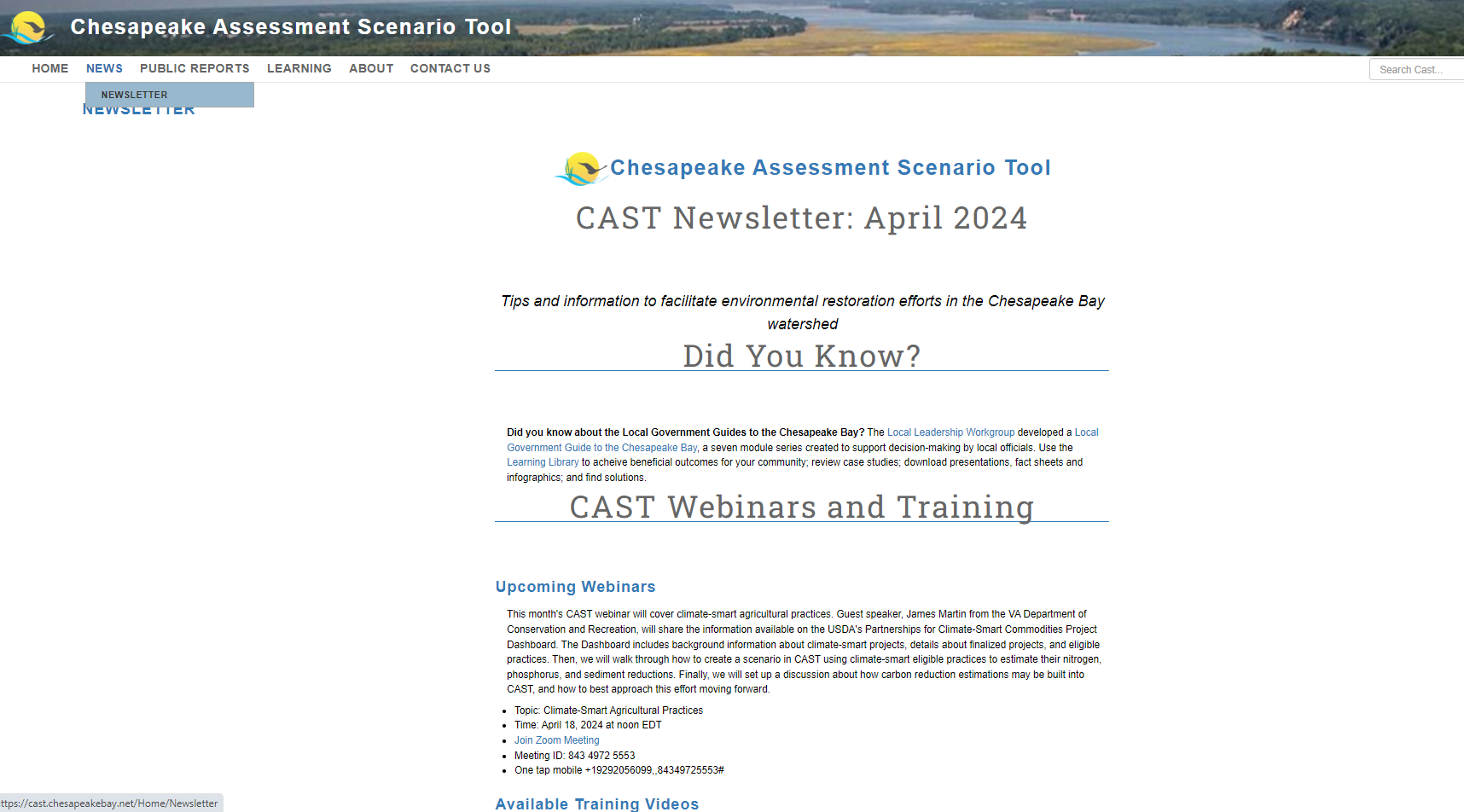 71
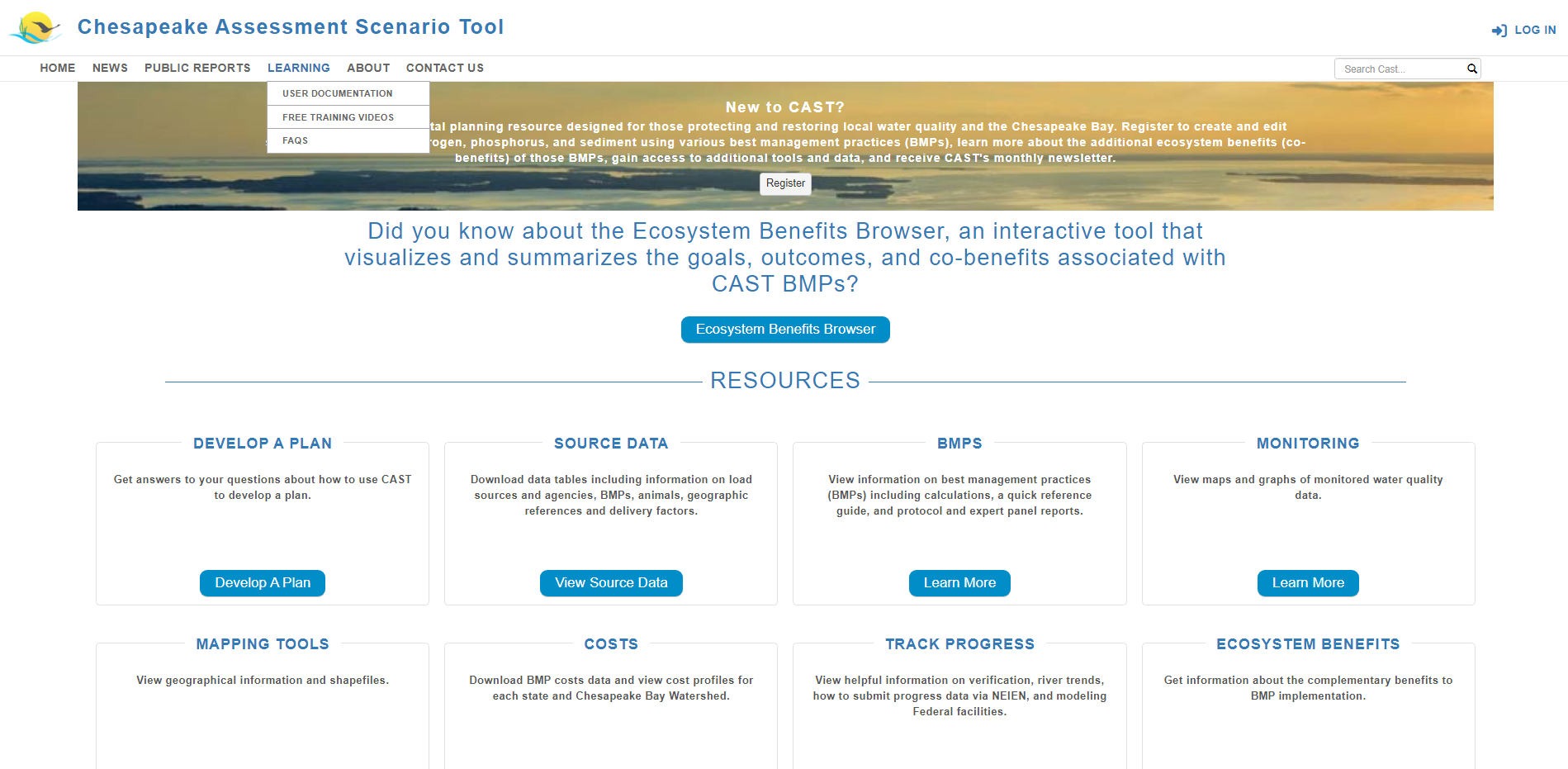 72
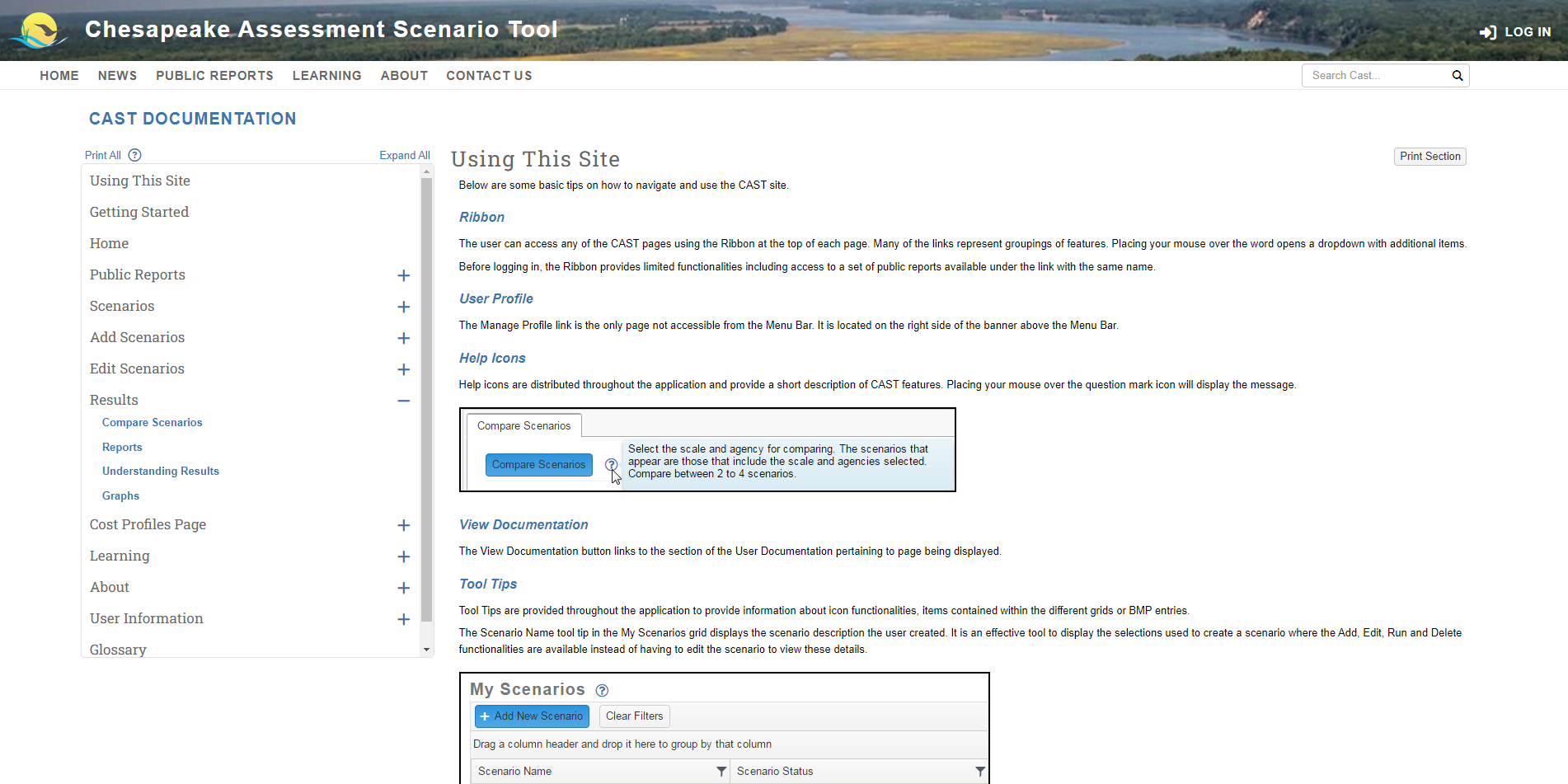 73
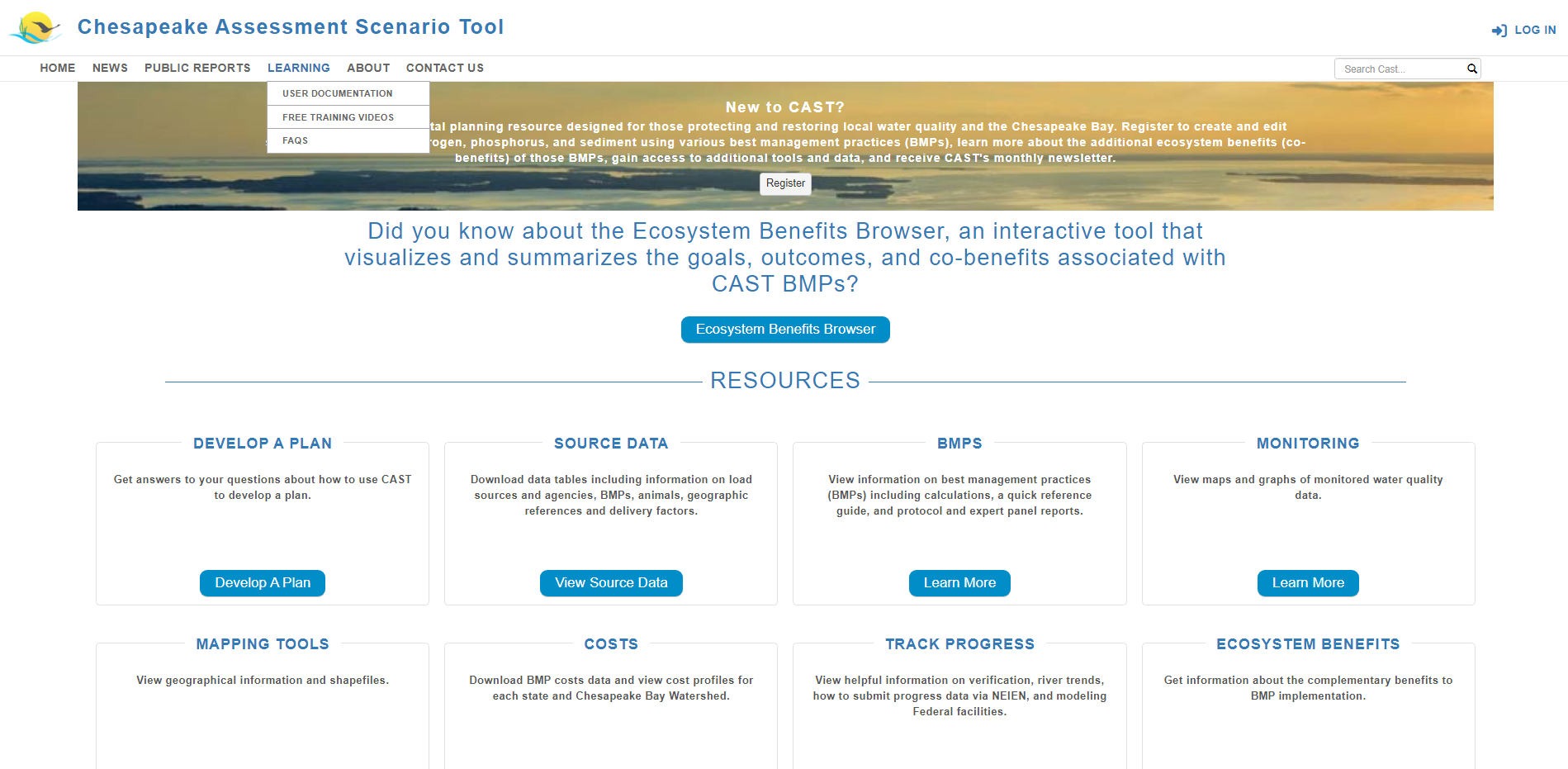 74
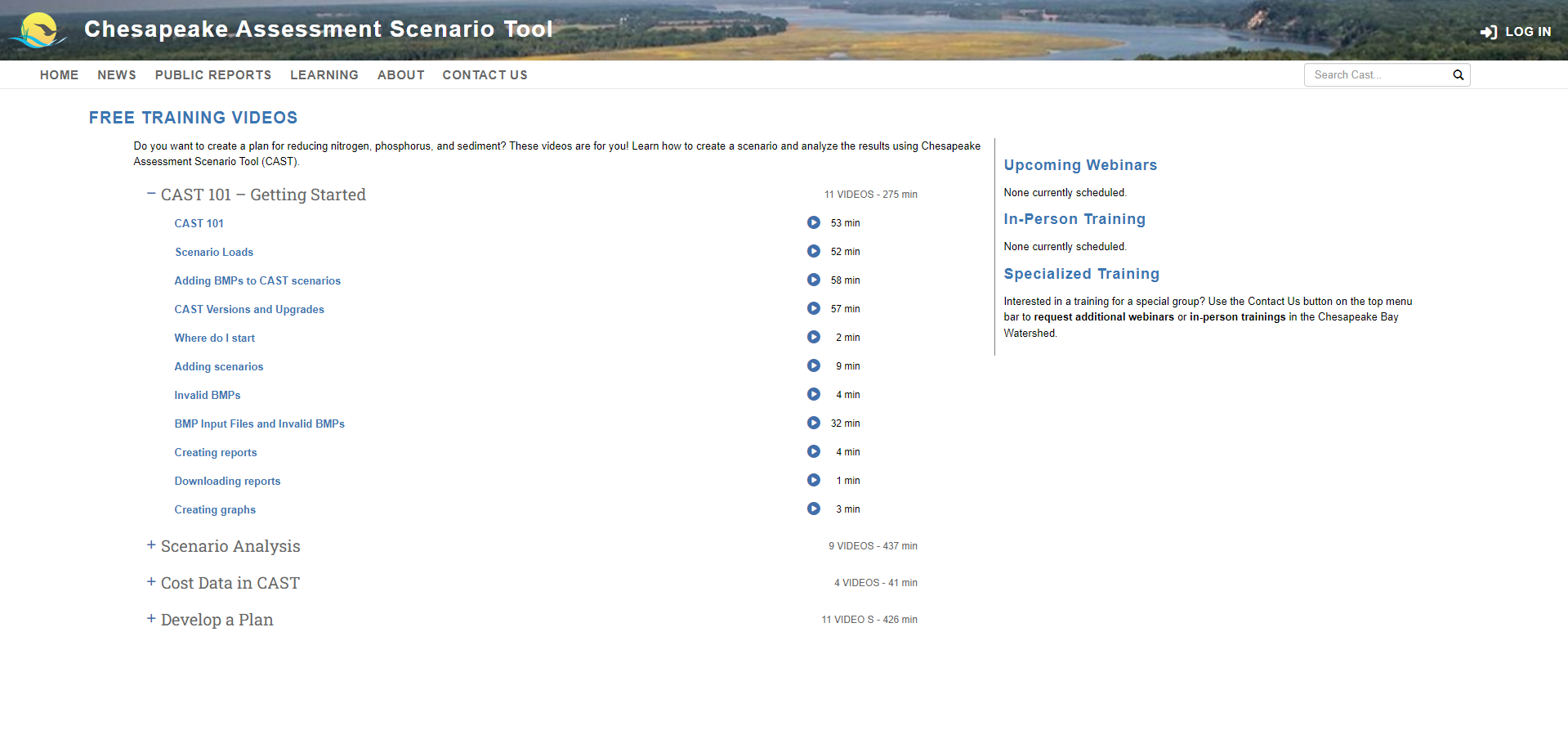 75
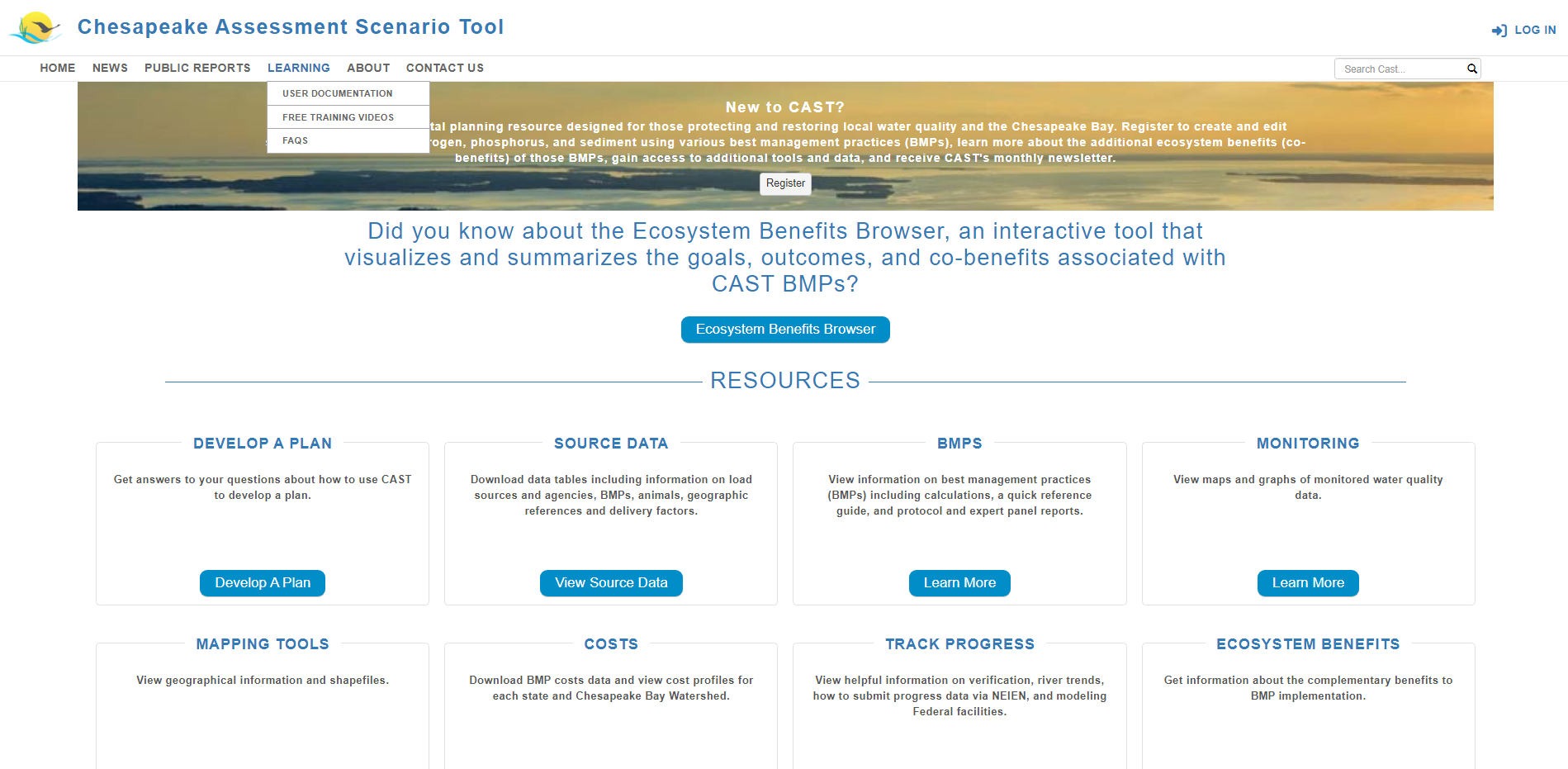 76
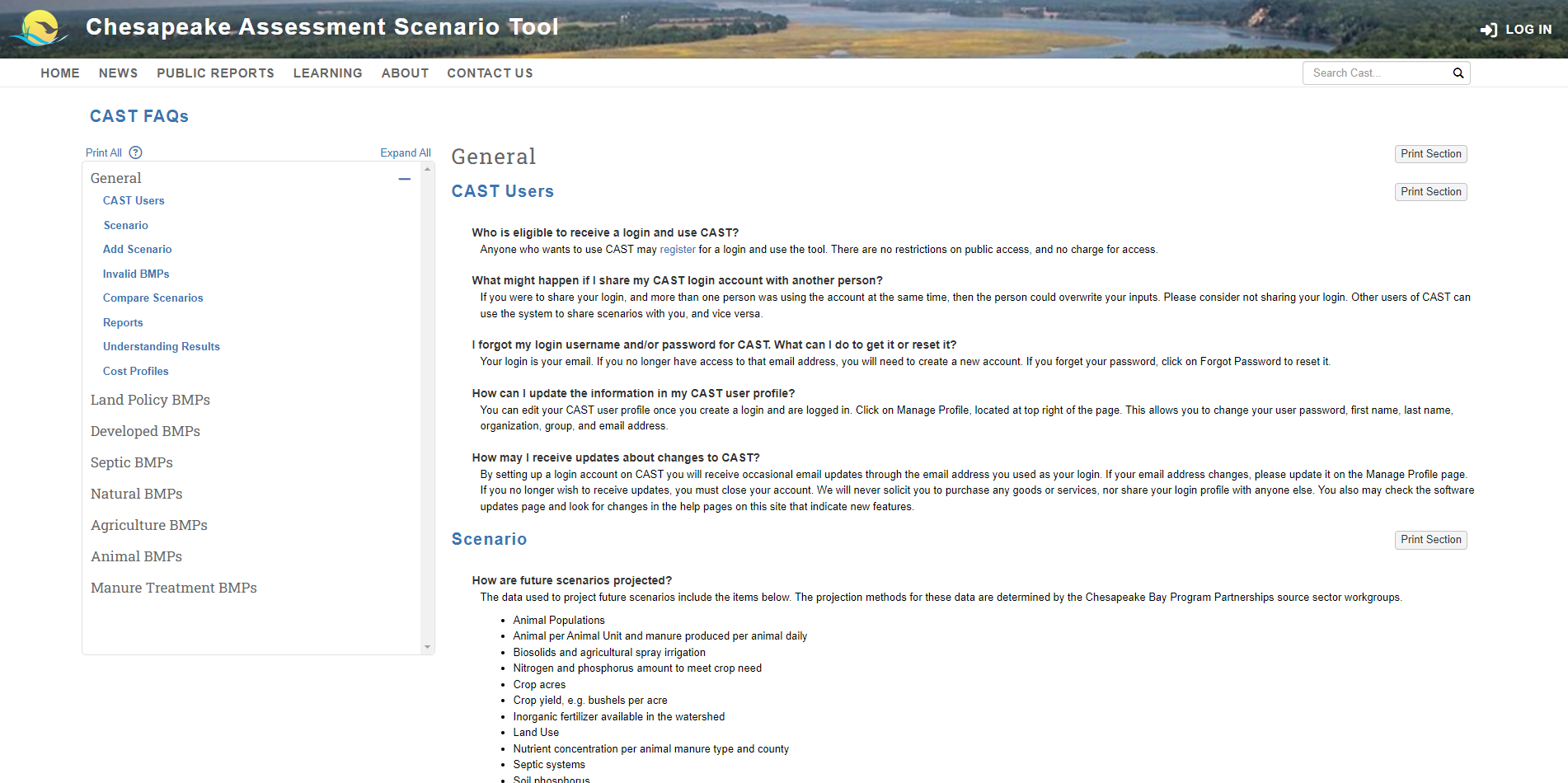 77
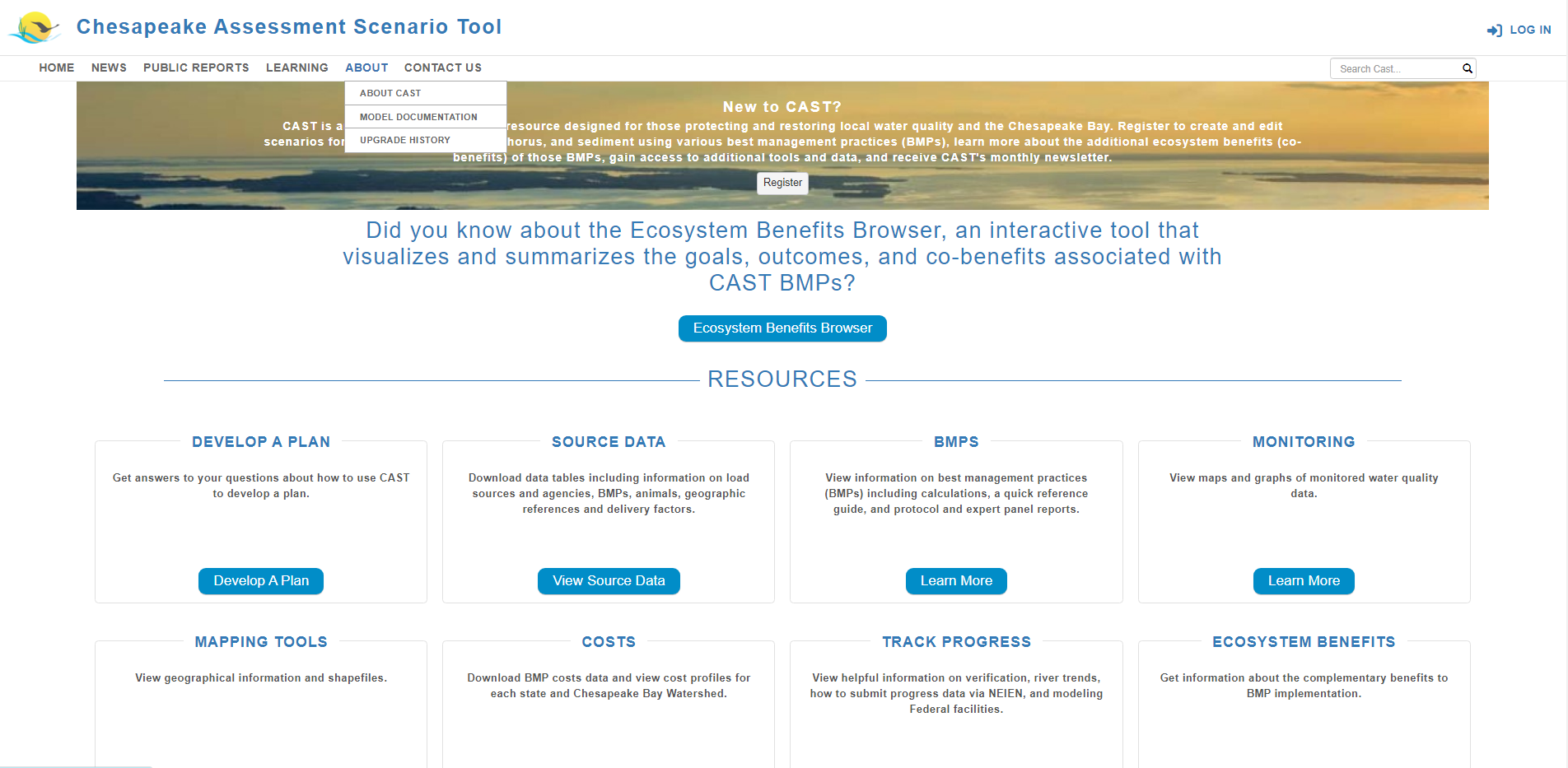 78
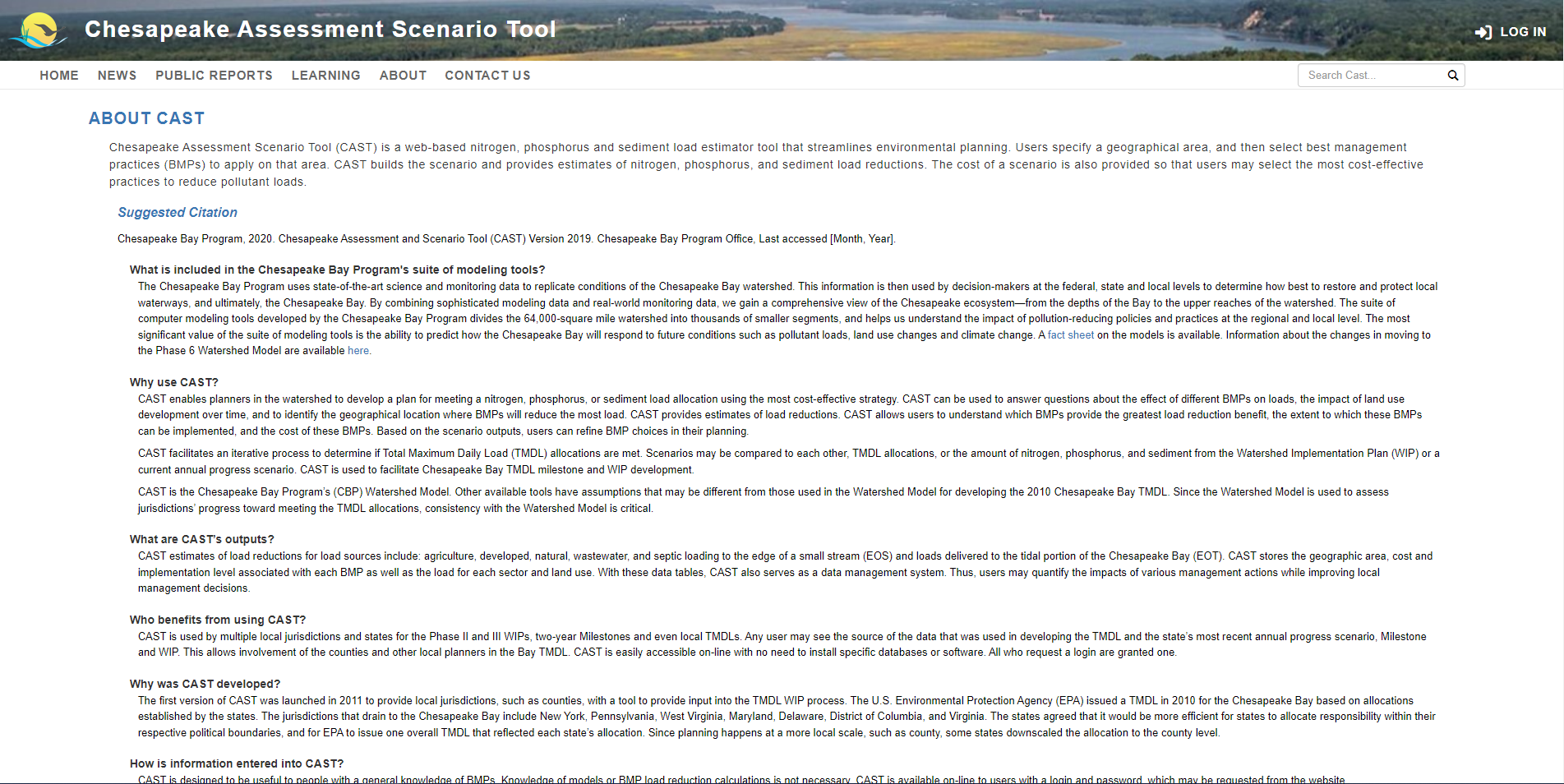 79
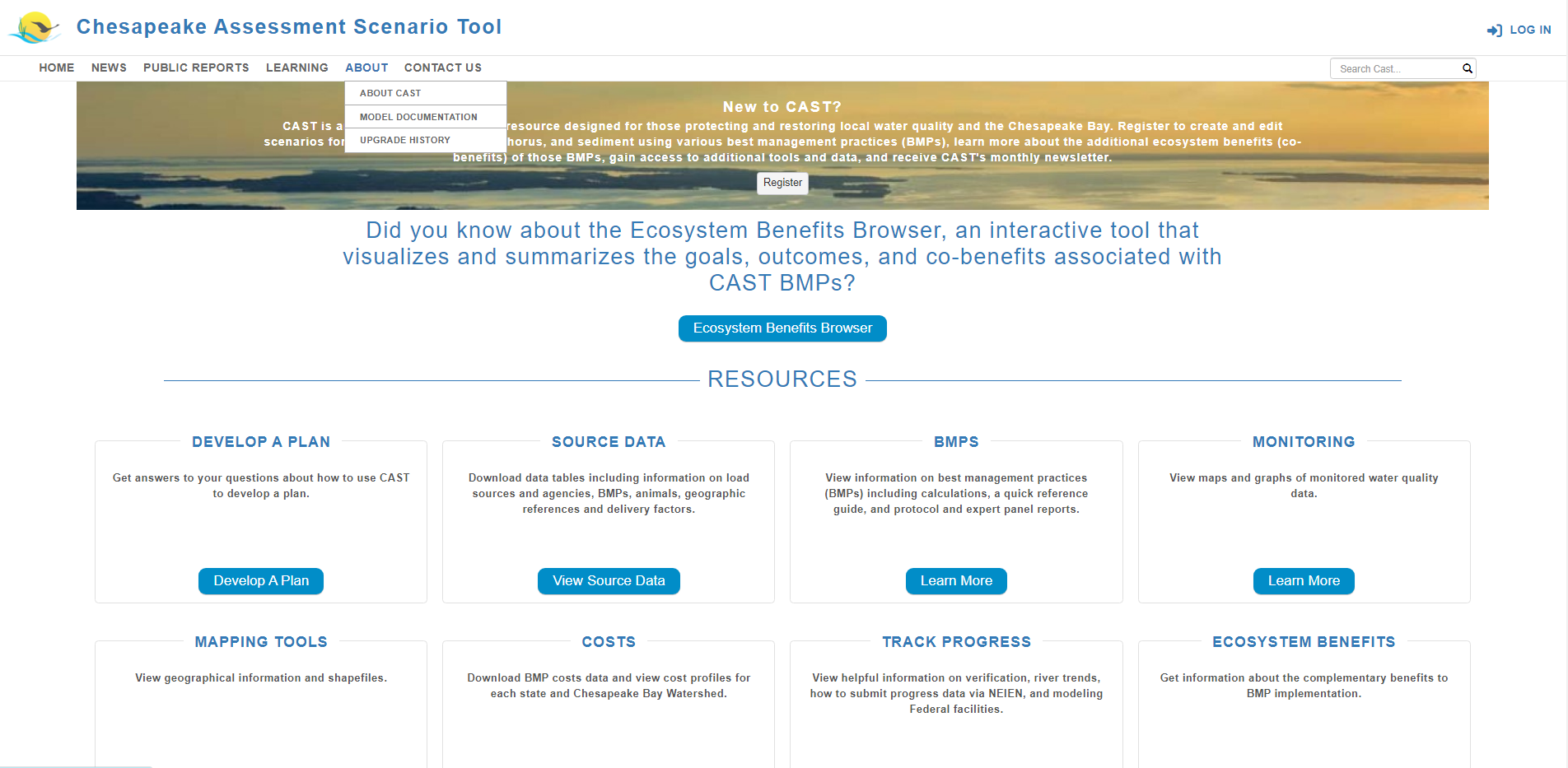 80
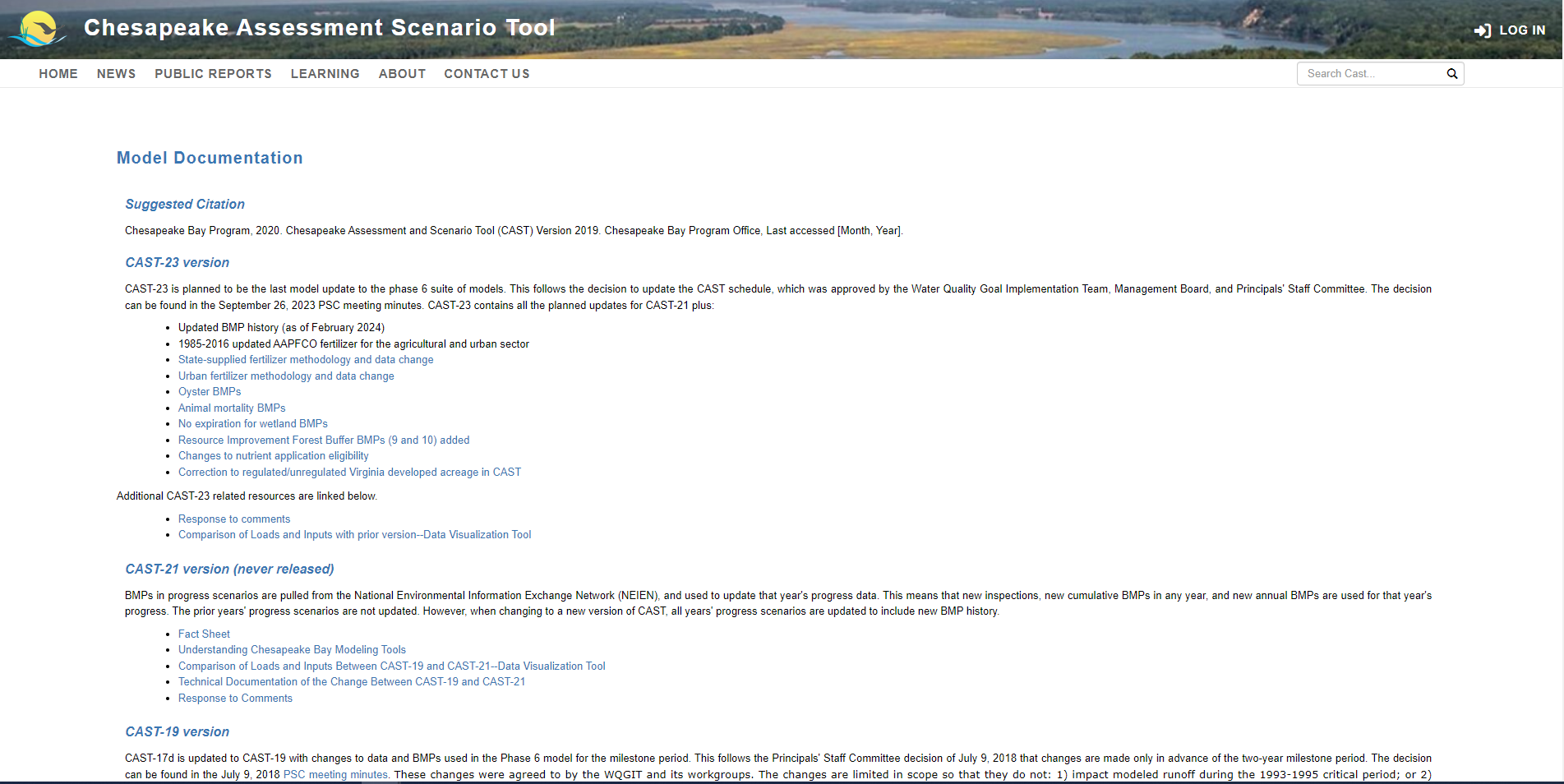 81
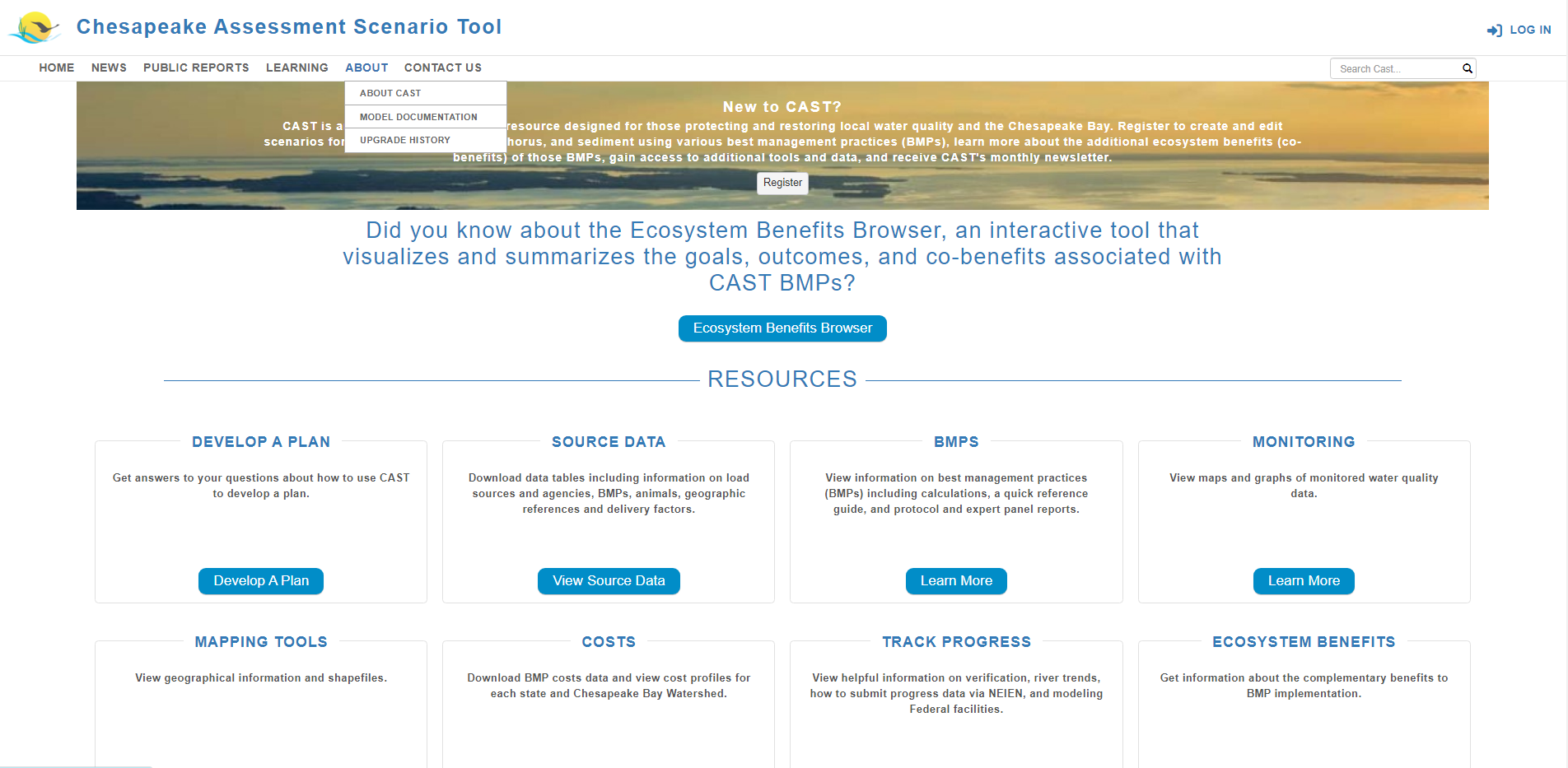 82
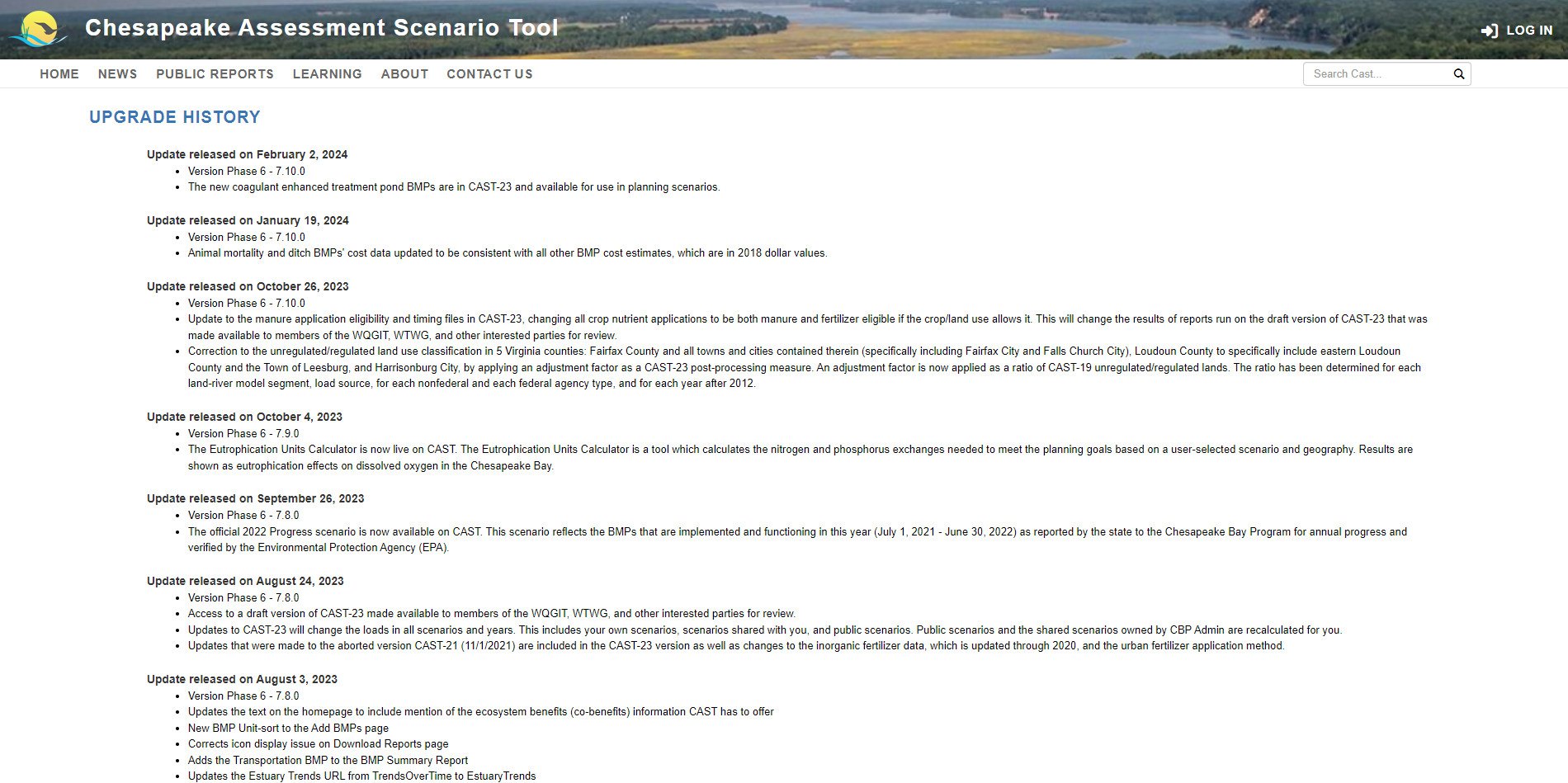 83
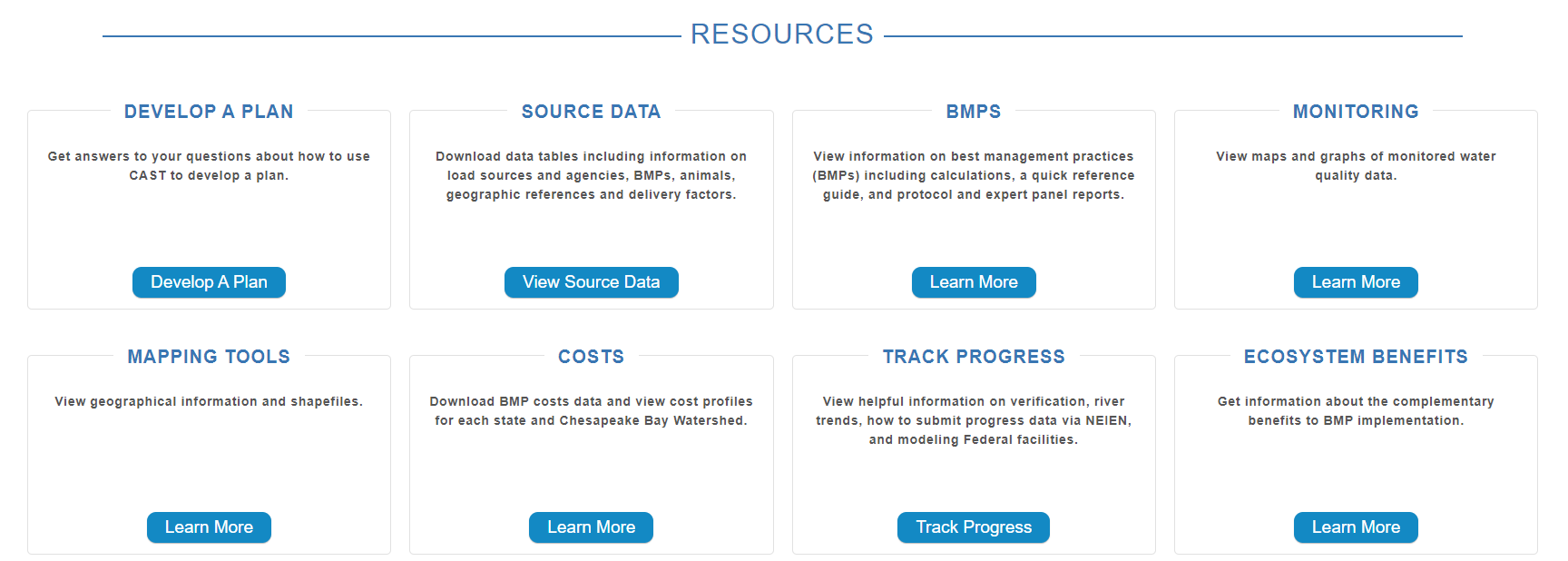 84
Steps to Developing a Plan
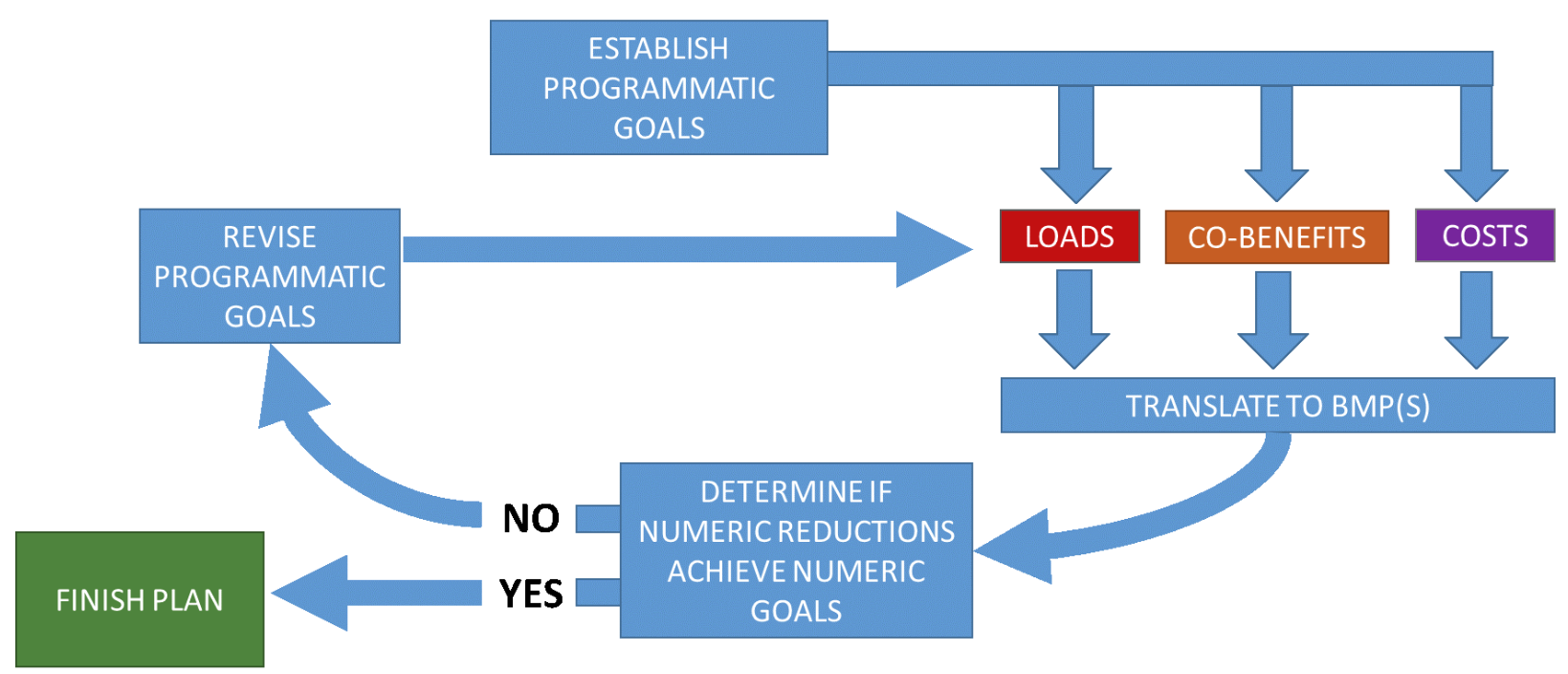 85
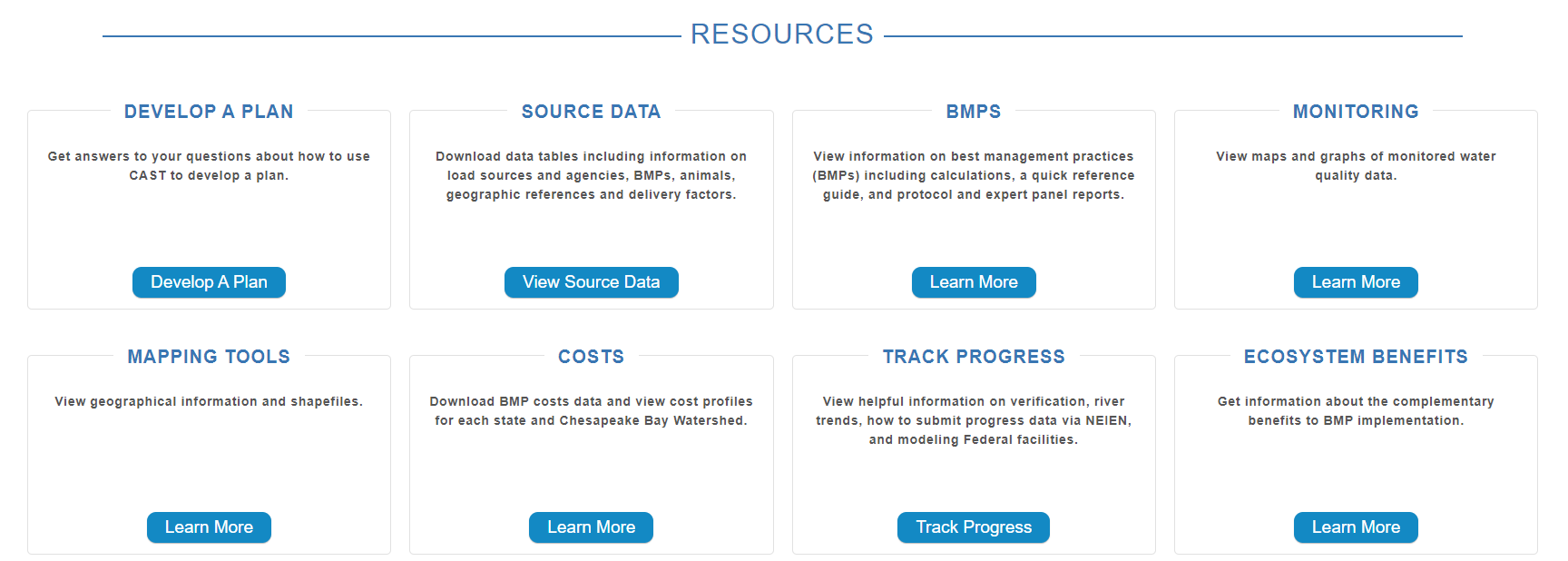 86
Source Data
Download data tables including information on load sources and agencies, BMPs, animals, geographic references and delivery factors. The Source Data includes the following data tables:

Load Source Definitions
BMP Definitions
Efficiency BMPs
Load Source Conversion BMPs
Load Reduction BMPs
Animal BMPs
BMP Units
BMP Load Source Group
Load Source Group Components
BMP Animal Group
Animal Group Components
Geographic References
Geographic Scale and Names
Agencies
Delivery Factors
87
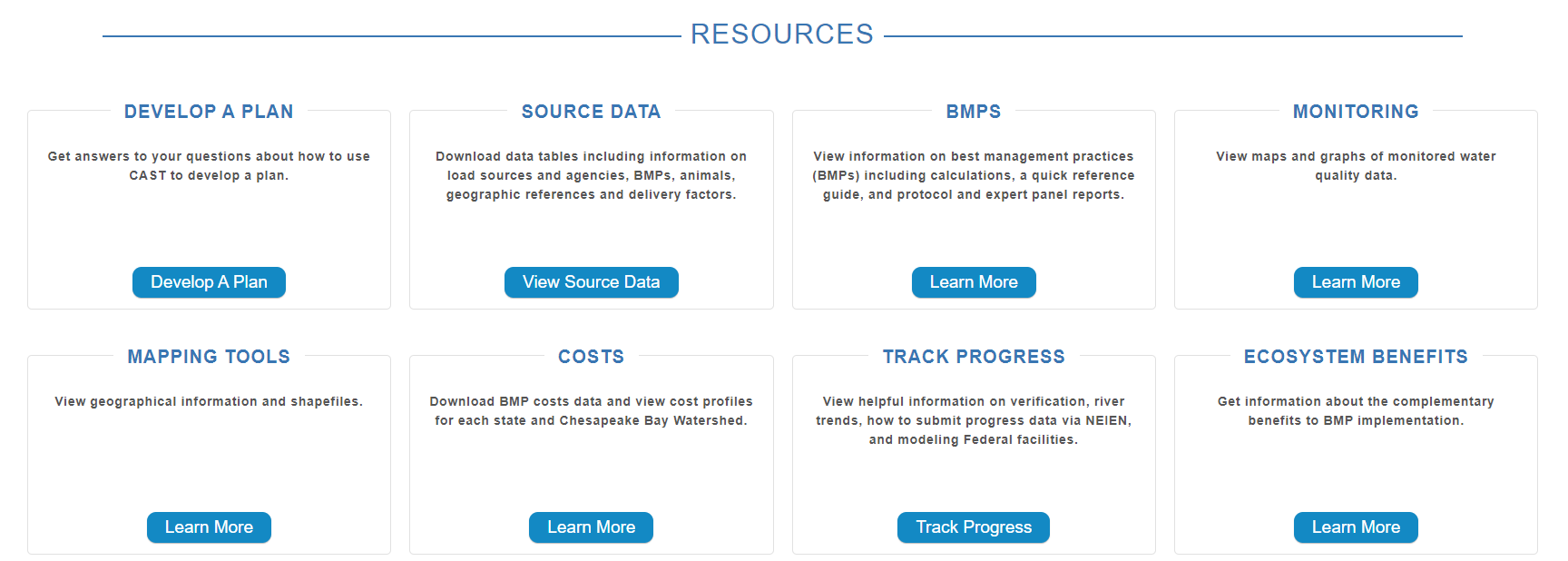 88
BMPs
Each BMP is developed following a Protocol that was approved by the Chesapeake Bay Program Partnership. The protocol and detailed reports for each BMP are available on the BMPs page. A quick reference guide for BMPs provides general information about some BMPs and how they function within the Chesapeake Bay Program reporting and modeling structure. This Guide provides a single place to learn key information about a selection of BMPs.

The following resources are available on the CAST BMP page: 
Protocol for the Development, Review, and Approval of Loading and Effectiveness Estimates for Nutrient and Sediment Controls in the Chesapeake Bay Watershed Model
Expert Panel Reports
Pasture Management/Grazing Report
Simpson Weammert-Lane 2009 Report with detailed documentation of many BMPs
BMP Reference Guide
Manure BMP Fast Facts
Manure Treatment Technologies Fast Facts
Credit for Conservation Landscaping
89
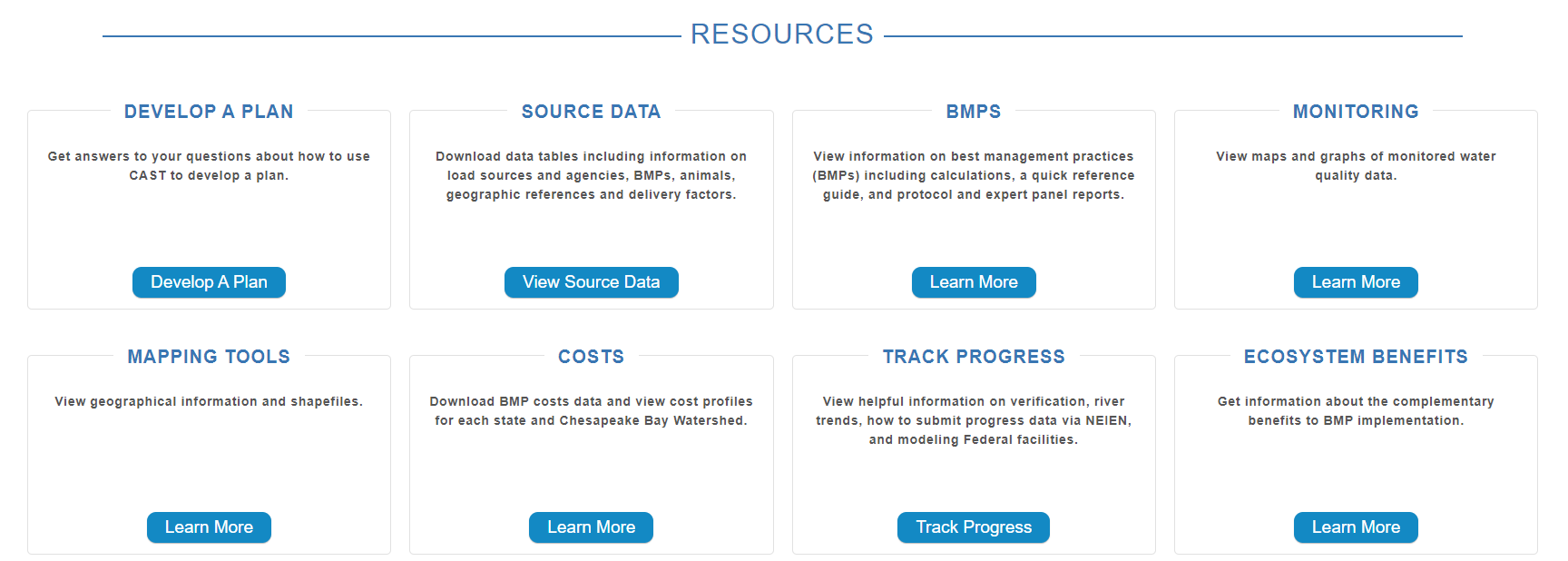 90
Monitoring
View maps and graphs of monitored water quality data.

Comparisons between the modeled and monitored data can be found on the non-tidal water quality dashboard. These visual representations show both the loads estimated from the U.S. Geologic Survey’s Weighted Regressions on Time, Discharge and Season (WRTDS) and loads estimated from the time-variable Phase 6 Watershed Model.
91
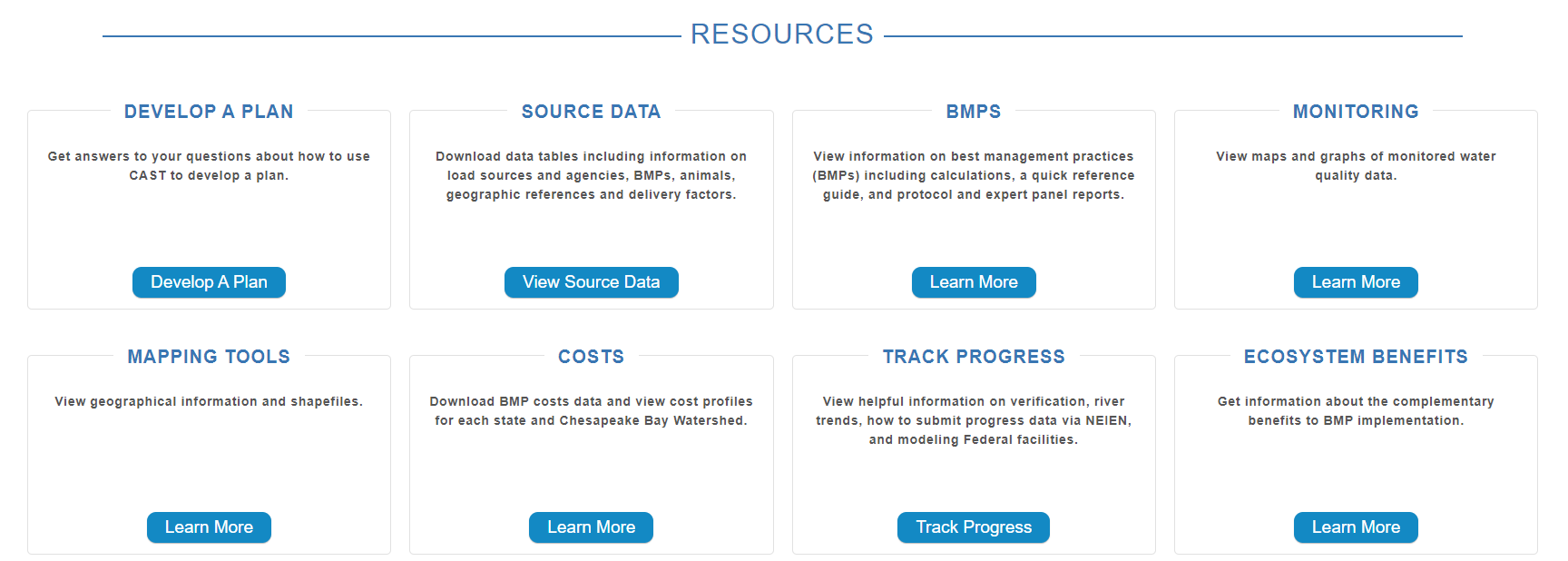 92
Mapping Tools
View geographical information and shapefiles. Shapefiles are available for download as GIS layers and KMZ files.

BMP targeting maps have been created using CAST delivery factors and 2022 Progress loads to communicate which land-river segments in the watershed would be most effective for BMP targeting. There are six bivariate targeting maps, one for each nutrient and sector.
93
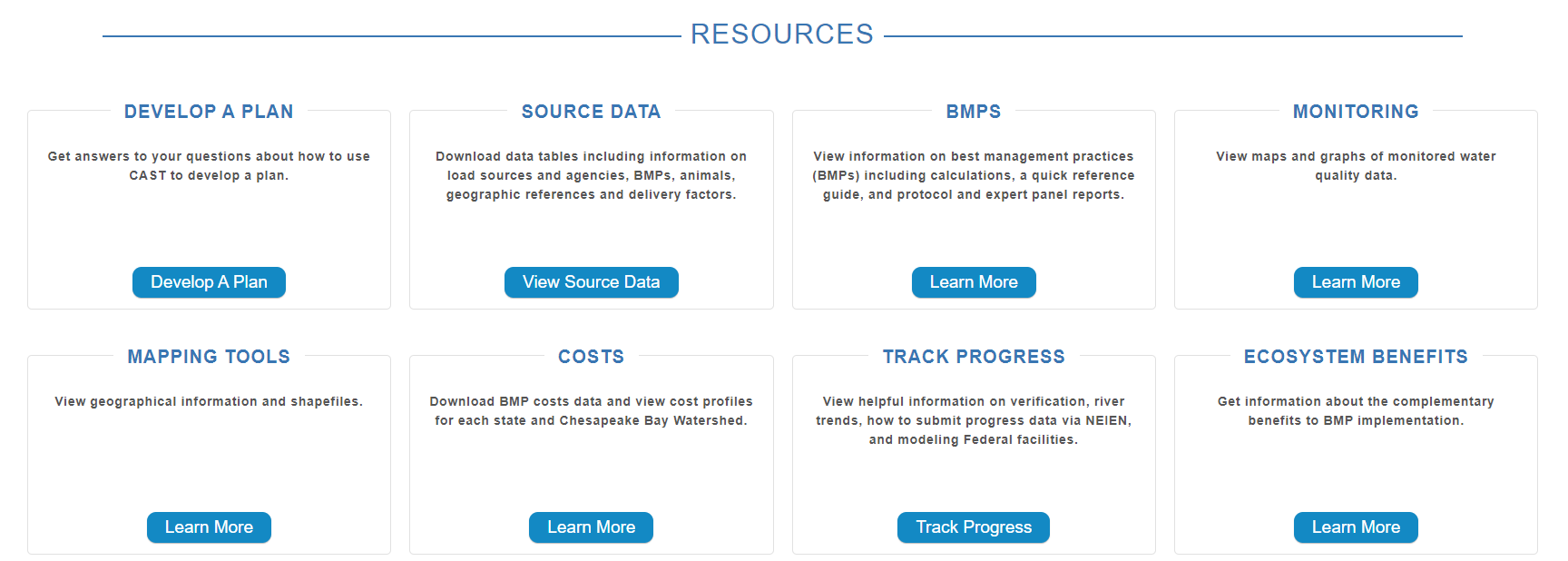 94
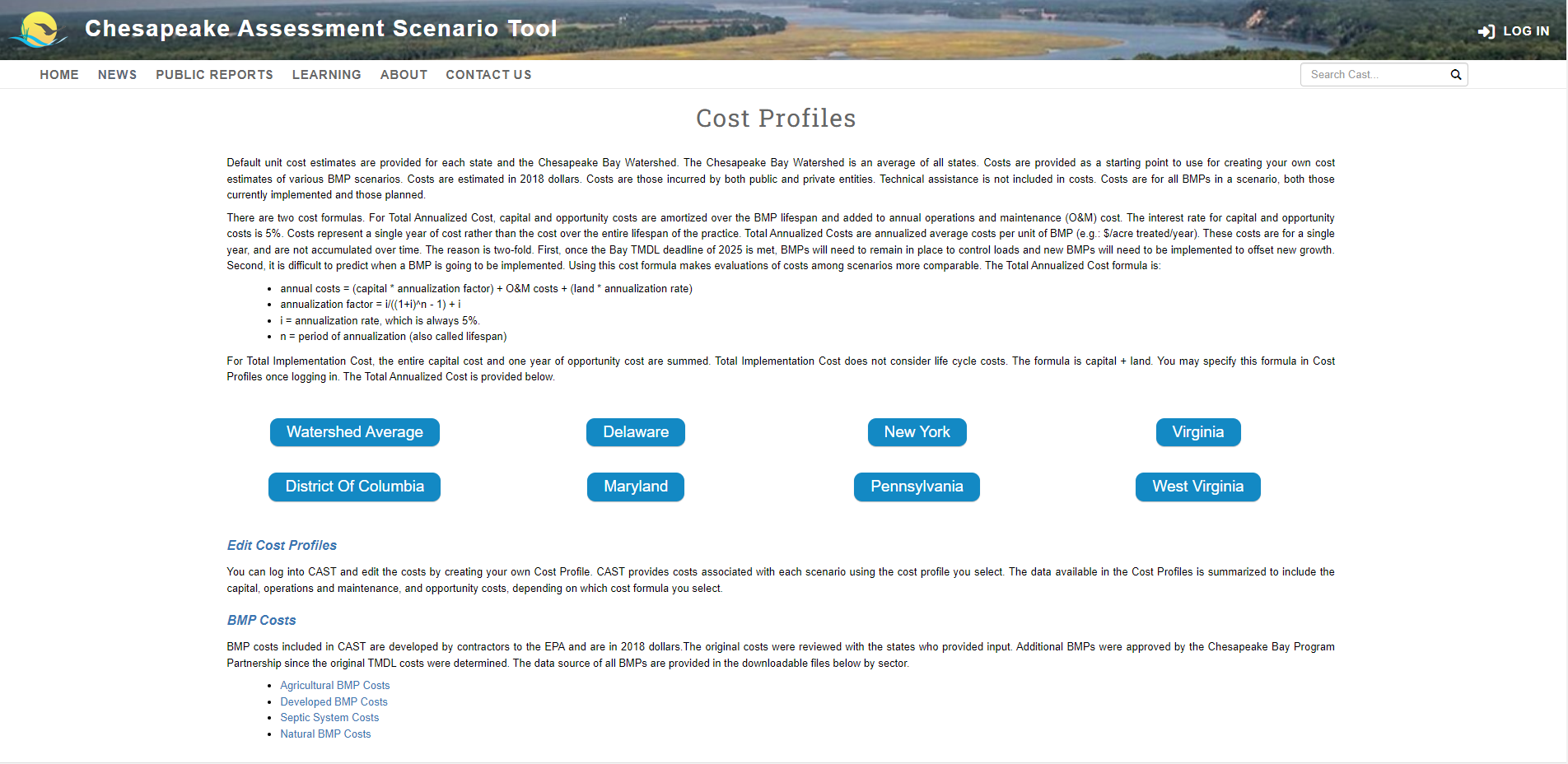 95
Costs
Download BMP costs data and cost profiles for each state and Chesapeake Bay Watershed.

The chart provided offers a quick look at the average cost per pound of nitrogen or phosphorus reduced and the average nitrogen or phosphorus pound reduced per BMP unit.
96
Thank you!
Olivia Devereux
Olivia@DevereuxConsulting.com
CAST.ChesapeakeBay.net 
DevereuxConsulting.com
97